Modelling Curve Data:Functional Data Explorer Workshop
Chris Gotwalt and Phil Kay
JMP Statistical Discovery
Modelling Curve Data
In product and process design there are many situations where you want to optimize something that is best thought of as a curve. There are many examples: stability/degradation curves, the many varieties of spectral data, shear/viscosity curves, and force/distance curves, to name a few. When this data is used as part of a designed experiment or a machine learning application, most software requires the practitioner to ‘extract features’ from the data prior to modelling. Using metrics like the mean, peak height, or a threshold crossing point leads to models that are more difficult to interpret and are less accurate than models that treat spectral/curve data as first-class citizens in their own right.

JMP Pro makes it easy to directly model your curve or spectral data in designed experiments and machine learning applications. This hands-on workshop with JMP Chief Data Scientist, Chris Gotwalt, will be a unique opportunity to learn about functional data analysis in JMP Pro. All participants will get free access to pre-install JMP Pro 17 and are invited to bring their Windows or Mac computers to try the latest capabilities, such was wavelet analysis, that make it easier than ever to analyze spectral data from NMR, mass spectroscopy, chromatography, and many other types of analysis common in the chemical, pharmaceutical, and biotech industries. Pre-knowledge in statistics, functional data or JMP are not required.
FUNCTIONAL DATA EXPLORER
A lot of data is inherently functional in form:

Time series data
Sensor streams from manufacturing processes
Spectra
Measurements taken over a range of temperatures


JMP Pro makes it easy to solve many kinds of problems with functional data
[Speaker Notes: In the last couple years there has been a tremendous interest in the new functional data analysis capabilities in JMP Pro. There are many types of functional data out there under many names. We have made it much easier to solve problems in industry in a way that is easy to interpret and learn, and leads to more accurate results. It accelerates innovation in highly competitive industries that need to rapidly develop new products and processes. 

I’ve been in JMP R&D for over 20 years, and the functional data explorer I’ll be showing today is probably the most exciting new analytical feature I have ever been a part of in my career.]
FUNCTIONAL DATA EXPLORER
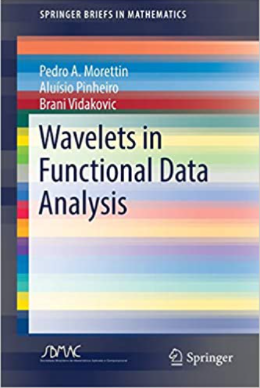 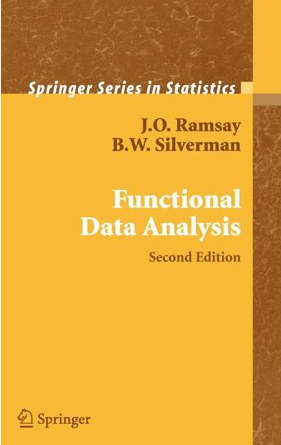 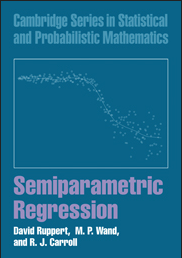 [Speaker Notes: At the start of FDE we had little internal knowledge about functional data analysis. Here are the main references we learned it from. The Ramsey Silverman book is how we learned about functional principal components analysis, Ruppert Wand and Carroll was useful for building spline models using general purpose linear mixed modeling tools, and more recently the Morettin, Phinhiero, and Vidokovic book got us up to speed on wavelets, which are very different from the other models that had been in JMP before. 

These books are useful for the gory details needed by developers, and can help someone that needs to understand how to teach the machinery of functional data analysis. Because our goal is to make the machinery as invisible as possible and make this powerful methodology usable by the widest possible audience, I don’t think that these technical references will really be of use to the everyday FDE user at all. However, it is important for you to know that FDE is assembled from well known, tried and true techniques that we didn’t make ourselves. We innovated a user interface that brings all these techniques together in a way that makes solving certain industrial data analysis problems more direct and seamless.

To this end I really need to credit Ryan Parker, who is the primary developer for FDE, as well as Clay Barker who develops the generalized regression platform and embedded it into FDE. I’d also like to thank the many SE’s that have helped FDE become the amazingly useful tool it is today, and for letting us hear directly from customers. No one every really ever came to us asking for functional data analysis. It was a process of creating a minimally viable platform, showing it to customers, and then them telling us what the real problem was they were trying to solve and then my R&D team innovating more direct ways to solve them.]
FUNCTIONAL DATA EXPLORER
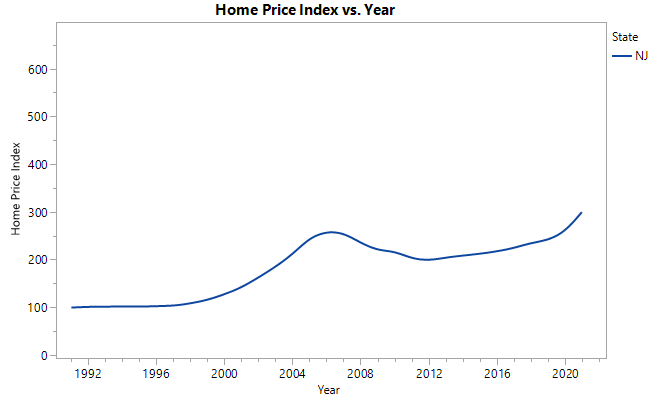 [Speaker Notes: The approach to data analysis that I’ll be showing is probably new to you. There are no products that do what JMP Pro does with curve or spectral data with the way it connects it to DoEs and machine learning models. We have several patents already in place with regard to our unique approach.

This is called functional data analysis, and is very useful whenever your data arise as a set coordinates or measurements. The word “functional” is a generic term that captures of many kinds of spectral and time series data. Time and wavelength are the most common examples X variables, but there are many different kinds of functional data out there. Throughout I will be using words like function, curve, and spectra interchangeably. 

What we see here is a plot of some functional data, the home price index in New Jersey from 1990 to 2021. Like nearly all functional data this data didn’t come to us as a smooth curve like we see here]
FUNCTIONAL DATA EXPLORER
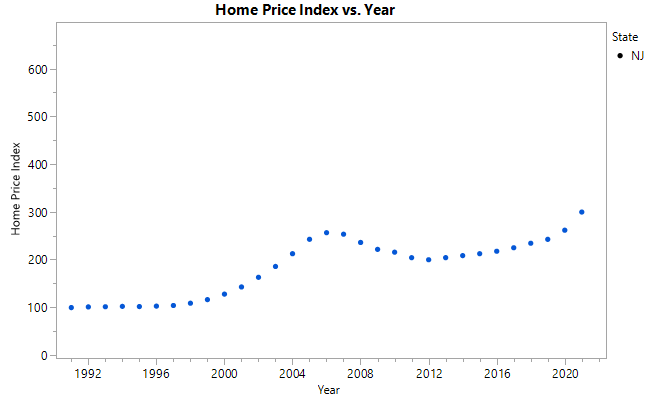 [Speaker Notes: But as a set of discrete index values for each year]
FUNCTIONAL DATA EXPLORER
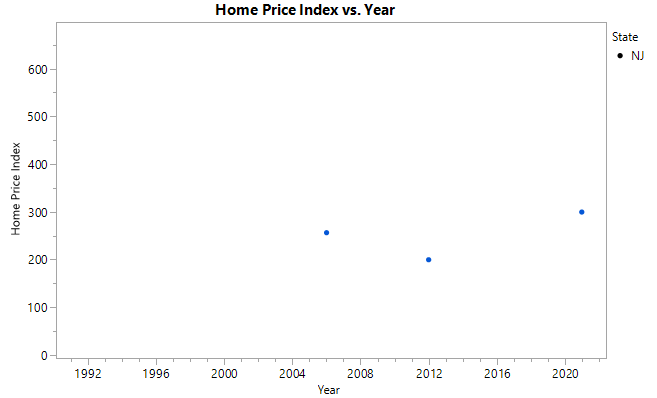 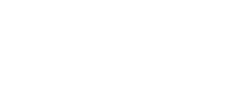 [Speaker Notes: In a functional data analysis, it isn’t typically just one point of the curve that we are interested in]
FUNCTIONAL DATA EXPLORER
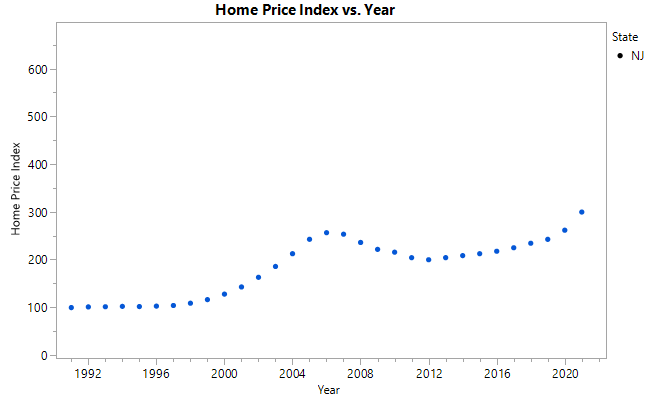 [Speaker Notes: Or even a collection of points from a single curve]
FUNCTIONAL DATA EXPLORER
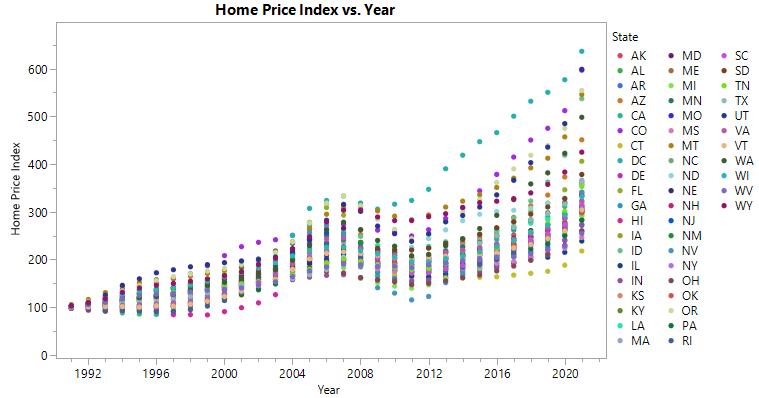 [Speaker Notes: We generally want to understand and model the variation we see in a set of different curves, like what you see here with the annual home price indices for all 50 US states. What we would want to do is often either explain variation in the curves using other variables, or use the variation in the curves to predict something like yield or a critical quality attribute]
FUNCTIONAL DATA EXPLORER
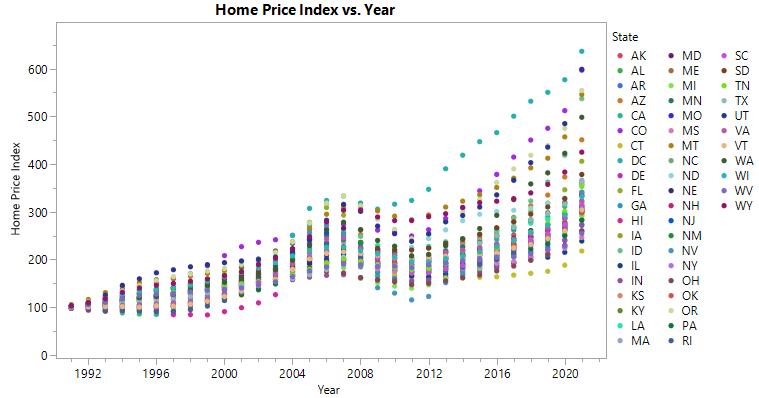 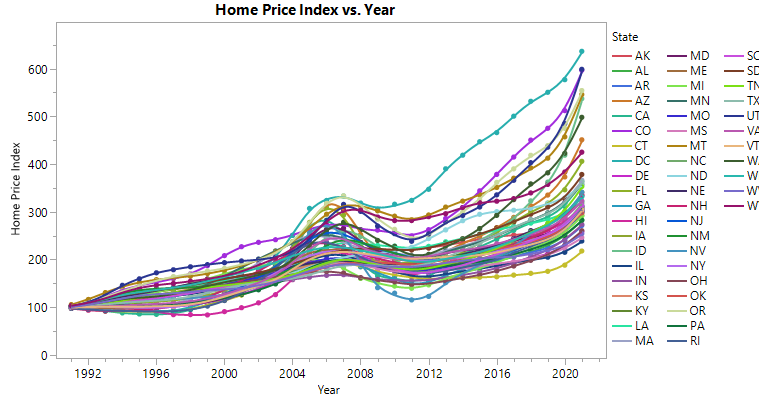 [Speaker Notes: Functional data analysis uses all the information contained in the curves]
FUNCTIONAL DATA EXPLORER
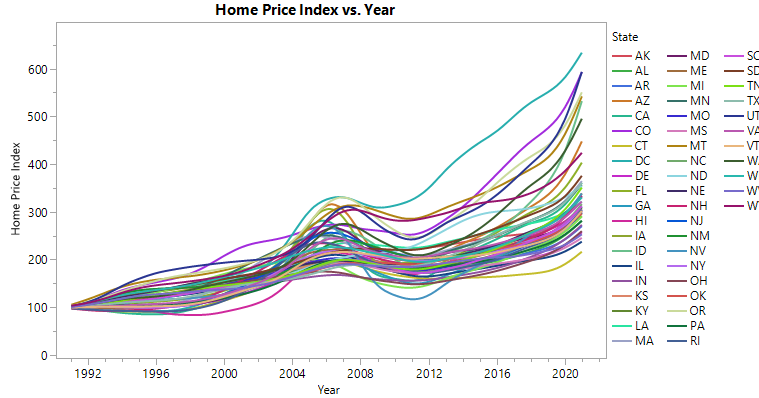 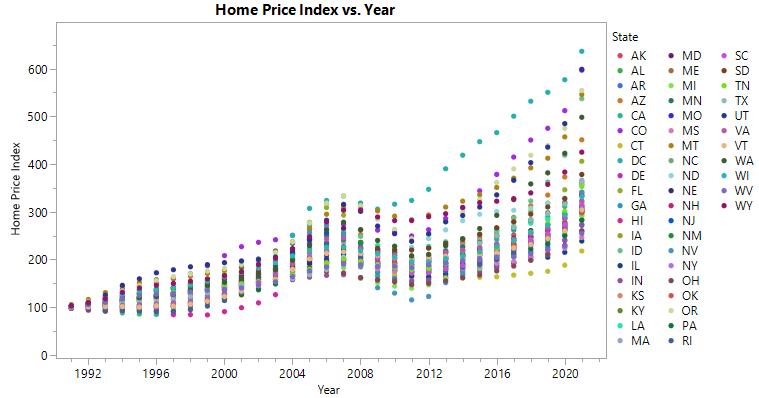 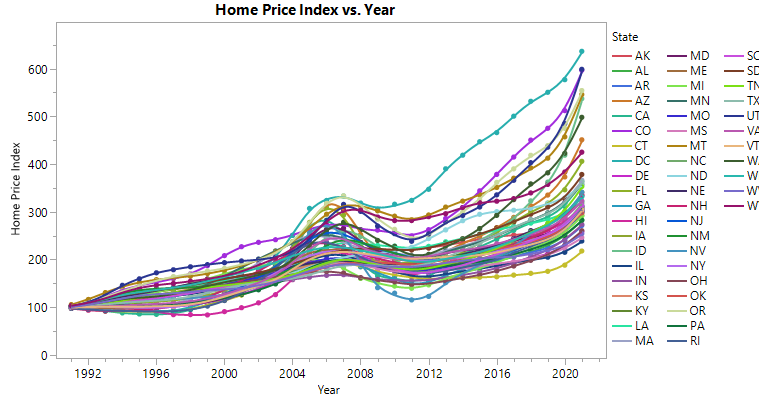 [Speaker Notes: To modeling the curves directly, treating the curves as first class data objects in the way that JMP treats more traditional types of scalar data.

Now I am going to go through some examples of different kinds of curves I’ve encountered. This is to get you thinking of examples you’ve seen. Often when I say I am going to give a presentation on functional data analysis people have no idea what I am talking about in the beginning, but once people are aware of functional data they find it all over the place]
FUNCTIONAL DATA EXPLORER
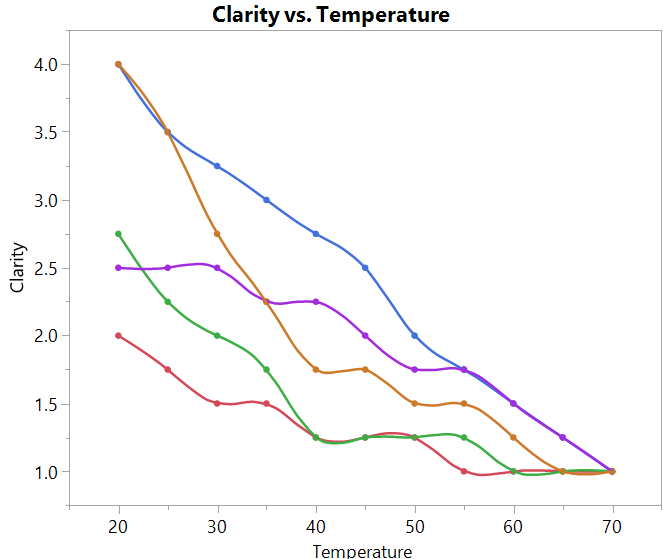 [Speaker Notes: These curves are from a designed experiment where they needed to minimize a clarity measure across a range of temperatures.]
FUNCTIONAL DATA EXPLORER
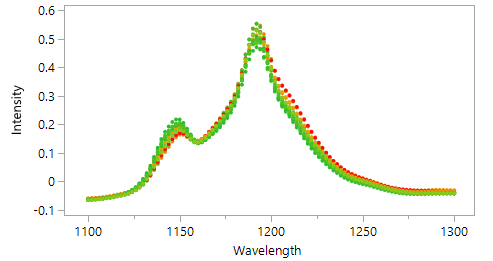 [Speaker Notes: Here we see a set of infrared spectra of gasoline used to develop an inexpensive tool to measure octane in gasoline. The green curves had high octane and the red ones were low octane. The height of the left peak turned out to be critical for predicting octane level.]
FUNCTIONAL DATA EXPLORER
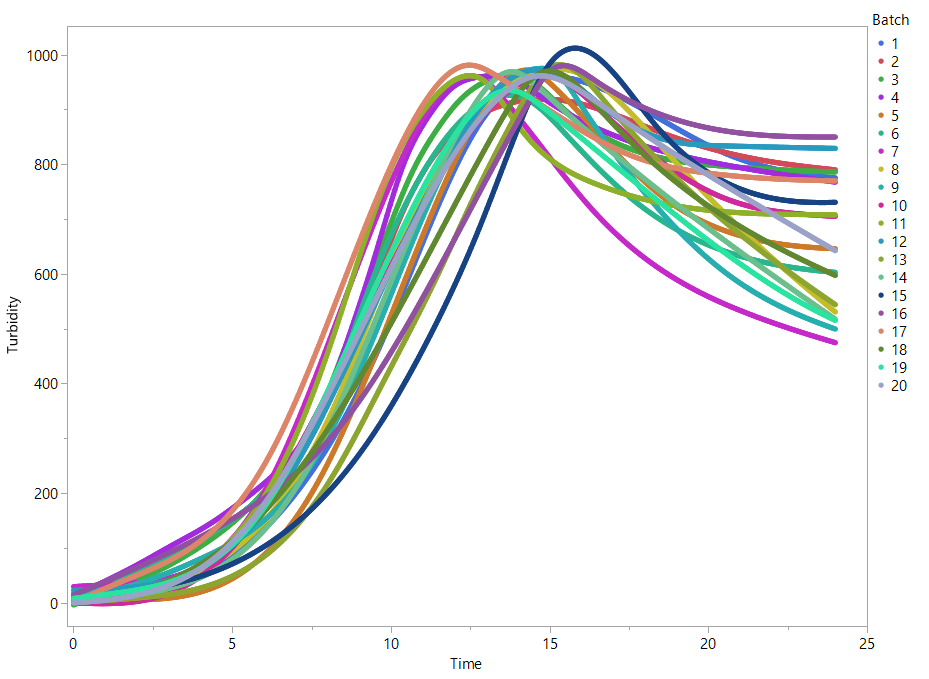 [Speaker Notes: Microbial growth curves are common type of functional data in the biotech industry]
FUNCTIONAL DATA EXPLORER
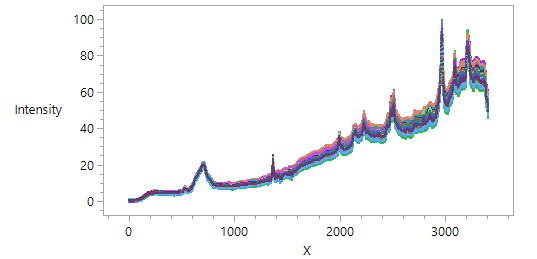 [Speaker Notes: Ramen spectra are another type of functional data that we have heard more interest in from JMP users recently]
FUNCTIONAL DATA EXPLORER
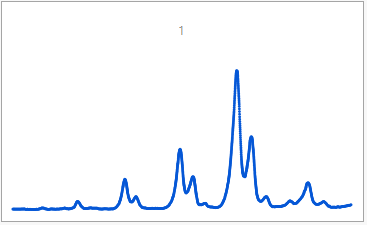 [Speaker Notes: High Performance Liquid Chromatography is an essential analytical tool in pharma production.]
FUNCTIONAL DATA EXPLORER
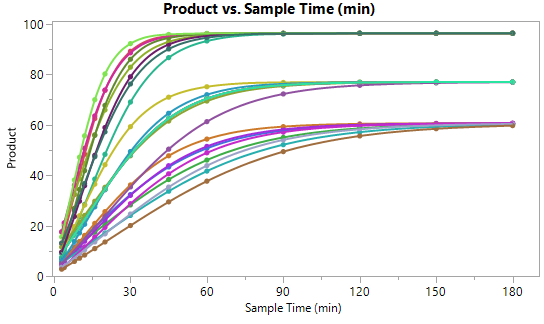 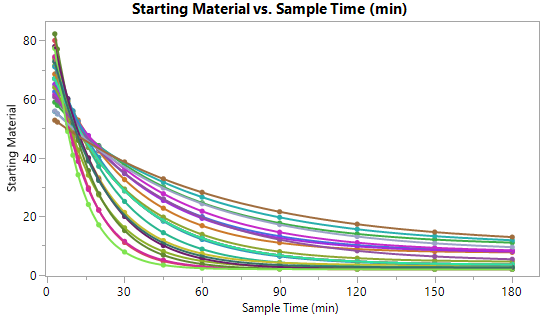 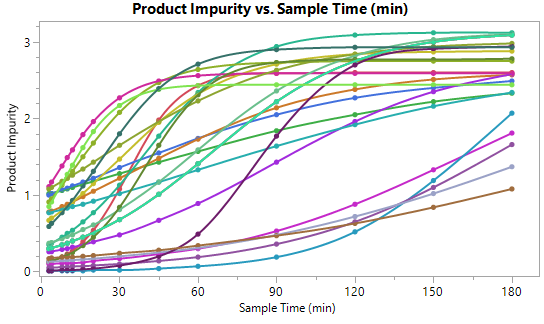 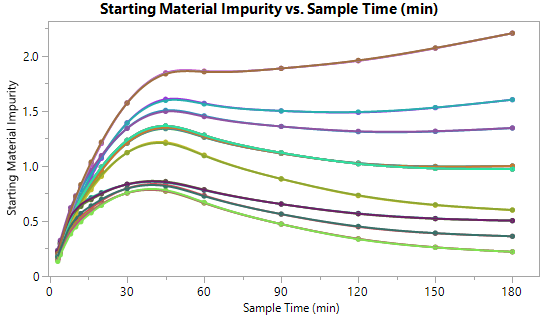 [Speaker Notes: Here we see chemical reaction kinetics curves of the amount of a pharmaceutical product, its starting material, and two different kinds of  impurities. This was a designed experiment run in a pharmaceutical R&D department. They wanted to get as much product as early as possible, while minimizing the amount of the impurities and remaining starting material they needed to remove at a later step. The product impurity in the lower left was the most critical compound to minimize as it was the hardest to remove downstream]
FUNCTIONAL DATA EXPLORER
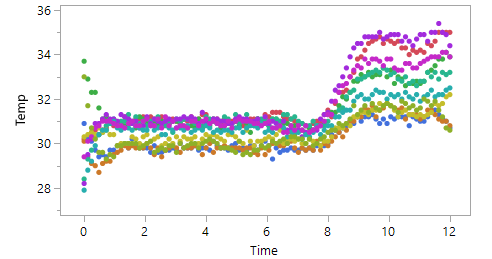 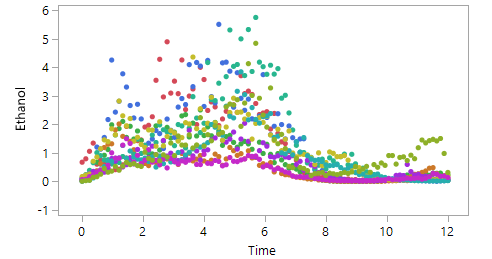 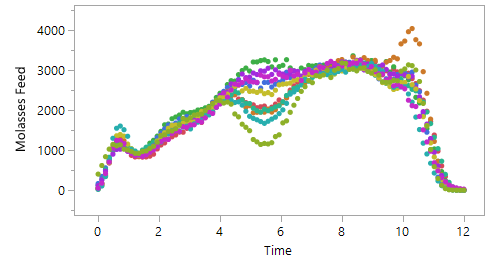 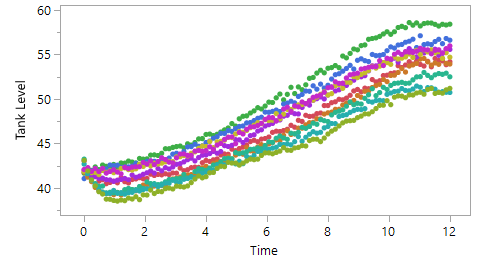 [Speaker Notes: Here we see on sensor measurements for batches of a fermentation process in drug manufacturing. These are the time profiles of Ethanol amount, temperature, tank level, and molasses feed. These were used as inputs to a machine learning model to predict a critical quality attribute]
Why should I learn functional data analysis?
FUNCTIONAL DATA EXPLORER
Easy to interpret, shapes of the curves/spectra are the primary object
[Speaker Notes: So, why should you learn functional data analysis?

Its easy to interpret the results: Scientists and engineers are very proficient at reading curves and spectra which often have a direct meaning to them. Functional data analysis lets them see what is going on in visual terms that they naturally think in]
Why should I learn functional data analysis?
FUNCTIONAL DATA EXPLORER
Easy to interpret, shapes of the curves/spectra are the primary object 


More accurate results using the data more efficiently
[Speaker Notes: You get more accurate results.

Functional data analysis allows to get more from a resource you already have because the data are often output automatically by equipment as curves. With functional data analysis you are using the curve directly as the primary data object of interest rather than a single number that was pulled out or extracted from the curve. More efficient use of more of the data leads to more accurate results which saves time and resources.]
Why should I learn functional data analysis?
FUNCTIONAL DATA EXPLORER
Easy to interpret, shapes of the curves/spectra are the primary object 


More accurate results using the data more efficiently


Easy and accessible to a wide array of scientists and engineers
[Speaker Notes: Most importantly, functional data is now easy. It may sound like an advanced topic, but our goal is that functional data analysis will become an integral part of any data-oriented scientist or engineer working on product development or process improvement.

This means we that anyone with some experience analyzing designed experiments should be able to quickly become proficient with functional data analysis.]
FUNCTIONAL DATA EXPLORER
How can I make something behave according to a particular profile?
[Speaker Notes: There are two primary questions JMP customers are answering using the functional data explorer.

The first is about how to adjust process settings and product inputs to achieve a desired functional or spectral shape.]
FUNCTIONAL DATA EXPLORER
How can I make something behave according to a particular profile?

Functional DOE analysis: (FunDoE) DoE factors predict a response function
[Speaker Notes: We call this functional DoE analysis or funDoE for short.]
FUNCTIONAL DATA EXPLORER
How can I make something behave according to a particular profile?

Functional DOE analysis: (FunDoE) DoE factors predict a response function



How can I predict something using functional data?
[Speaker Notes: The second is how can I use entire functions to predict something like yield or another critical quality attribute]
FUNCTIONAL DATA EXPLORER
How can I make something behave according to a particular profile?

Functional DOE analysis: (FunDoE) DoE factors predict a response function



How can I predict something using functional data?

	Functional machine learning: (FunML) Functions as model inputs
[Speaker Notes: We call this funML.

Overall I have seen increasing use of functional data explorer in many industries. I have worked people pharma companies, biofuels, semiconductor manufacturing, automotive parts like seatbelt manufacturers, and chemical companies that make catalysts. I’ve even seen wine manufacturers trying to adjust their fermentation processes so their wine will taste the same despite the effect of climate change on their grape growing cycles.]
How does functional data analysis work?
What are functional principal components?
FUNCTIONAL DATA EXPLORER
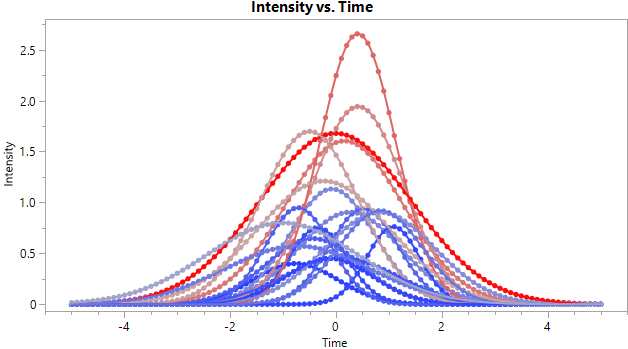 [Speaker Notes: The critical step in functional data analysis that will be new to most people is called functional principal components analysis, also called FPCA for short. This is how we decompose the curves into shape components that describe the typical patterns we see in the curves and weights that attribute how strongly the individual curves correlate with those shape components. It is also a dimension reduction and data compression that reduces all the information in the curves into the most compact representation possible. 

To illustrate FPCA take a look at the set of curve in the plot here. What do they have in common? How do they differ from one another? 

What I see in common is a set of peak shapes, with one peak per curve, and the curves go to zero away from the peak. They also appear symmetric around the center of the peak 

In terms of differences, I see variation in peak heights. There are clear horizontal shifts from left to right, and some curves appear to be narrower than others. 

The curves are colored by area under the curve. The darkest red curves have the most area under the curve and the blue ones the least.]
FUNCTIONAL DATA EXPLORER
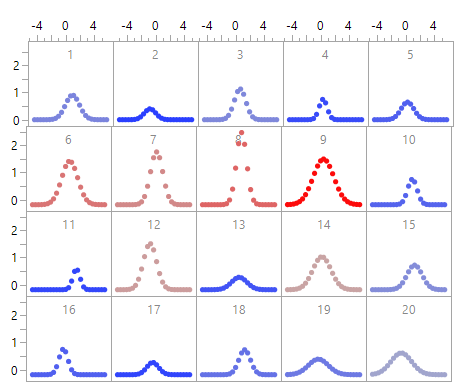 [Speaker Notes: Here is the peak data shown in a trellis form so we see the individual shapes.]
FUNCTIONAL DATA EXPLORER
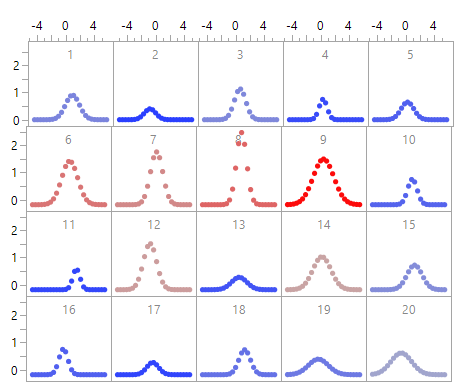 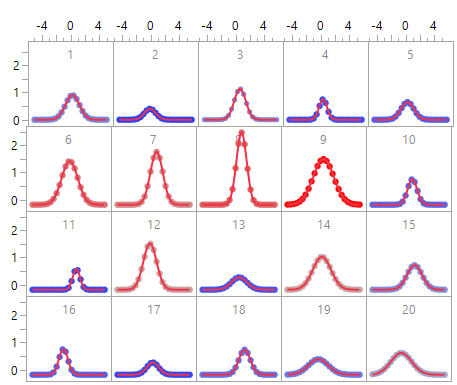 [Speaker Notes: The first thing we do is find a smoothing model that converts or approximates the discrete measurements into continuous function. This also serves as a de-noising step.]
FUNCTIONAL DATA EXPLORER
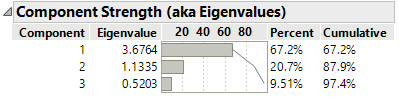 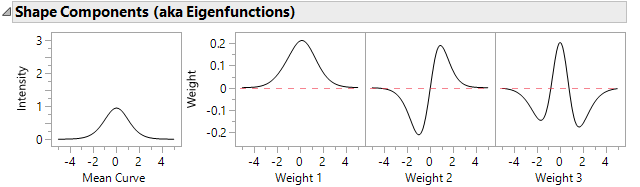 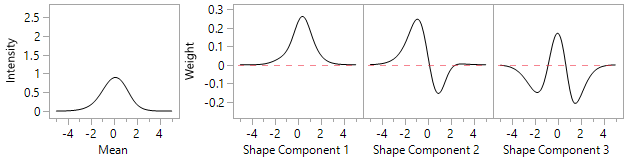 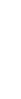 [Speaker Notes: Immediately afterward JMP Pro decomposes the signals into the dominant characteristic shapes it found in the data. In mathematical language these shapes are called eigenfunctions, but a better and more approachable name would be to call them shape components. 

Here we see that JMP found that there is a peaked mean function and three “shape components” that explain 97% of the variation in the data.]
FUNCTIONAL DATA EXPLORER
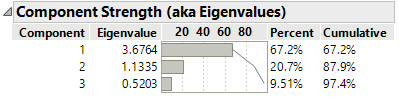 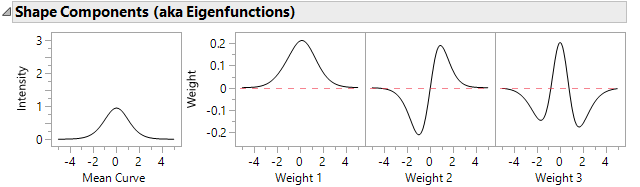 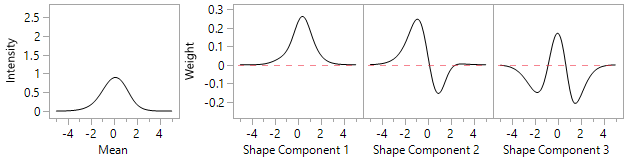 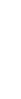 Peak Width
Peak Height
Peak Shift
[Speaker Notes: Here I have labeled the components Peak height, shift, and width. It is very useful for understanding functional data to think about what the shape components say about variability in the data.

It is important to remember that these three “shape components” were determined from the data. Every dataset has its own shape components that reflect the characteristics of that data. I carefully simulated this data to have very clean and interpretable shape components.]
FUNCTIONAL DATA EXPLORER
Functional principal components decomposition
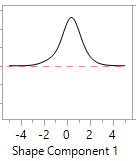 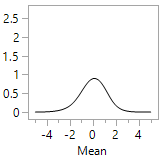 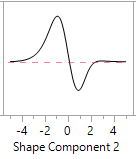 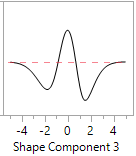 [Speaker Notes: Each of the observed spectra is decomposed as an additive combination of the shape components, with unique weights for each individual curve. The functional PCA is kind of like reverse engineering the recipe of the curves. The mean function is the thing they all have in common, the shape components are the main ingredients, and the weights are the amounts of the ingredients in the individual curves.]
FUNCTIONAL DATA EXPLORER
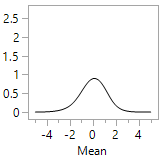 Weights all 
zero
Mean Curve
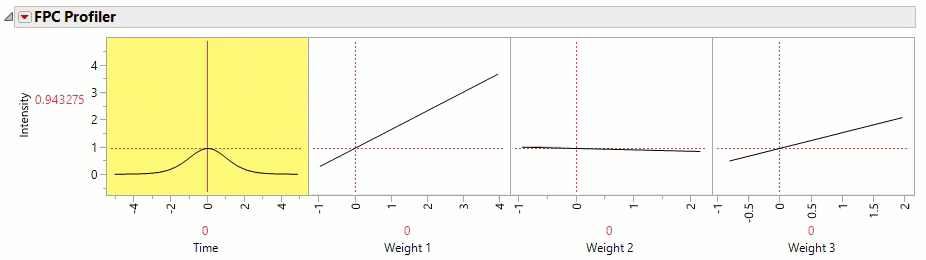 [Speaker Notes: What we see here is a JMP profiler where the predicted curve is on the left in yellow, and the three weights are to the right.

If all the weights are zero, the curve is just equal to the overall mean curve. If we vary the weights, we see how that affects the shape of the curve]
FUNCTIONAL DATA EXPLORER
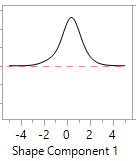 Effect of Peak Height Component
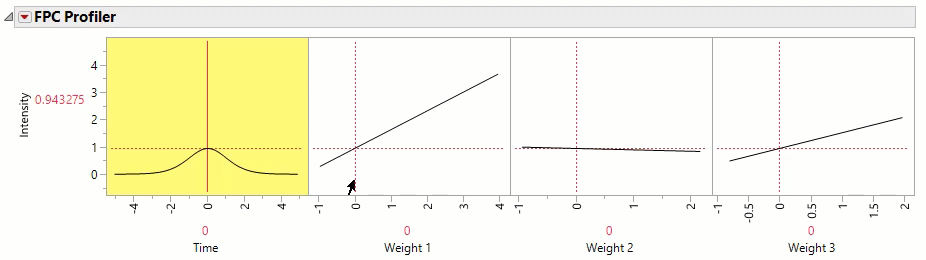 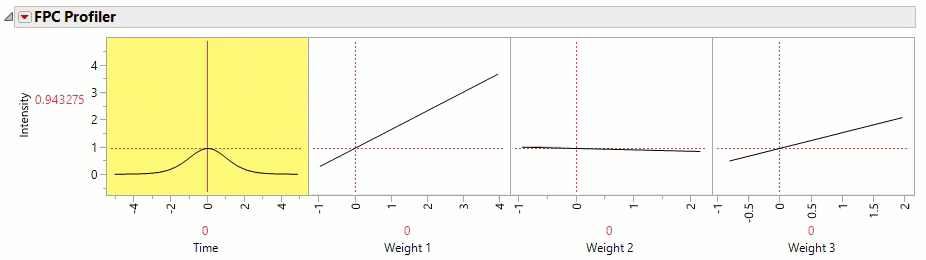 [Speaker Notes: Adjusting the 1st weight adjusts the peak height, specifically the amount of the peak height shape component]
FUNCTIONAL DATA EXPLORER
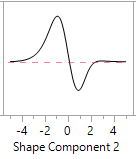 Effect of Peak Shift Component
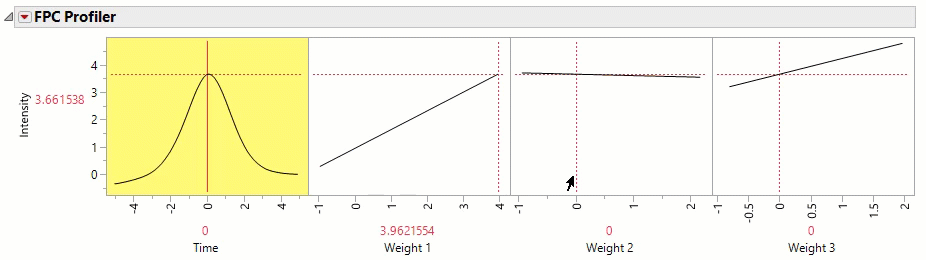 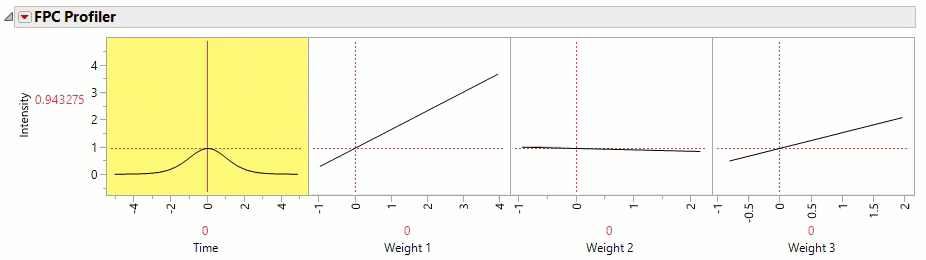 [Speaker Notes: Adjusting the 2nd weight moves the peak from left to right by adjusting the amount of the shift component the curve has]
FUNCTIONAL DATA EXPLORER
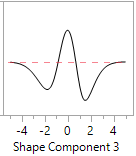 Effect of Peak Width Component
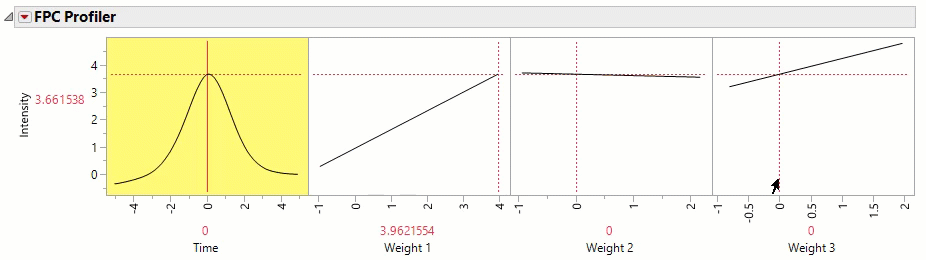 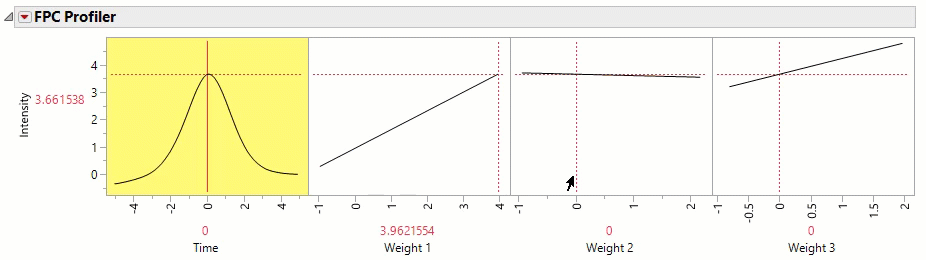 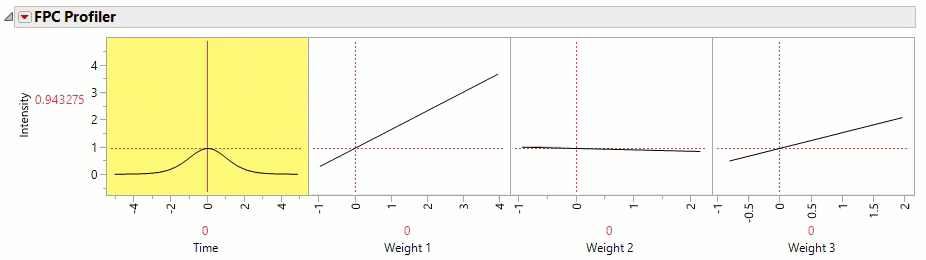 [Speaker Notes: Adjusting the 3rd weight changes the width of the peak. Higher values of this weight lead to a narrower curve.]
FUNCTIONAL DATA EXPLORER
Decomposition of Peak 1
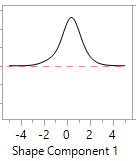 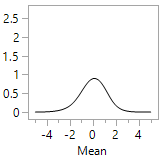 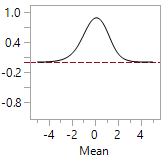 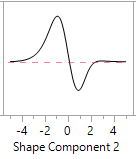 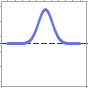 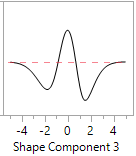 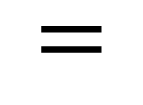 [Speaker Notes: Behind the scenes, JMP has found the weight values for all the curves in the data. Here we see the weights or scores for Peak 1.

Which is a fairly “typical” peak in this dataset that doesn’t deviate much from the mean curve. So, it has small values of the shape component weights.]
FUNCTIONAL DATA EXPLORER
Decomposition of Peak 8
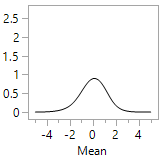 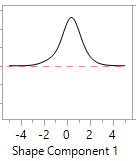 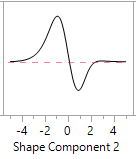 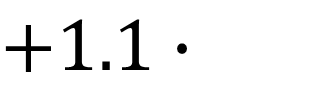 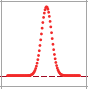 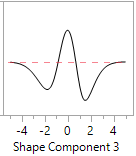 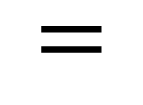 [Speaker Notes: Peak 8 is a much taller peak than the average. It has a large weight for shape component 1. It also has a narrower width than the average with somewhat above average value for weight 3.]
FUNCTIONAL DATA EXPLORER
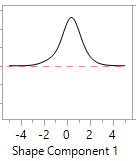 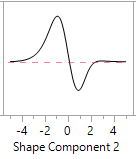 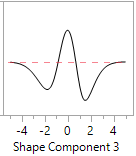 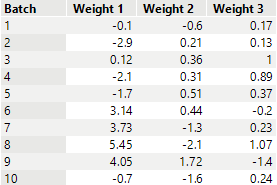 [Speaker Notes: The way functional data analysis works is that the weights or FPC scores are extracted from the data curves or spectra. These are the most compact representation of the data in a specific mathematical sense. Here we see the weights for the first ten peaks. With these weights or “scores” we can use these scores as responses in a DoE analysis, or as features that are input to machine learning models.  

Modeling the weights leads to accurate and highly interpretable models. In a few moments you’ll see how Profilers in JMP automatically combine models for the weights with the component shapes so you can directly see how changing a DoE factor changes the predicted shape of a response curve.

The weights are just continuous data columns. You can model them just like any other data. You can export them to a separate table, fit models with them, cluster them, and combine them with other sources of data that are not functional or spectral and use them in machine learning models. Fortunately, the most important application of these weights are built right into FDE.]
Exercise 1
Peaked Data Example
3 Ways To Use Exercise Materials
Open the table and run    the saved scripts in the top left panel
3 Ways To Use Exercise Materials
Open the table and run   the saved scripts in the top left panel
Follow the step-by-step actions in FDE Workshop and Exercises journal
3 Ways To Use Exercise Materials
Open the table and run   the saved scripts in the top left panel
Follow the step-by-step instrcutions in “FDE Workshop Exercises” journal
Follow detailed instructions in “FDE Workshop Exercises” pdf document
How does Functional Data Explorer work?
The 5 stages
FUNCTIONAL DATA EXPLORER
Data Acquisition
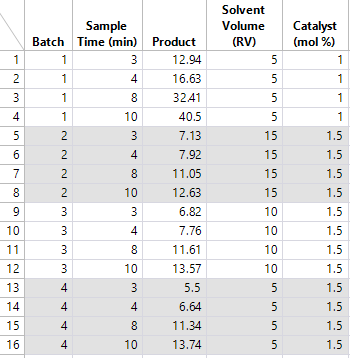 Data Preprocessing
Smoothing
Extract Shape Components
Model Shape Component (Scores)
[Speaker Notes: As we will see there is a standard workflow in a functional data analysis with 5 steps]
FUNCTIONAL DATA EXPLORER
Data Acquisition
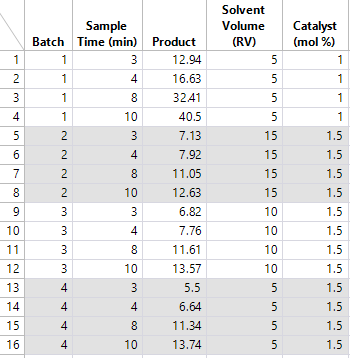 Data Processing
Smoothing
Functional Data Explorer
Extract Shape Components
Model Shape Component (Scores)
[Speaker Notes: The remaining steps in a funDoE are all done within the functional data explorer platform.]
FUNCTIONAL DATA EXPLORER
Data Acquisition
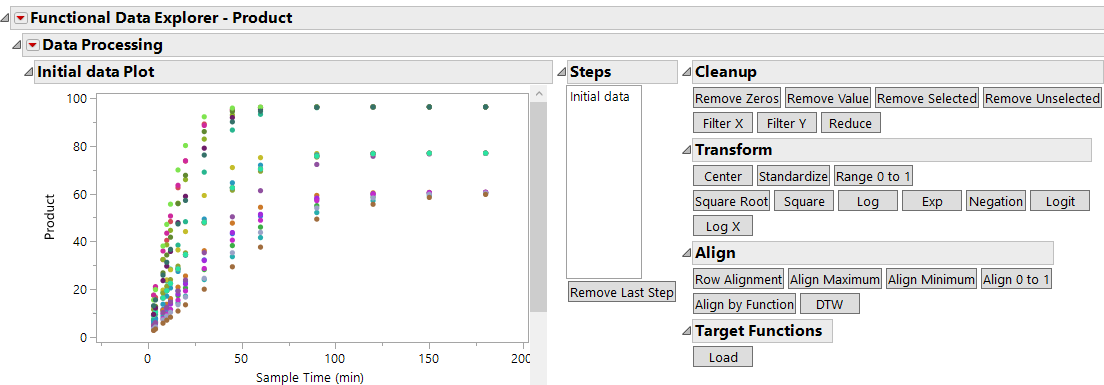 Data Processing
Smoothing
Extract Shape Components
Model Shape Component (Scores)
[Speaker Notes: Once in Functional Data Explorer you have a bunch of options for cleaning up the data and getting FDE focused on the aspect of the data you are interested in.

A couple important ones are the Filter X option which lets you focus on a particular subset of the range of time or wavelength, the reduce option which snaps data to a grid, there are also some useful alignment options.]
FUNCTIONAL DATA EXPLORER
Data Acquisition
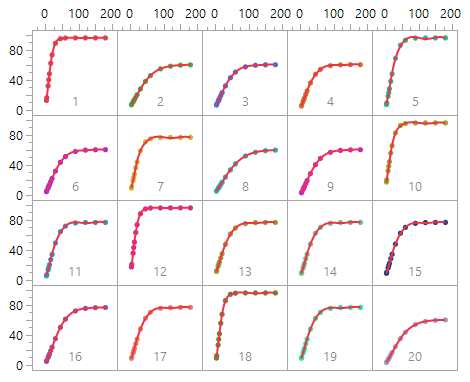 Data Processing
Smoothing
Extract Shape Components
Model Shape Component (Scores)
[Speaker Notes: Then we smooth the data. This converts the discrete data into continuous functions this is also useful as a denoising step. 

There are a couple spline families for this, and JMP tries a lot of smoothing models and initially recommends the best one it finds among the default options. If you don’t like what you see for some reason, there are a lot of options for to customize the smoother to your data.]
FUNCTIONAL DATA EXPLORER
Data Acquisition
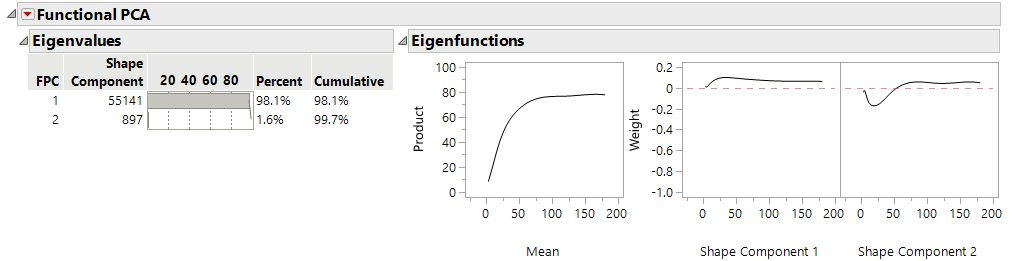 Data Processing
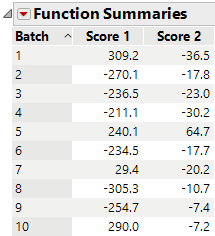 Smoothing
Shape Components
Model Shape Component (Scores)
[Speaker Notes: FDE automatically does the shape component analysis for you. In a DoE analysis these are treated as responses to be modeled. This part of the analysis is also automated with the ability to go back and tweak the models as needed by adding or removing the number of shape components you consider meaningful. It uses the BIC criteria to determine the number of shape components by default, but this is easy to override]
FUNCTIONAL DATA EXPLORER
Data Acquisition
Data Processing
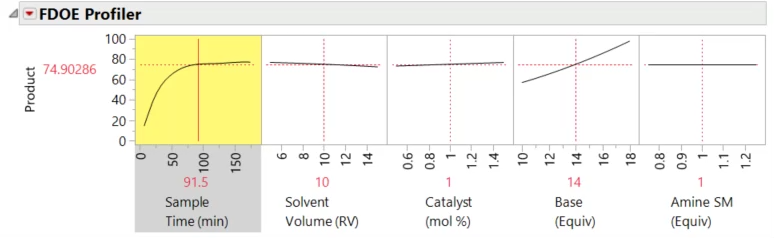 Smoothing
Extract Shape Components
Model Shape Component (Scores)
[Speaker Notes: Then you can move on to the functional DoE analysis. It forms DoE models for the scores or weights using the DoE factors as inputs. Again, FDE does a lot of the modeling automatically for you, with tools you can use to dig into the models and customize them if needed. Hopefully, most of the time you can just run with the default model it has chosen. 

The main way to interact with the model is the profiler. On the left pane we see the predicted amount of product as a function of time. You can see how adjusting the DOE factors changes the predicted curve via the profiler.]
FUNCTIONAL DATA EXPLORER
Data Acquisition
Data Processing
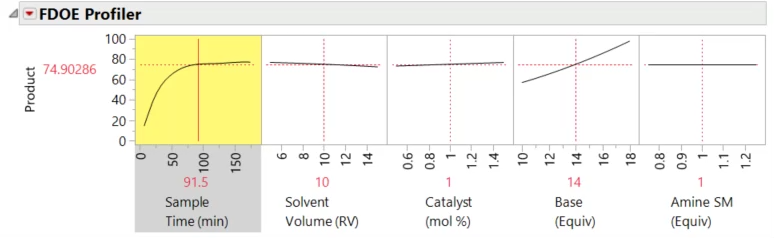 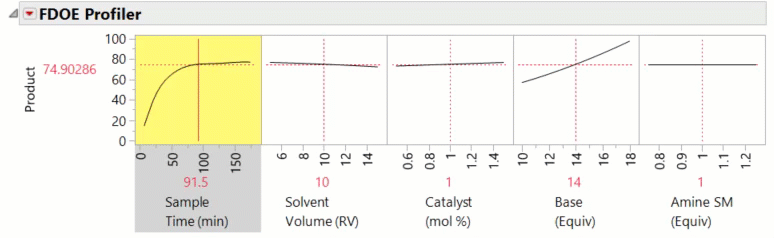 Smoothing
Extract Shape Components
Model Shape Component (Scores)
[Speaker Notes: This profiler has connected the DoE models that predict the weights or scores to the time model based on the mean and eigen functions so you directly see how changing the factors leads to changes in the predicted curve or spectra]
An Illustrative Example
Milling Experiment
FUNCTIONAL DATA EXPLORER
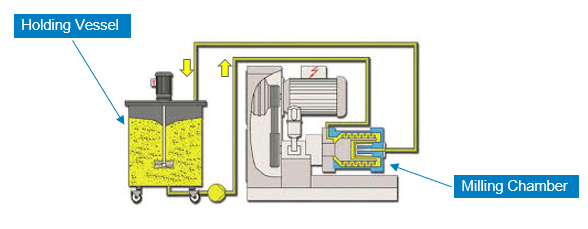 Active ingredient particles for pharmaceutical formulation are milled

The particles need to be within a specification range of 70nm-85nm 

Milling is a key bottleneck in the process – shorter times increases productivity
[Speaker Notes: A pharmaceutical company was making a product that needed to be milled down to between 70 and 85 nanometers to be in specification. The milling time was a bottleneck in the production process, but staying consistently within the spec region with average particle sizes neither too large or small was even more important.]
FUNCTIONAL DATA EXPLORER
A Definitive Screening Design was run to understand the effect of 4 factors on milling performance:
%Beads (%vol of chamber)
%Strength (concentration)
Flow rate
Holding temperature
[Speaker Notes: To optimize this production step the company did a 4 factor DOE with percentage milling beads, concentration of product (“strength”), flow rate, and temperature as factors.]
FUNCTIONAL DATA EXPLORER
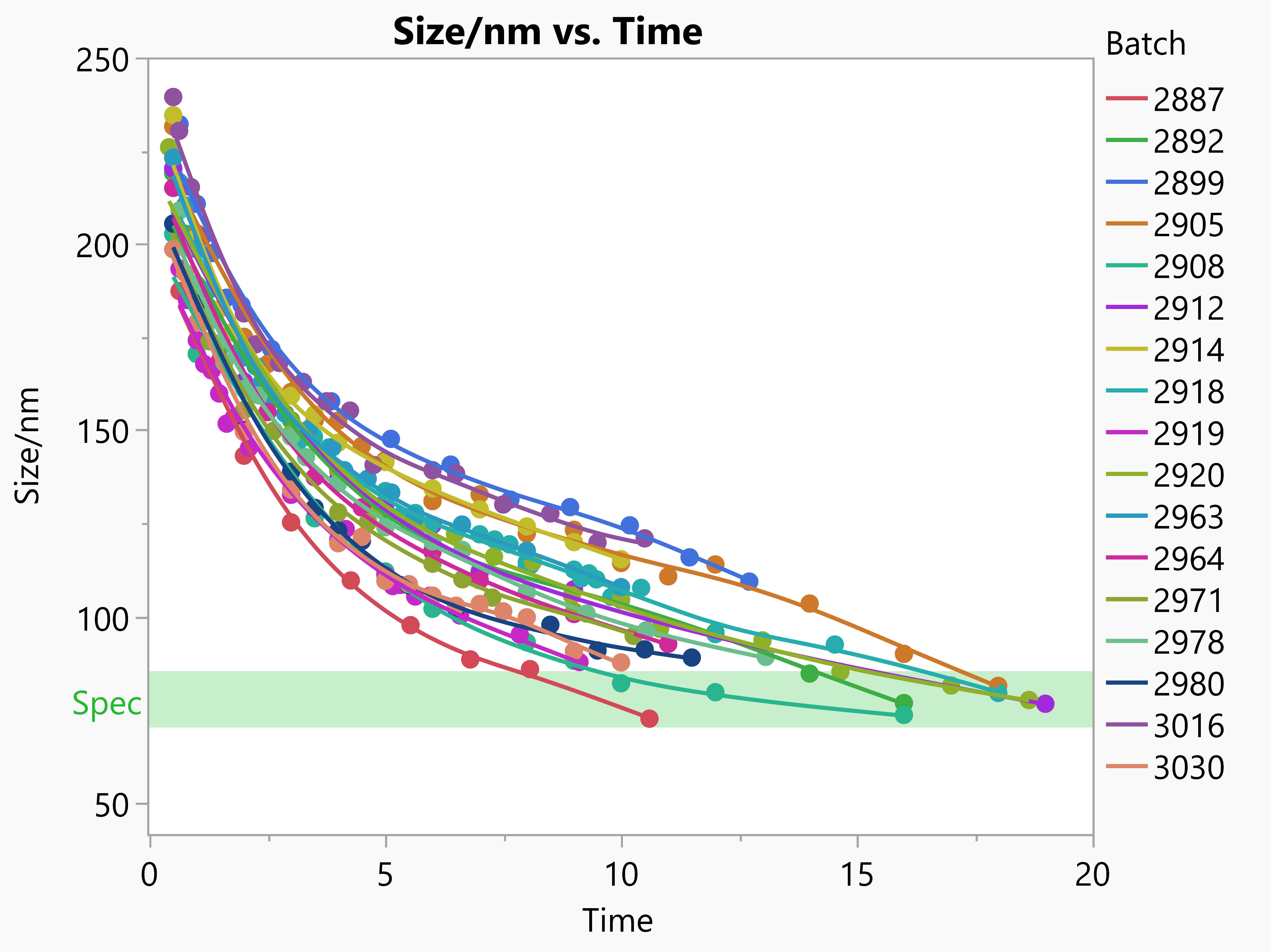 [Speaker Notes: For each combination of factors a technician would run a batch of through the mill over several hours, and take samples at different time points and measure the average particle size of the sample.

The curves looked like the graph you see here. The size tends to decrease steadily and then flattens out towards the end.

The ideal would be a sharp decrease to target size, before flattening in the centre of the specification.]
FUNCTIONAL DATA EXPLORER
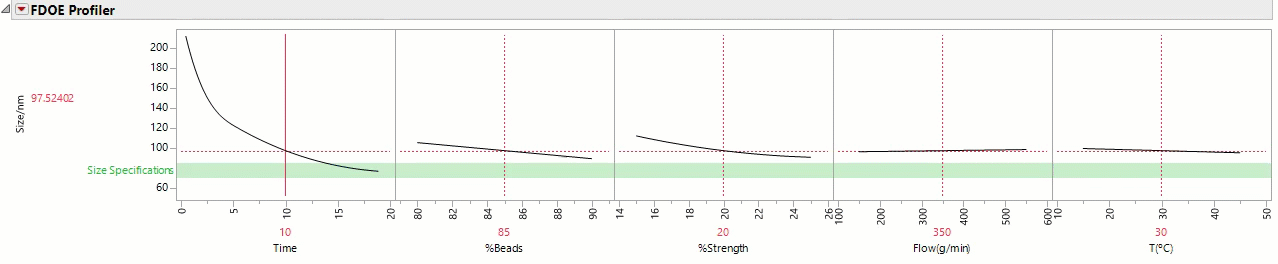 Copyright © 2018, SAS Institute, Inc.  All rights reserved.
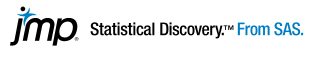 FUNCTIONAL DATA EXPLORER
Data Acquisition
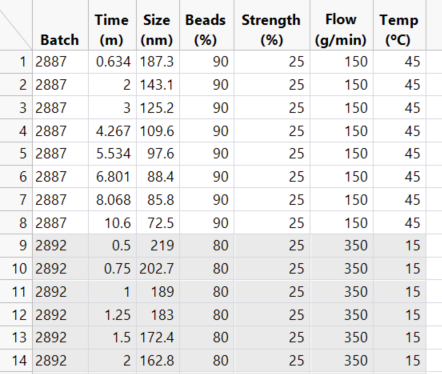 Data Processing
Smoothing
Extract Shape Components
Model Shape Component (Scores)
[Speaker Notes: First we had to collect the data and get them into a JMP data table which we are looking at here. The factor setup was designed by the custom designer in JMP. Here we see the we see that there is a batch ID column,]
FUNCTIONAL DATA EXPLORER
Data Acquisition
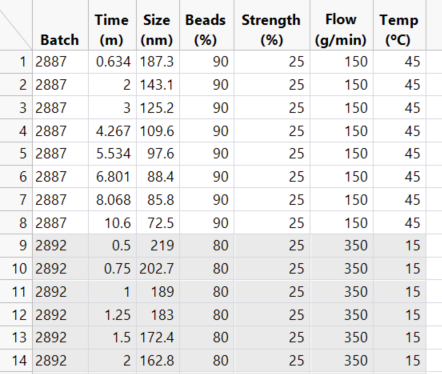 Data Processing
Smoothing
Extract Shape Components
Model Shape Component (Scores)
[Speaker Notes: The functions consist of the X,Y coordinates for size measurements taken at different times. For this data the coordinates are in what we call the stacked format. JMP can also handle data where the functions go across columns.]
FUNCTIONAL DATA EXPLORER
Data Acquisition
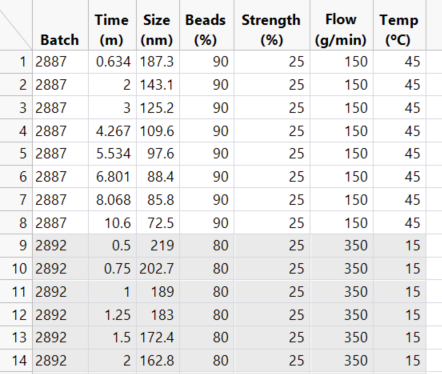 Data Processing
Smoothing
Extract Shape Components
Model Shape Component (Scores)
[Speaker Notes: And here on the right we have the 4 DOE factors. Notice that they are constant within a batch, which greatly simplifies the analysis. The design was created by the custom designer in JMP, the samples were collected, and the factor setting table and the functional responses were merged into one table with a Join operation.]
FUNCTIONAL DATA EXPLORER
Data Acquisition
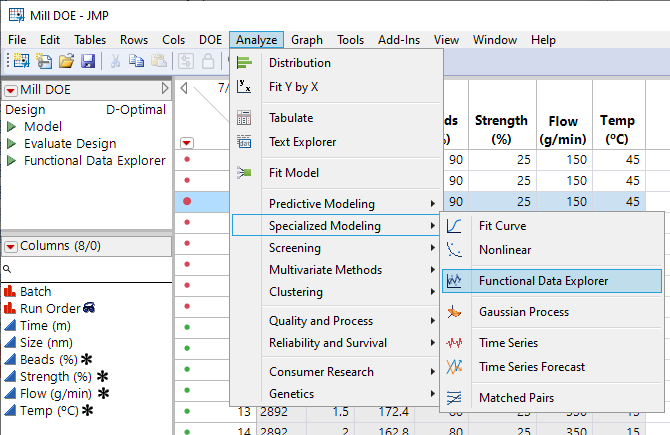 Data Processing
Smoothing
Extract Shape Components
Model Shape Component (Scores)
[Speaker Notes: To analyze this as a functional DOE analysis we bring up the Functional Data Explorer in JMP Pro]
FUNCTIONAL DATA EXPLORER
Data Acquisition
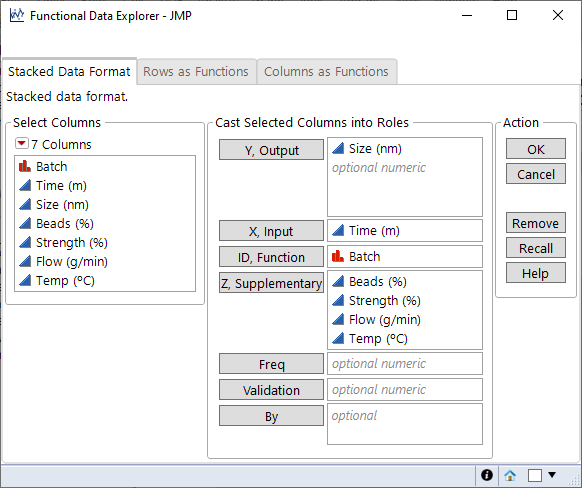 Data Processing
Smoothing
Extract Shape Components
Model Shape Component (Scores)
[Speaker Notes: We load Y as the output, Temp is the functional input]
FUNCTIONAL DATA EXPLORER
Data Acquisition
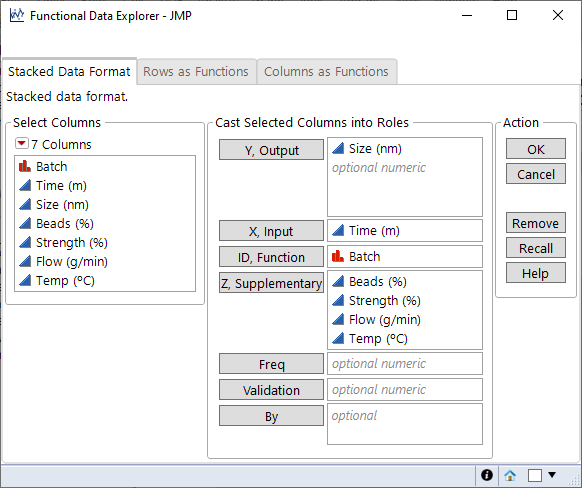 Data Processing
Smoothing
Extract Shape Components
Model Shape Component (Scores)
[Speaker Notes: And the DOE factors are loaded as supplementary variables.]
FUNCTIONAL DATA EXPLORER
Data Acquisition
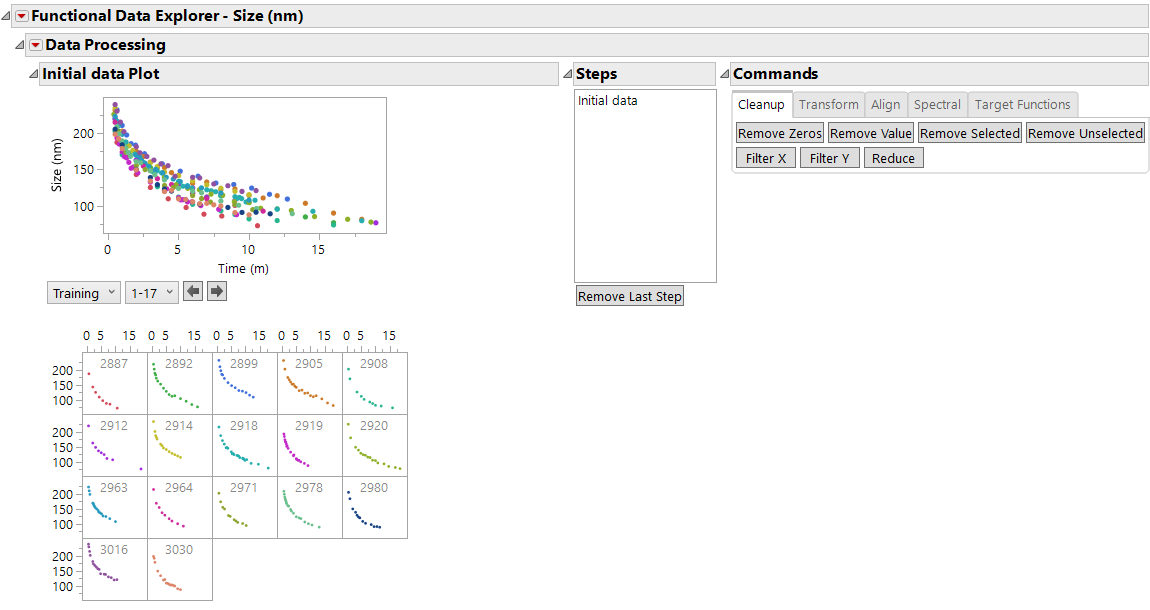 Data Processing
Smoothing
Extract Shape Components
Model Shape Component (Scores)
[Speaker Notes: Once in Functional Data Explorer we see an overlay of all the size over time data as well as a trellis of the individual curves. Note that not all the functions are the same length, nor are the measurements equally spaced . FDE is robust to different data structures.

There are a lot of options for cleaning up the data and getting FDE focused on the aspect of the data you are interested in.

A couple important ones are the Filter X option which lets you focus on a particular subset of the range of time or wavelength, the reduce option which snaps data to a grid. We have a variety of x-axis alignment options and response transformations. In JMP 17 we have added a lot of specialized data cleanup tools particular to spectral analysis (stop) and analytical chemistry like multiplicative scatter corrections, baseline removal, and savitzsky-golay smoothers and derivative filters.

The milling DoE data is in good shape from the start, so we won’t need any cleanup options this time and we can move on to the smoothing step]
FUNCTIONAL DATA EXPLORER
Data Acquisition
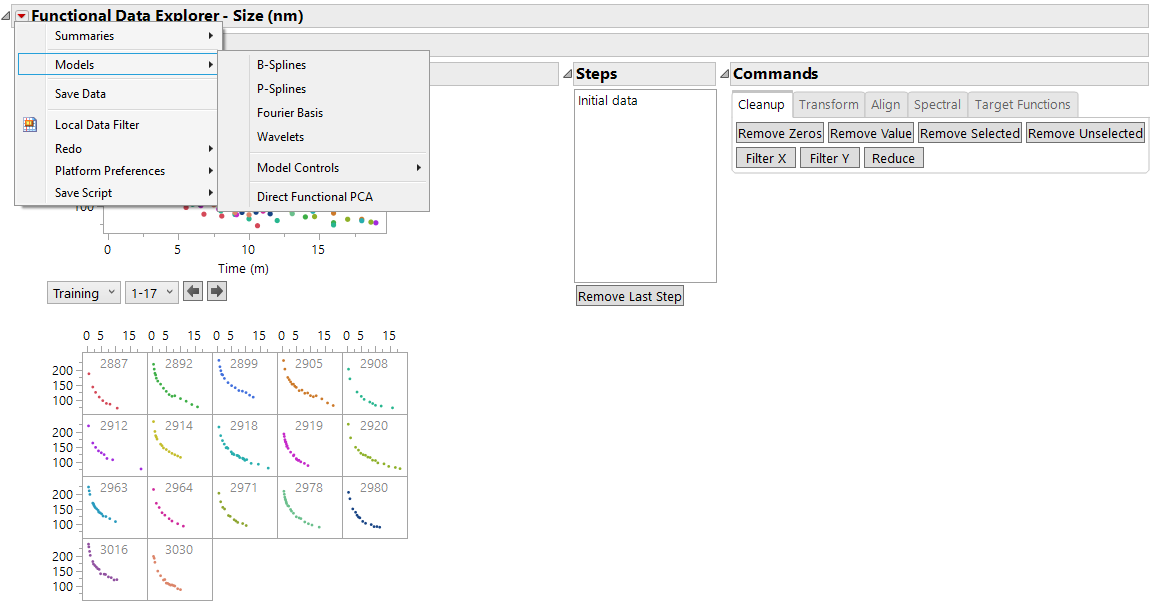 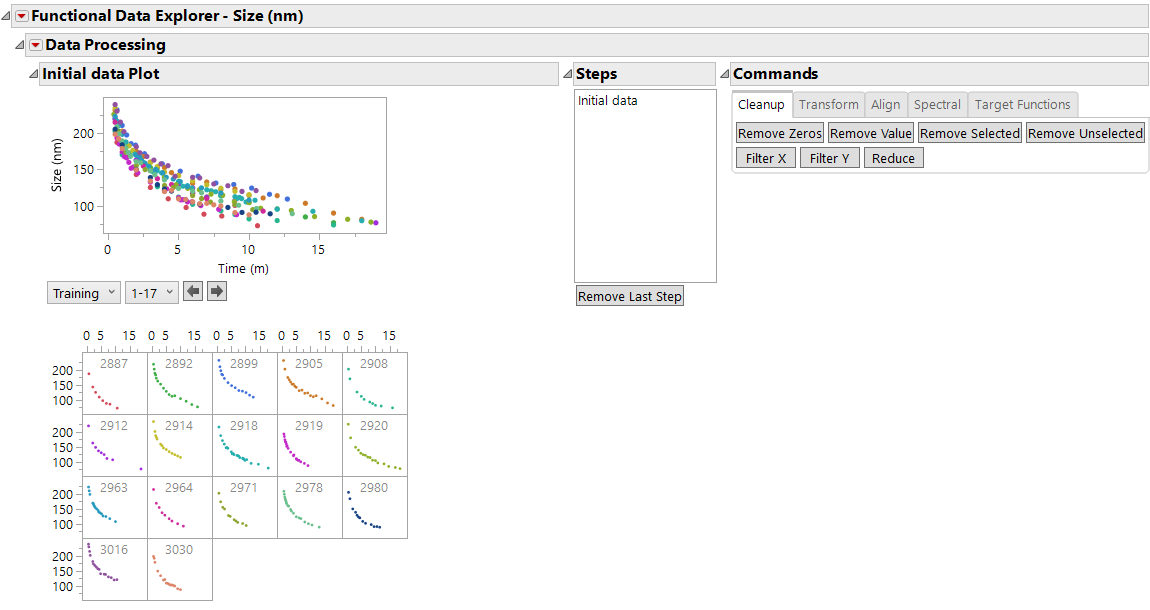 Data Processing
Smoothing
Extract Shape Components
Model Shape Component (Scores)
[Speaker Notes: We have a variety of different smoothing models that convert the discrete measurements into continuous functions. 

In the past I have recommend B Splines as the place to start, but now in JMP 17 wavelets have been added. We have found that most of the time wavelets are superior in every possible way: Faster, more accurate, more automated, and easy-to-use. I am going to use them here.]
FUNCTIONAL DATA EXPLORER
Data Acquisition
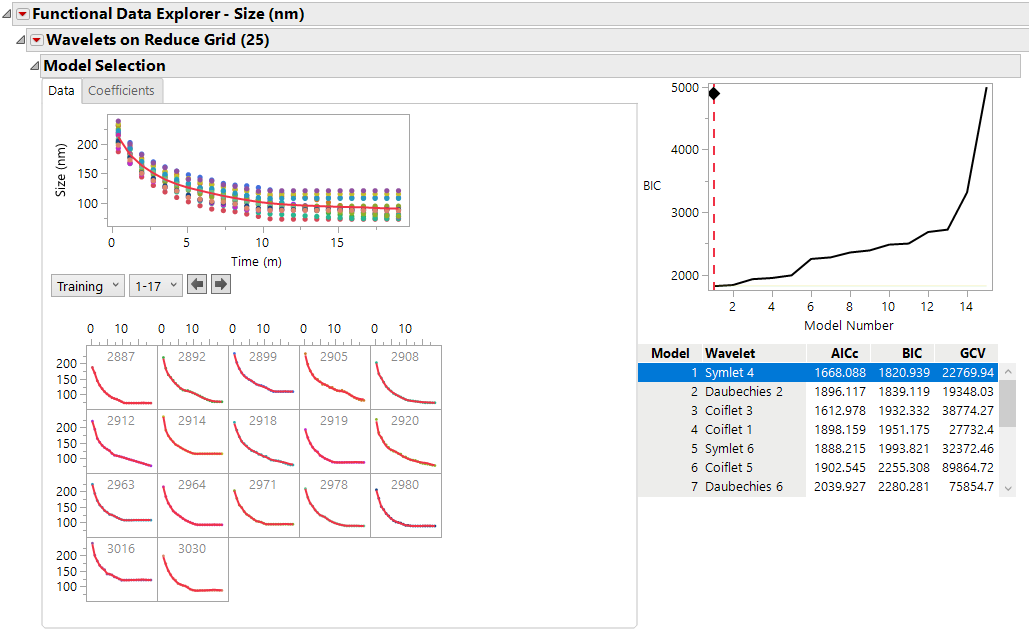 Data Processing
Smoothing
Extract Shape Components
Model Shape Component (Scores)
[Speaker Notes: Functional data explorer fits a whole lot of different wavelet models and finds the best fitting one. We have options to change and customize the wavelet type, but I always just stick with the best one that comes up, in this case the symlet-4 wavelet basis. You don’t need to know a whole lot about wavelets to make use of them in FDE. We have tools for assessing fit, like the overlay trellis you see here. The wavelet model is right on top of the points, nearly interpolating them.]
FUNCTIONAL DATA EXPLORER
Data Acquisition
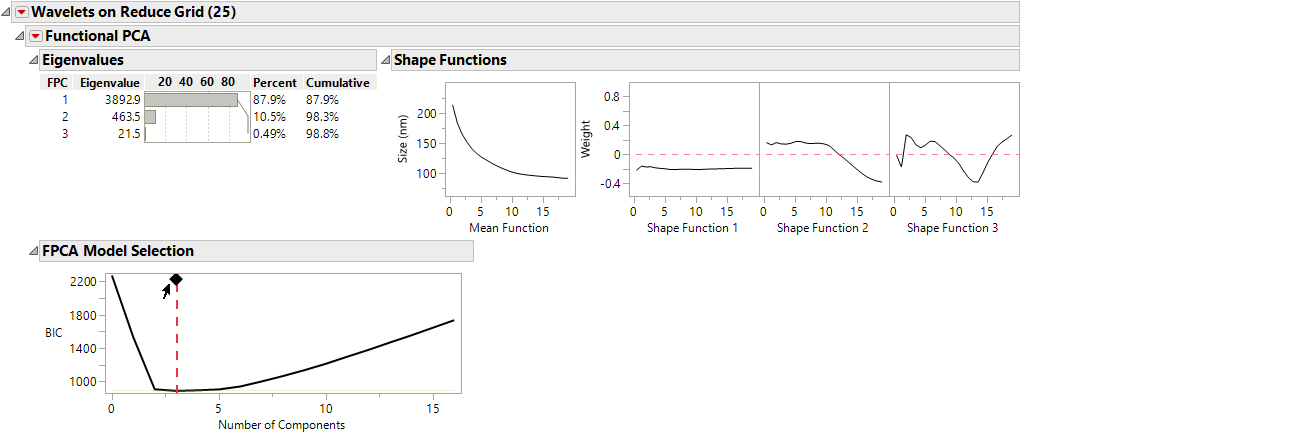 Data Processing
Smoothing
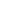 Extract Shape Components
Model Shape Component (Scores)
[Speaker Notes: Automatically FDE does a functional principal components decomposition of the wavelet model fit. It has used a model selection criteria to identify the mean function and three characteristic shapes that explain variation in the functions.]
FUNCTIONAL DATA EXPLORER
Data Acquisition
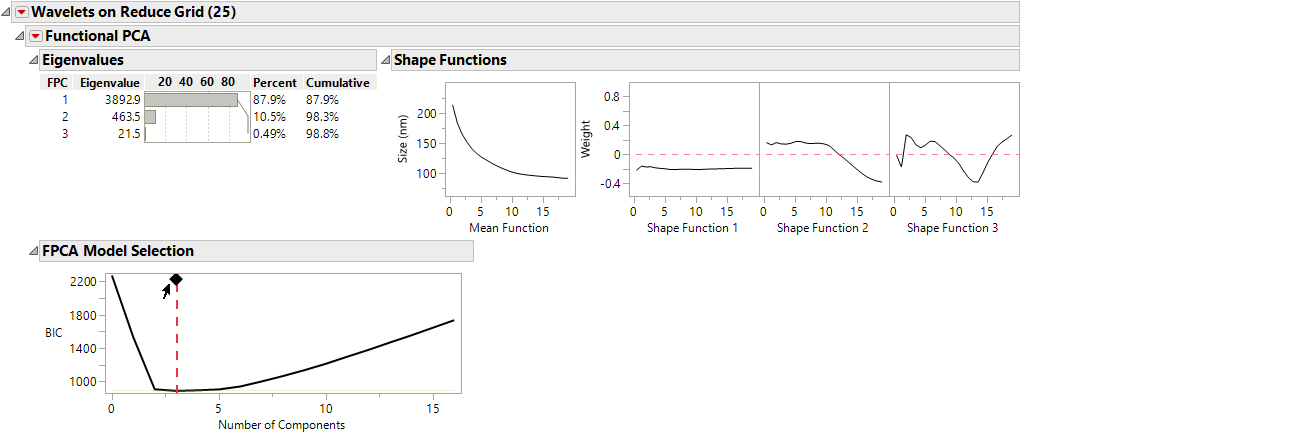 Data Processing
Smoothing
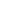 Extract Shape Components
Model Shape Component (Scores)
[Speaker Notes: This finds an overall mean function, that is like a point-wise average of the functions across all the runs.]
FUNCTIONAL DATA EXPLORER
Data Acquisition
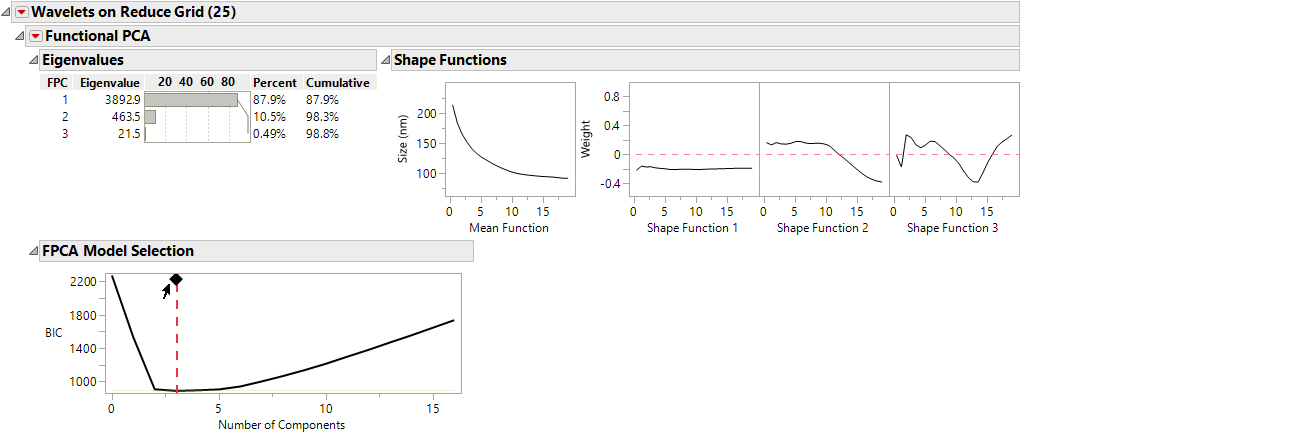 Data Processing
Smoothing
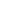 Extract Shape Components
Model Shape Component (Scores)
[Speaker Notes: The first shape function appears to be a simple level set. This explains 88% of the variation in the data.]
FUNCTIONAL DATA EXPLORER
Data Acquisition
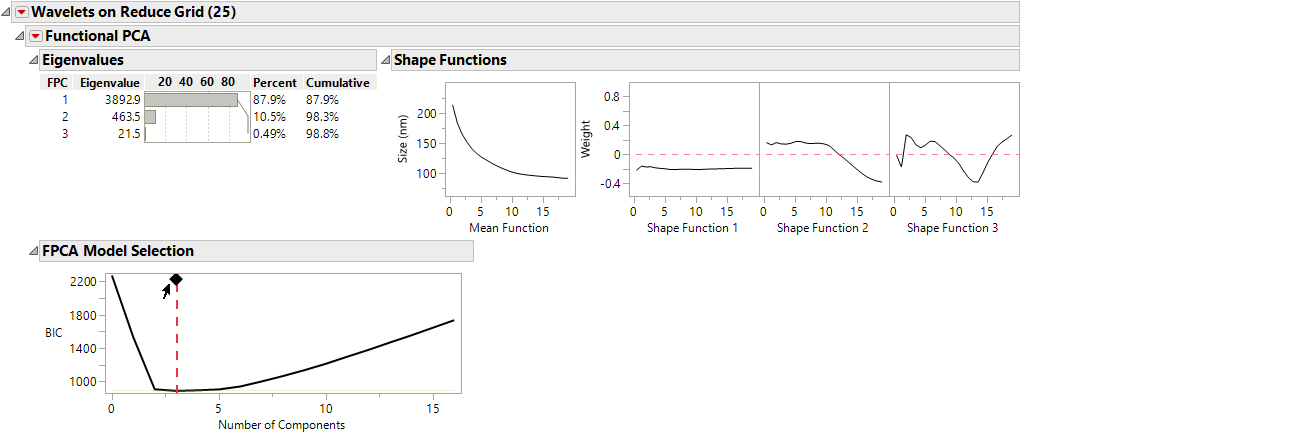 Data Processing
Smoothing
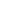 Extract Shape Components
Model Shape Component (Scores)
[Speaker Notes: The second shape function relates behavior at the end of the batch and explains 11% of the variation.]
FUNCTIONAL DATA EXPLORER
Data Acquisition
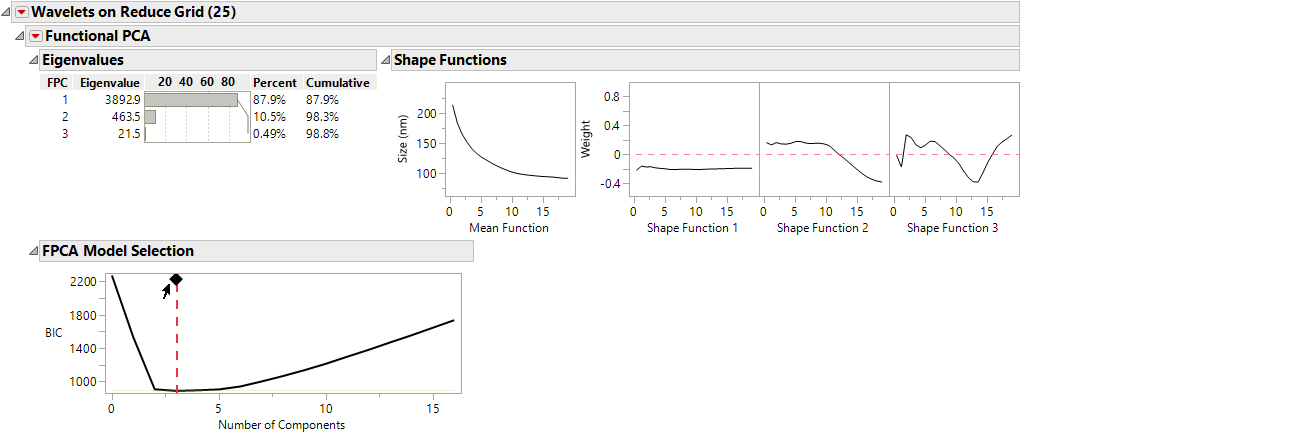 Data Processing
Smoothing
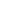 Extract Shape Components
Model Shape Component (Scores)
[Speaker Notes: The third shape component looks a little like the second one in that it is a level set at the beginning, but goes in the opposite direction as the first.]
FUNCTIONAL DATA EXPLORER
Data Acquisition
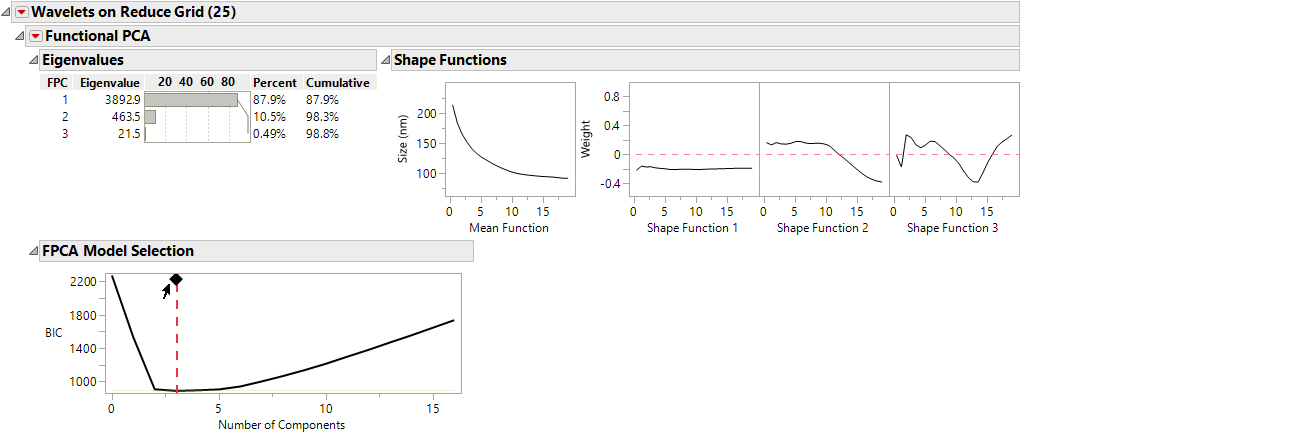 Data Processing
Smoothing
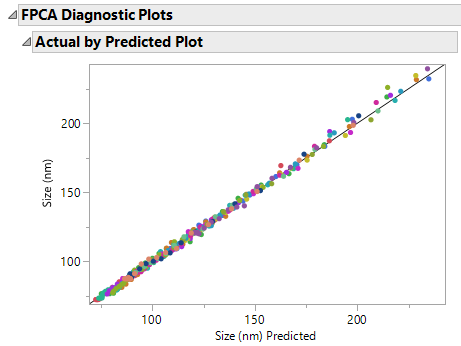 Extract Shape Components
Model Shape Component (Scores)
[Speaker Notes: We can interactively use actual by predicted plots at every stage of the functional DOE analysis. 

In general we want our predictions to be close to the actual data. So, it is good if the actual by predicted plot follows a line at the 45 degree line. Three components looks pretty good but we can adjust the number of components and see how that impacts the plot. This is certainly a subjective process, but I often find that the default recommendations the platform makes are good enough.]
FUNCTIONAL DATA EXPLORER
Data Acquisition
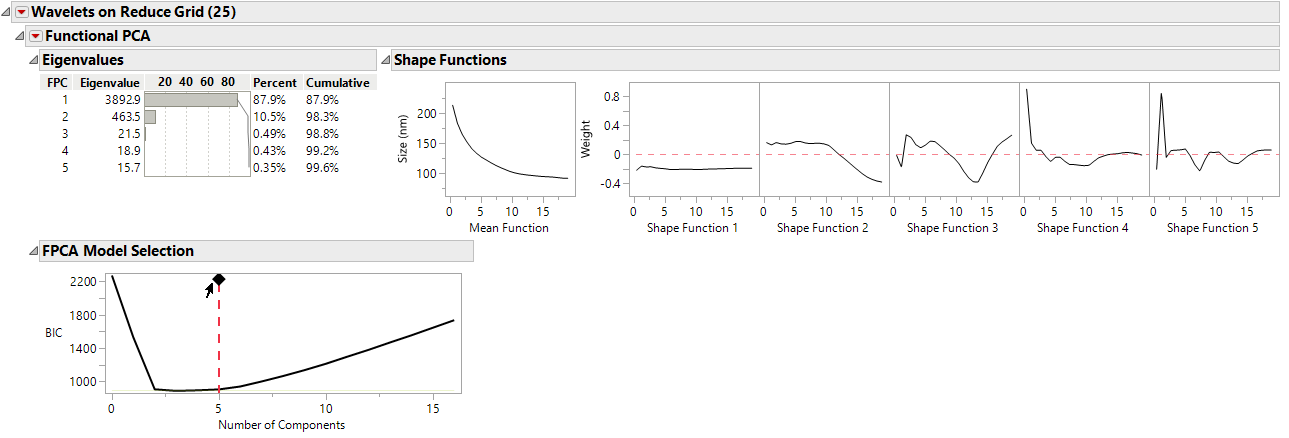 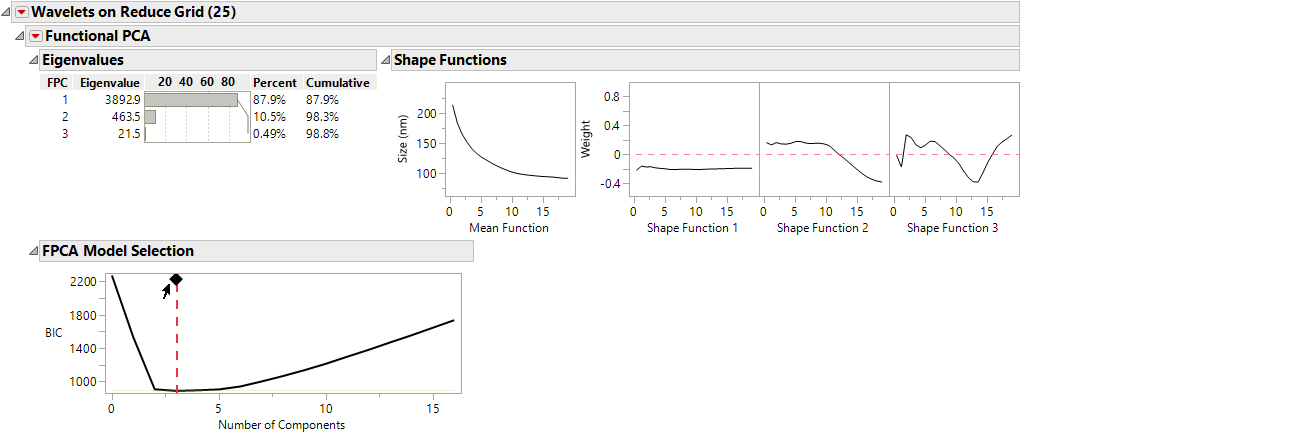 Data Processing
Smoothing
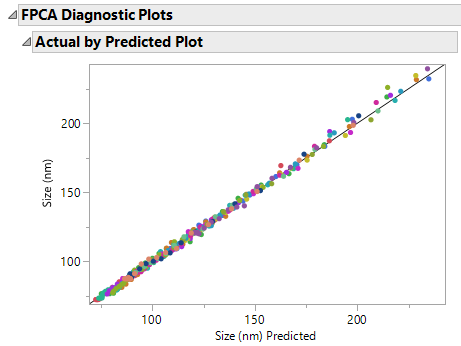 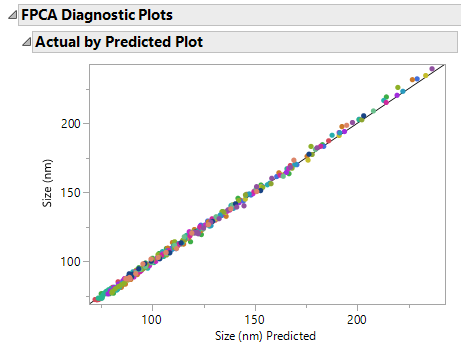 Extract Shape Components
Model Shape Component (Scores)
[Speaker Notes: Using the slider in the model selection plot we can go to 5 shape functions. Our actual by predicted plot doesn’t change much, suggesting that we don’t need that many components]
FUNCTIONAL DATA EXPLORER
Data Acquisition
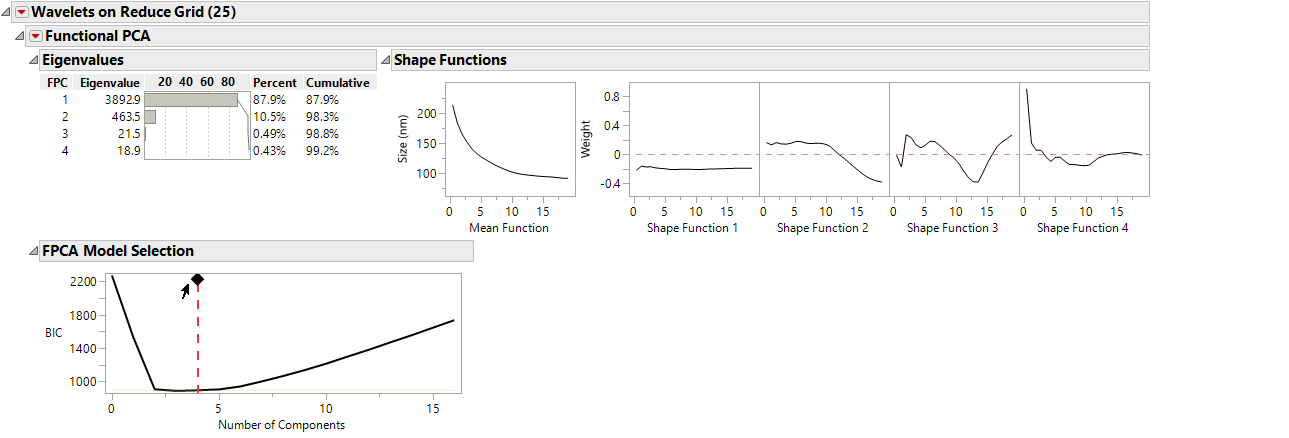 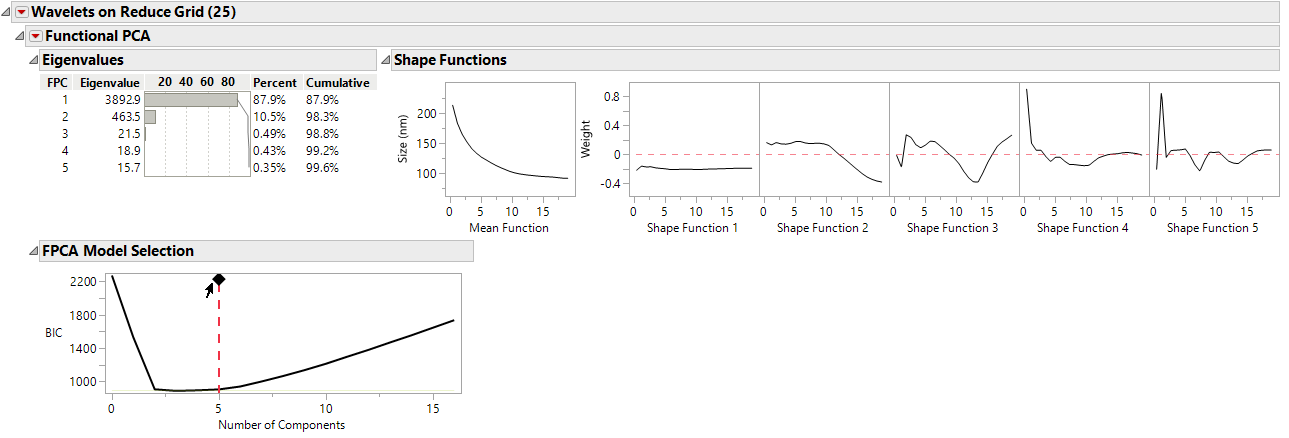 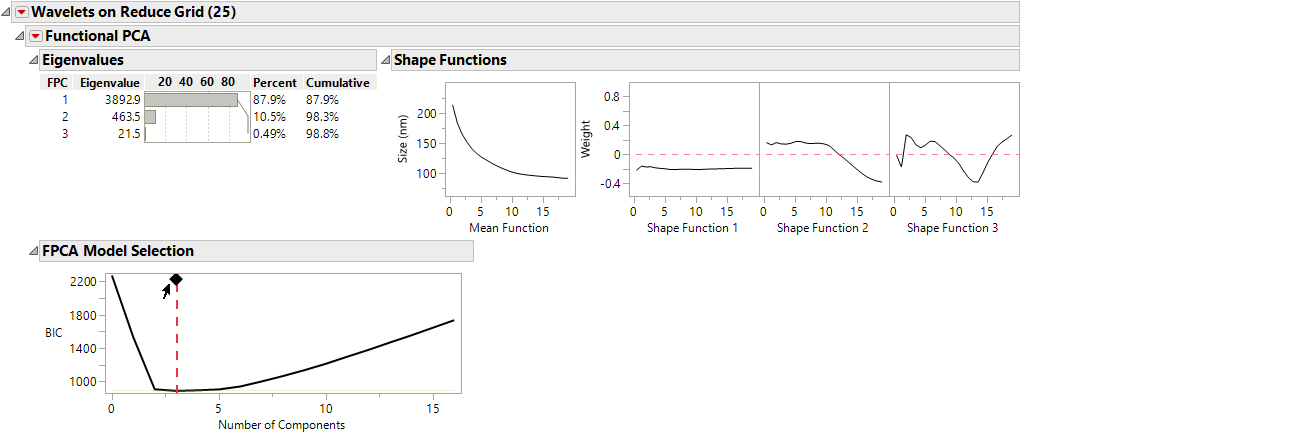 Data Processing
Smoothing
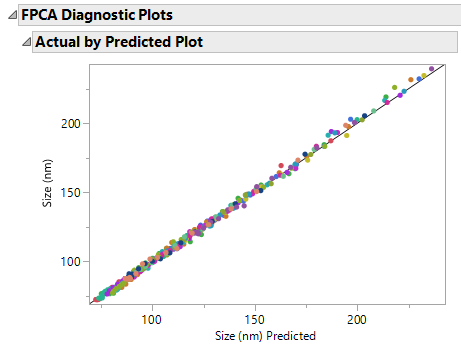 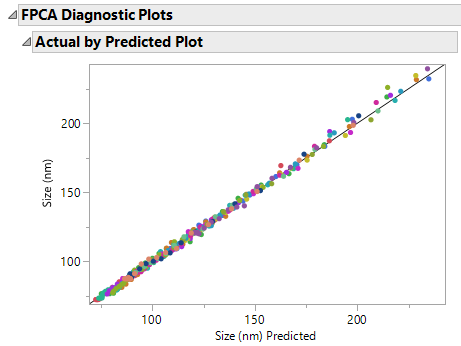 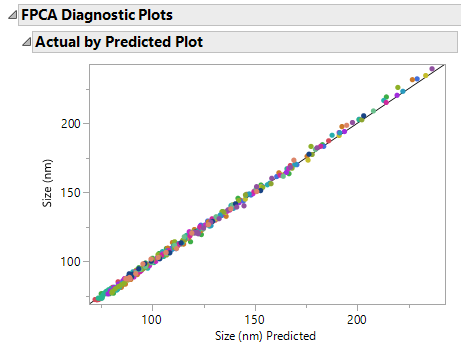 Extract Shape Components
Model Shape Component (Scores)
[Speaker Notes: 4 shape components]
FUNCTIONAL DATA EXPLORER
Data Acquisition
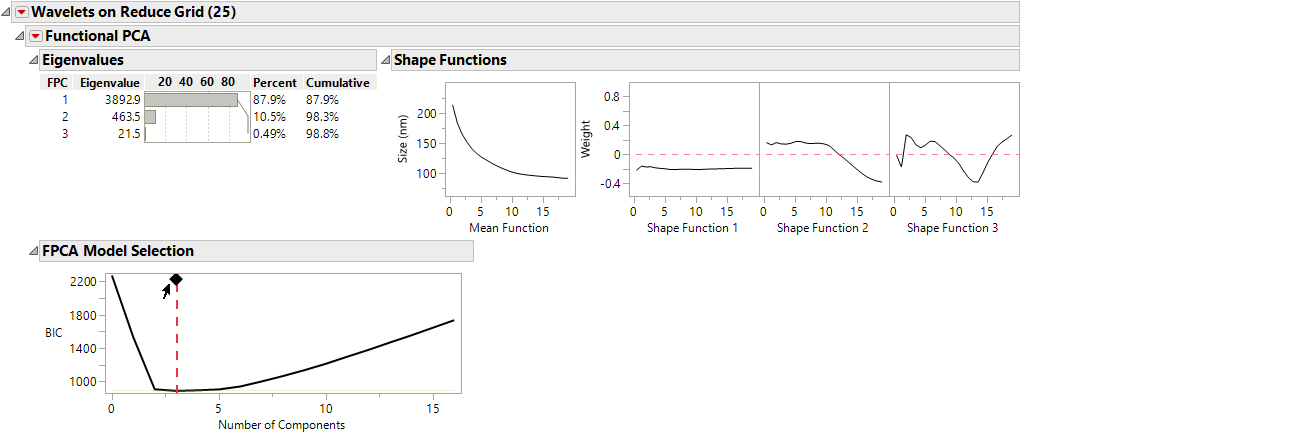 Data Processing
Smoothing
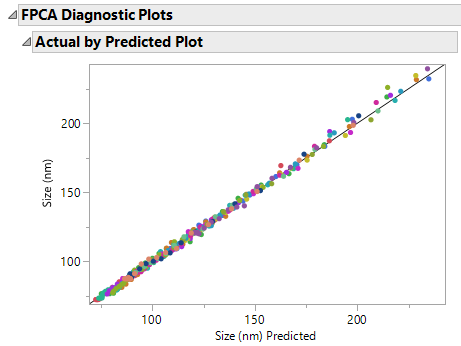 Extract Shape Components
Model Shape Component (Scores)
[Speaker Notes: Three shape components]
FUNCTIONAL DATA EXPLORER
Data Acquisition
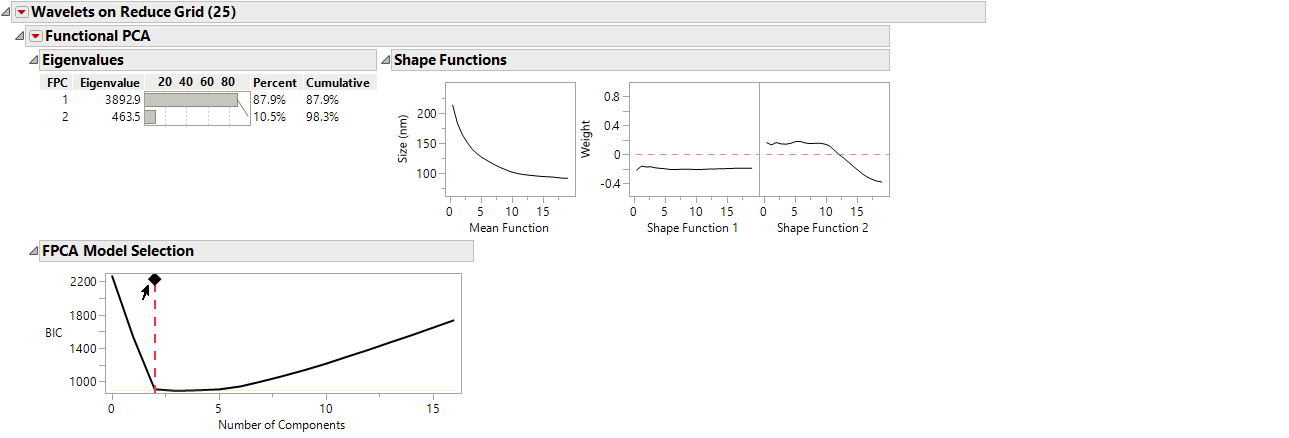 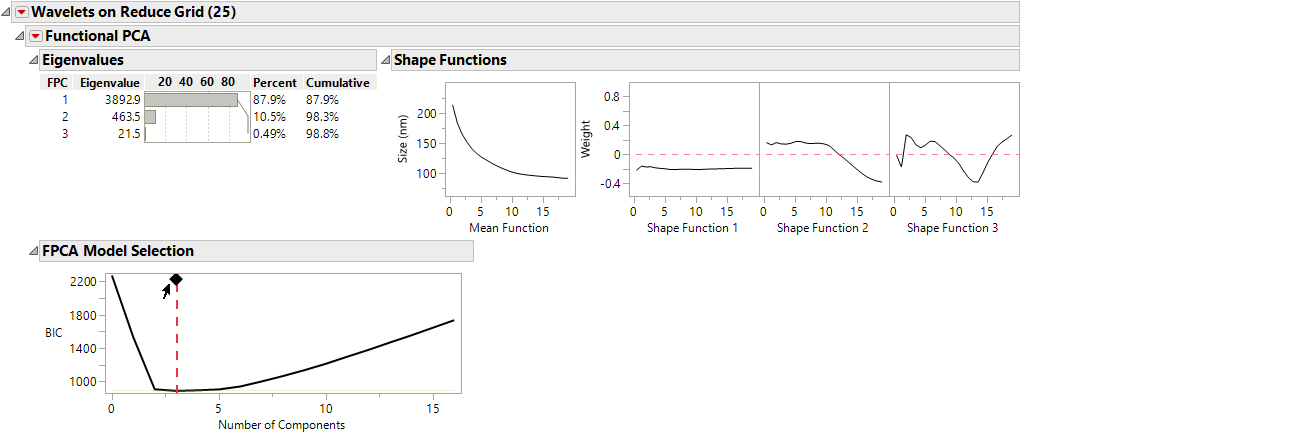 Data Processing
Smoothing
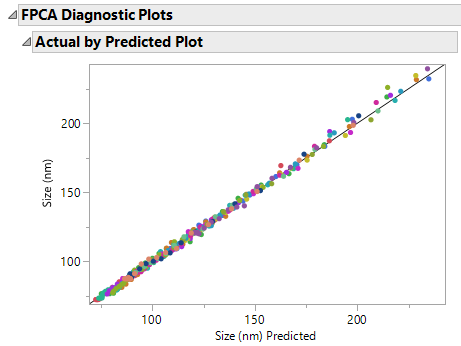 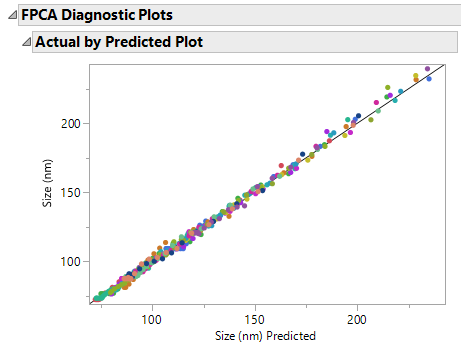 Extract Shape Components
Model Shape Component (Scores)
[Speaker Notes: The two shape component model looks similar to the three shape component model. It is kind of a tossup between those two models. In my experience it is hard to overfit with an extra shape component, but underfit can be a problem. So, I’ll move forward with the three component model.]
FUNCTIONAL DATA EXPLORER
Data Acquisition
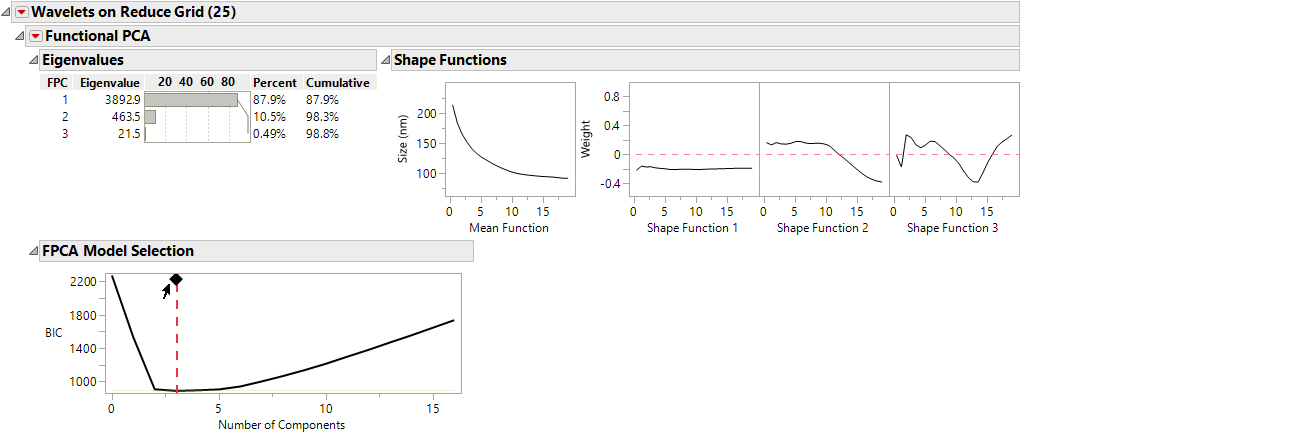 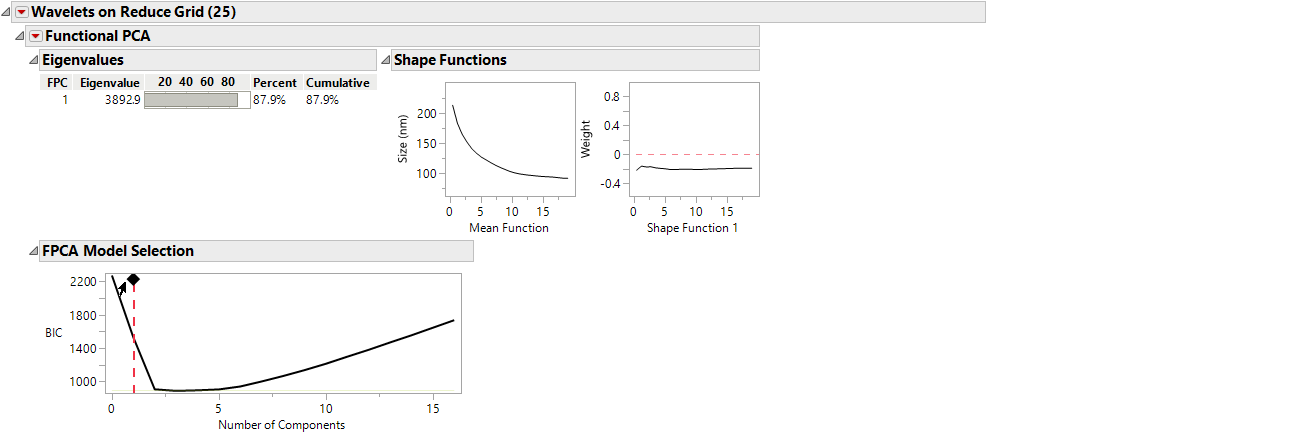 Data Processing
Smoothing
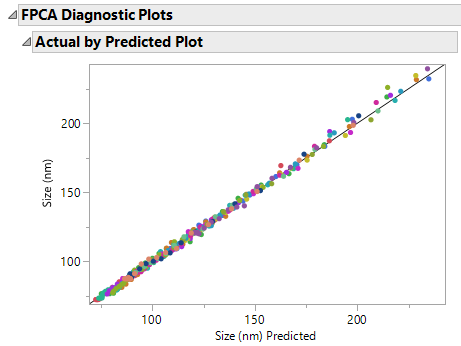 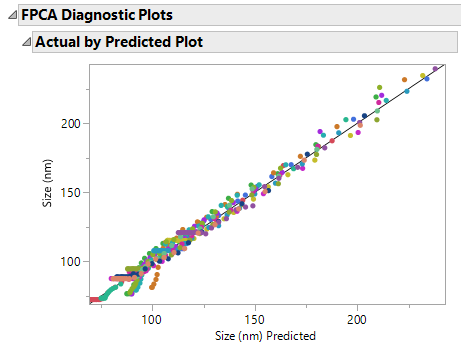 Extract Shape Components
Model Shape Component (Scores)
[Speaker Notes: If we go down to one component we start to see things get somewhat worse.]
FUNCTIONAL DATA EXPLORER
Data Acquisition
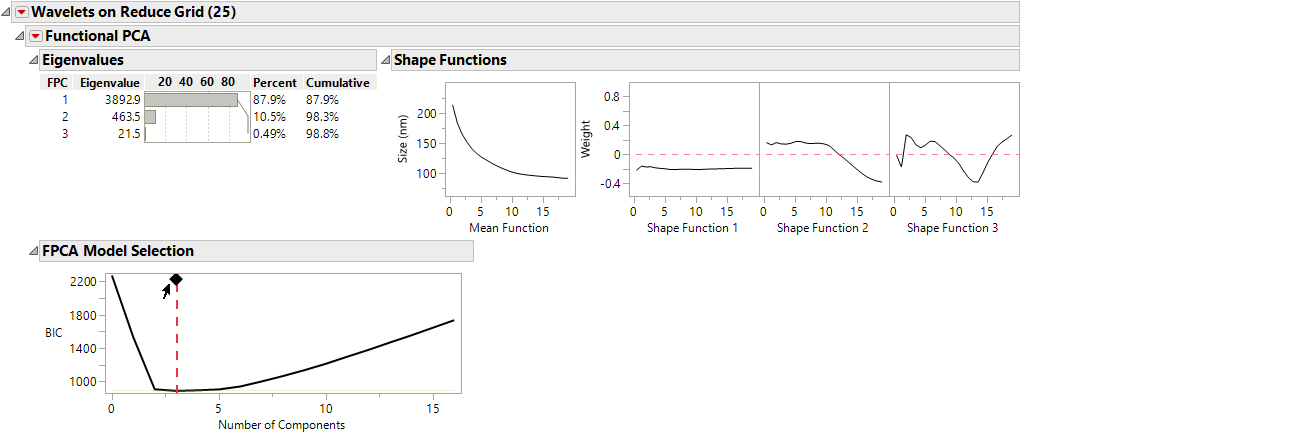 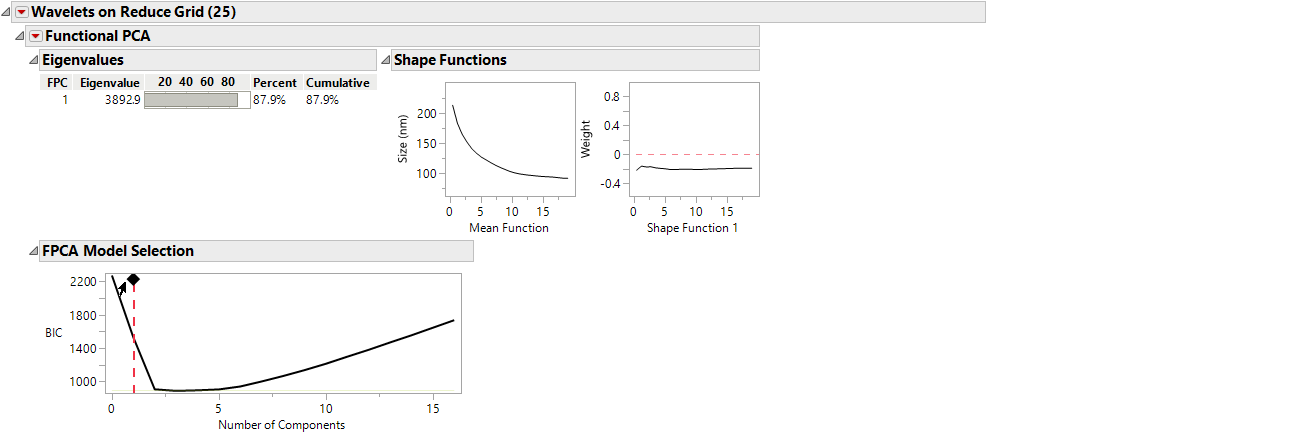 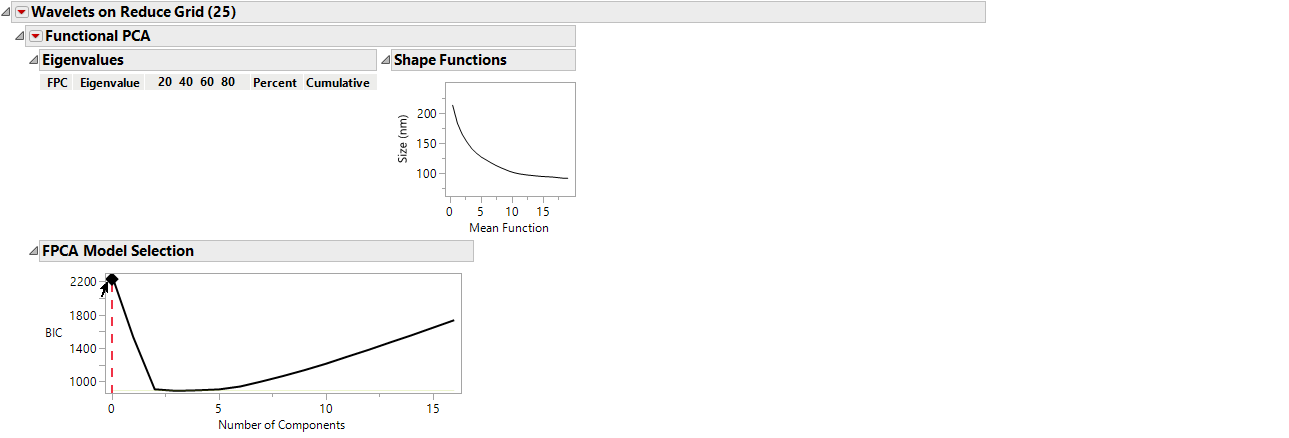 Data Processing
Smoothing
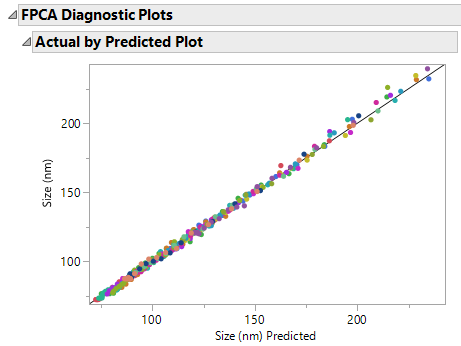 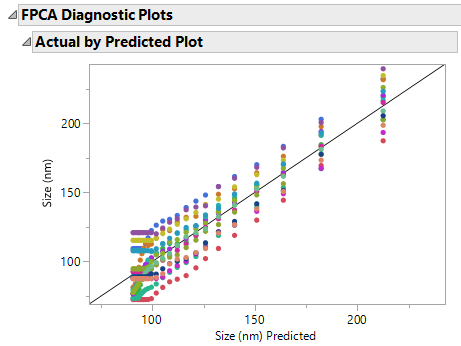 Extract Shape Components
Model Shape Component (Scores)
[Speaker Notes: And at zero shape components is much worse. This is equivalent to only using a mean function ignoring all the batch to batch variation.]
FUNCTIONAL DATA EXPLORER
Data Acquisition
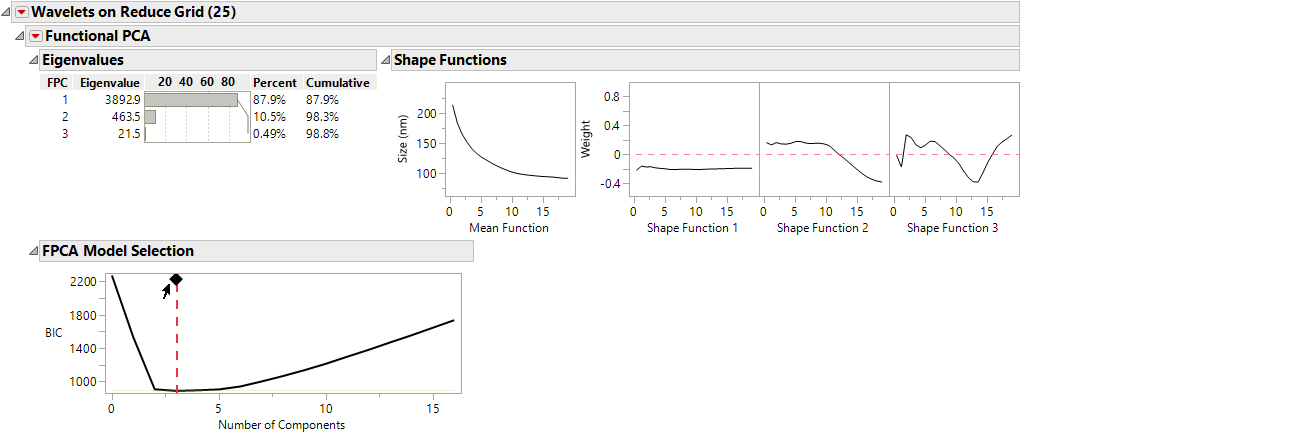 Data Processing
Smoothing
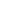 Extract Shape Components
Model Shape Component (Scores)
[Speaker Notes: I’ll return to the default three component model and that is the one we will be working with.]
FUNCTIONAL DATA EXPLORER
Data Acquisition
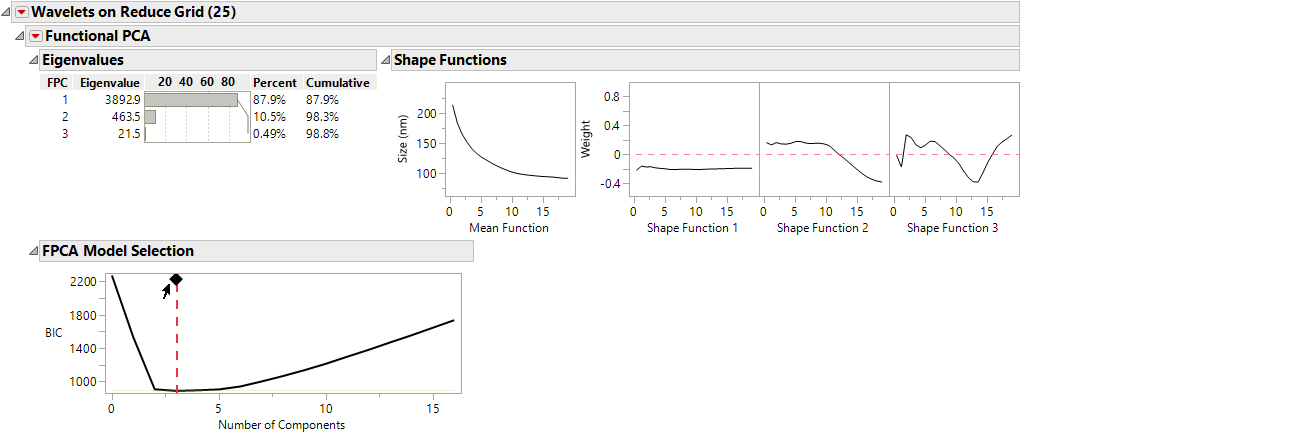 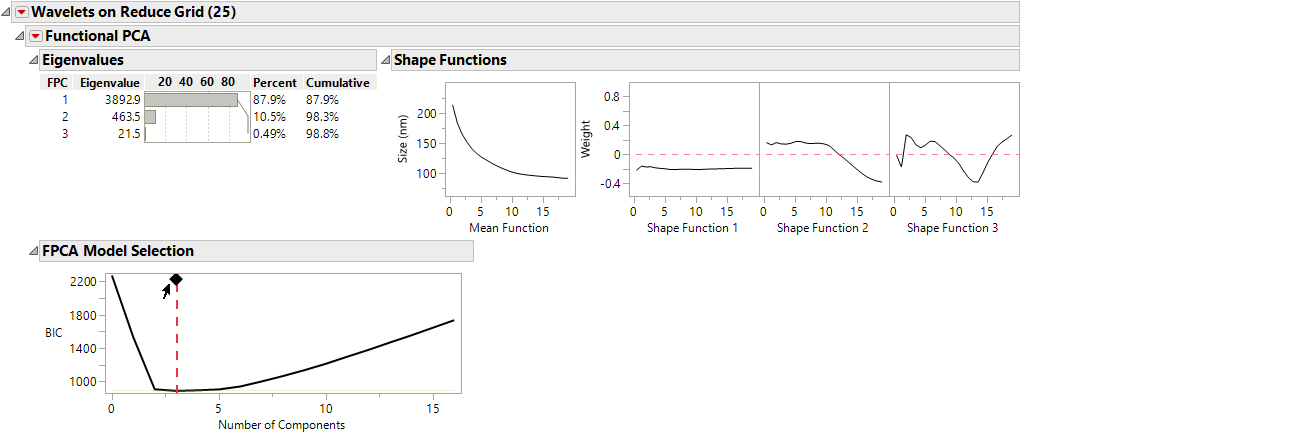 Data Processing
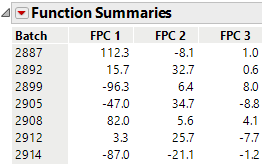 Smoothing
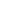 Extract Shape Components
Model Shape Component (Scores)
[Speaker Notes: The functional principal components model breaks the data into two kinds of variation. The Shape functions characterize all the time variation within batches. There are also extracted functional principal component scores that characterize the batch to batch variation. 

For example the FPC model of Batch 2887 is the underlying mean function, plus 112.3 times the first shape function, minus 8.1 times the second shape function, plus 1.0 times the third shape function. 

These FPCs compress the batch information into the smallest number of scalar quantities possible. We can now just treat these scores as regular DOE responses and find models that predict them using the DOE factors. We call this functional DOE analysis.]
FUNCTIONAL DATA EXPLORER
Data Acquisition
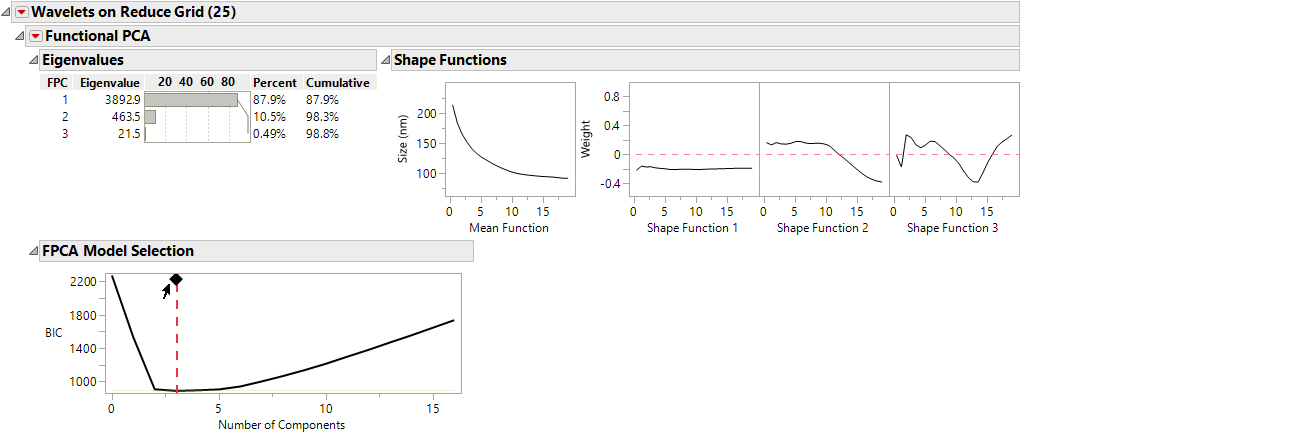 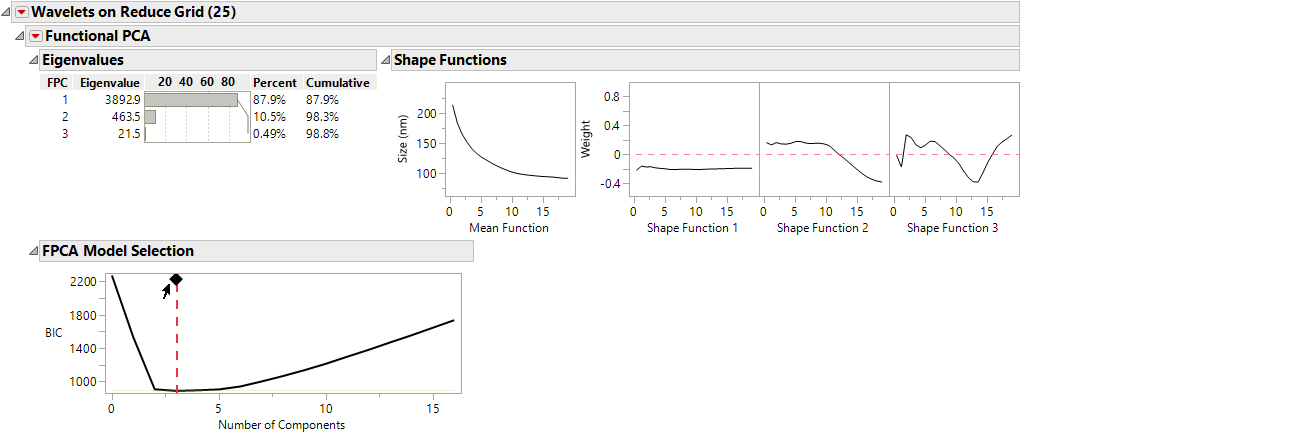 Data Processing
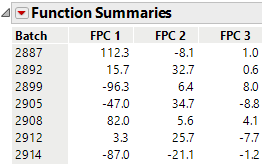 Smoothing
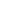 Extract Shape Components
Model Shape Component (Scores)
[Speaker Notes: What is going on here is adding an additional layer to the DOE analysis. In a classical scalar response DOE we are looking for the factors and effects that explain the most variation in the response. In a functional DOE we first identify the scalars that explain the most functional variation. These are called functional principal components or FPCs. Once these have been extracted we try to identify the factors that explain the most variation in the FPCs just as in a scalar DOE. In this two stage procedure we find the factors that are explaining the most functional variation.]
FUNCTIONAL DATA EXPLORER
Data Acquisition
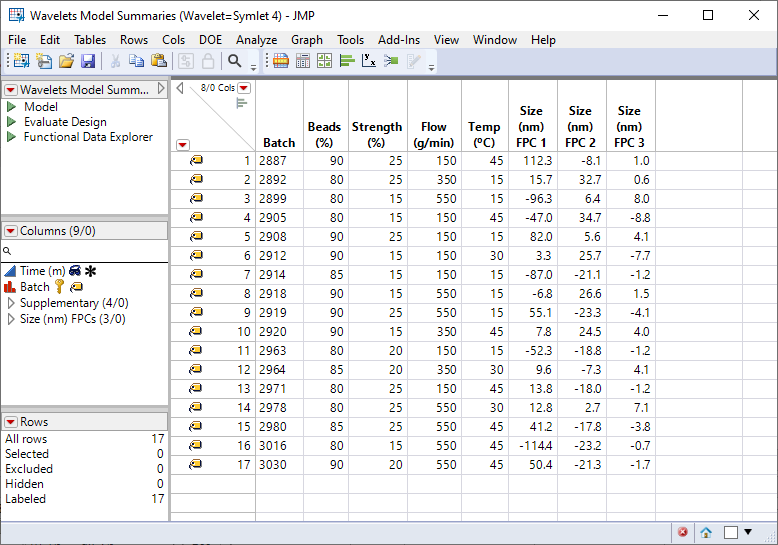 Data Processing
Smoothing
Extract Shape Components
Model Shape Component (Scores)
[Speaker Notes: For example what we could have done is save out the scores and the factors into a new table]
FUNCTIONAL DATA EXPLORER
Data Acquisition
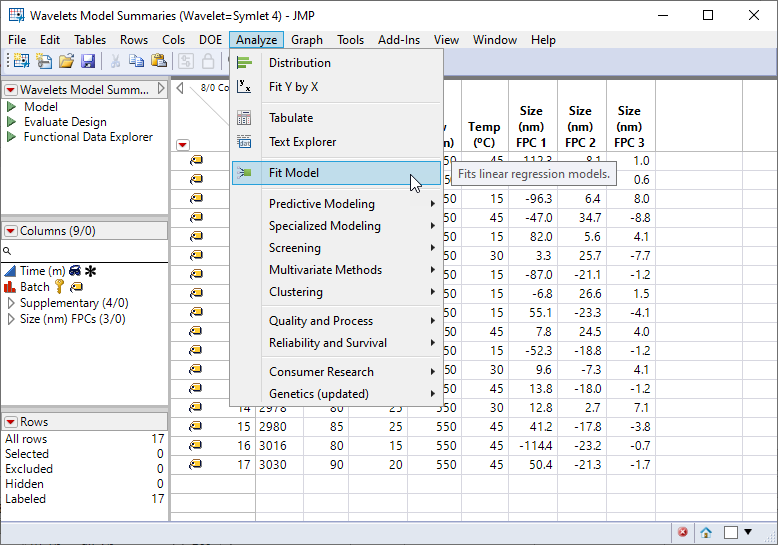 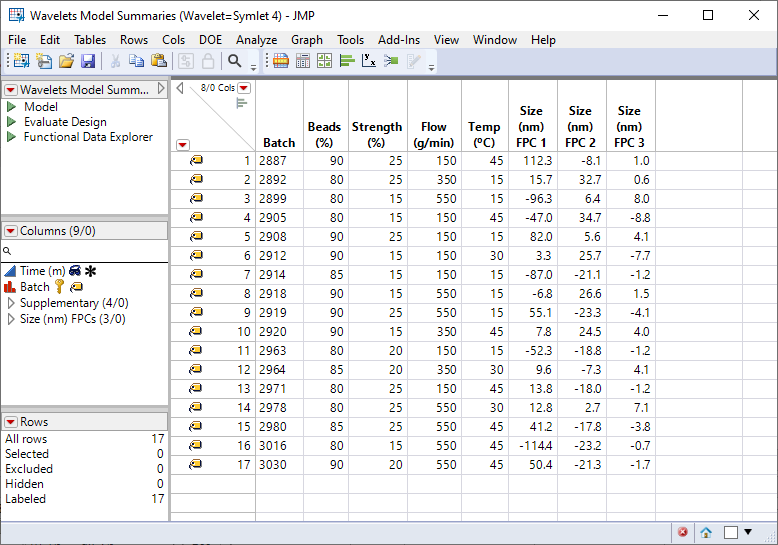 Data Processing
Smoothing
Extract Shape Components
Model Shape Component (Scores)
[Speaker Notes: Bring up the Fit model launch dialog]
FUNCTIONAL DATA EXPLORER
Data Acquisition
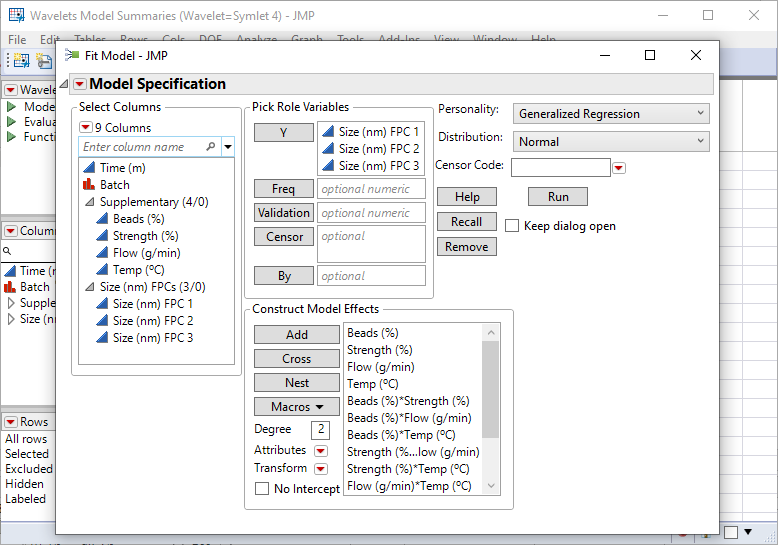 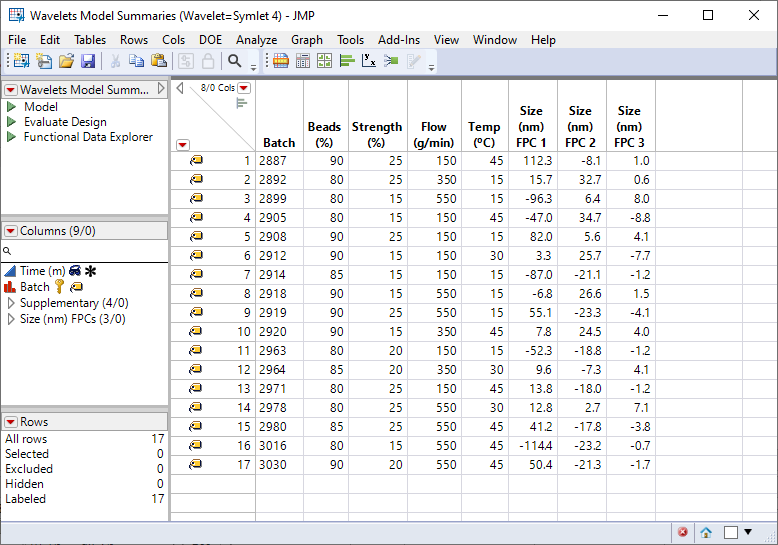 Data Processing
Smoothing
Extract Shape Components
Model Shape Component (Scores)
[Speaker Notes: And then model each of the FPCs one by one…]
FUNCTIONAL DATA EXPLORER
Data Acquisition
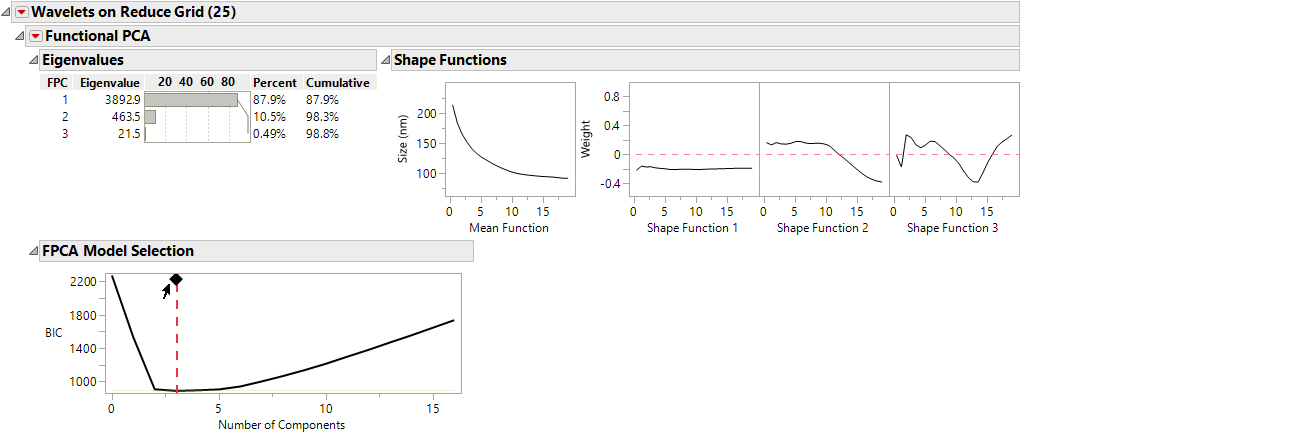 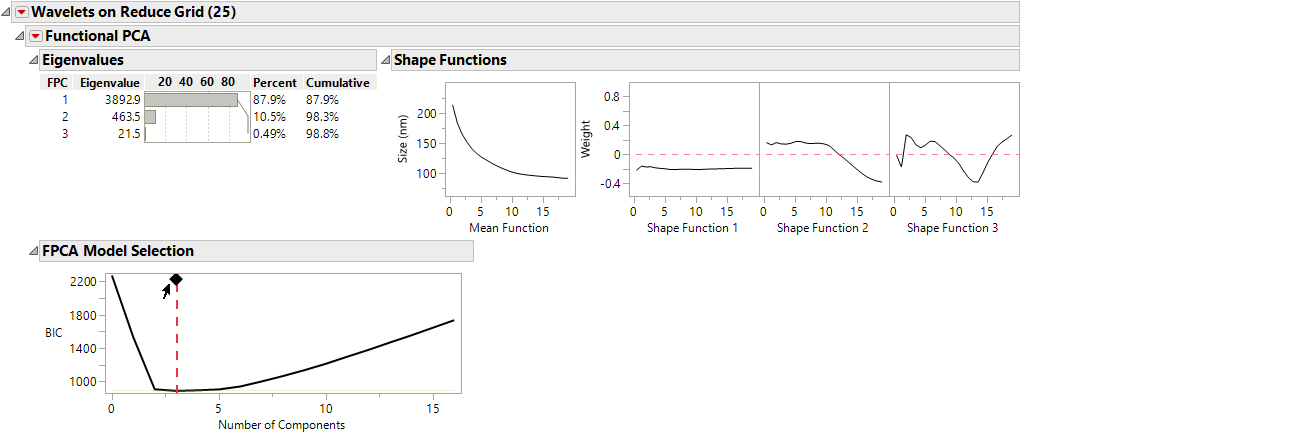 Data Processing
Smoothing
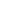 Extract Shape Components
Model Shape Component (Scores)
[Speaker Notes: But we don’t have to do any of that because JMP Pro makes this seamless within the functional data explorer]
FUNCTIONAL DATA EXPLORER
Data Acquisition
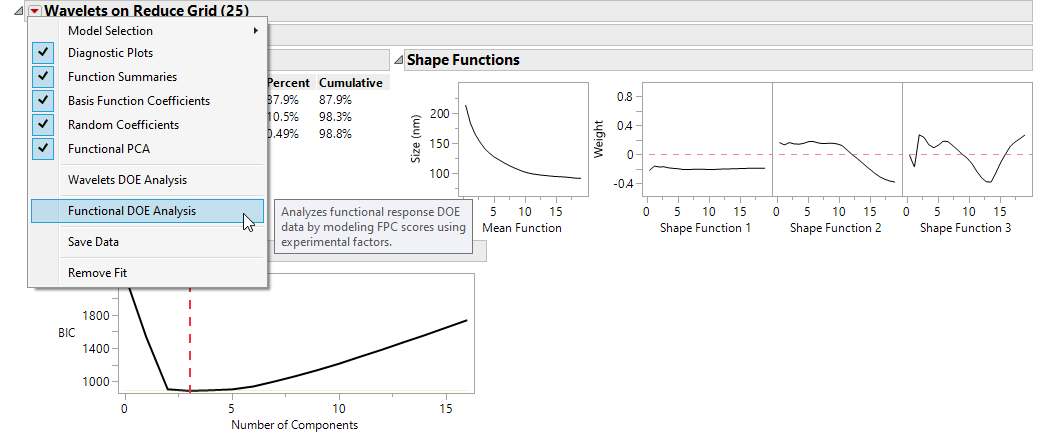 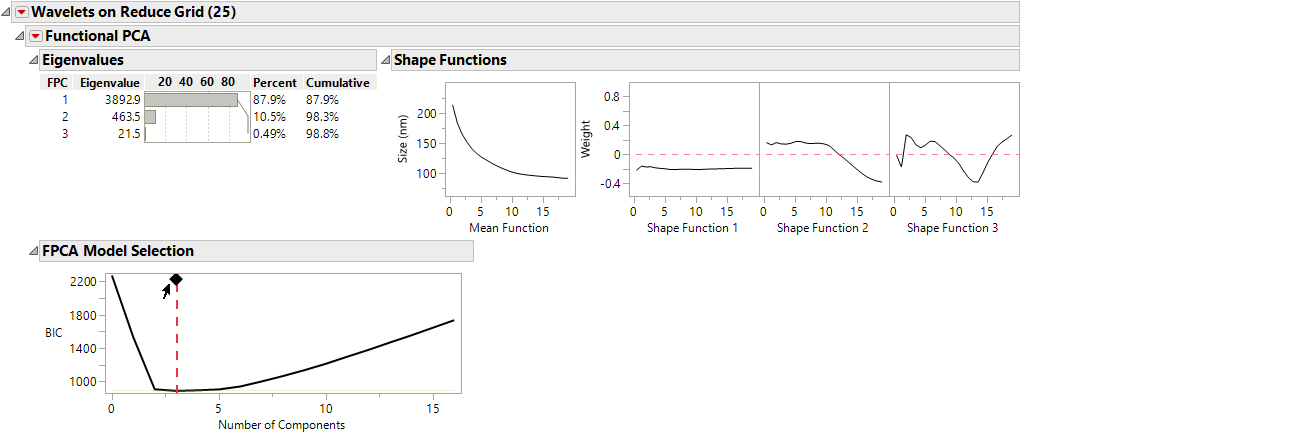 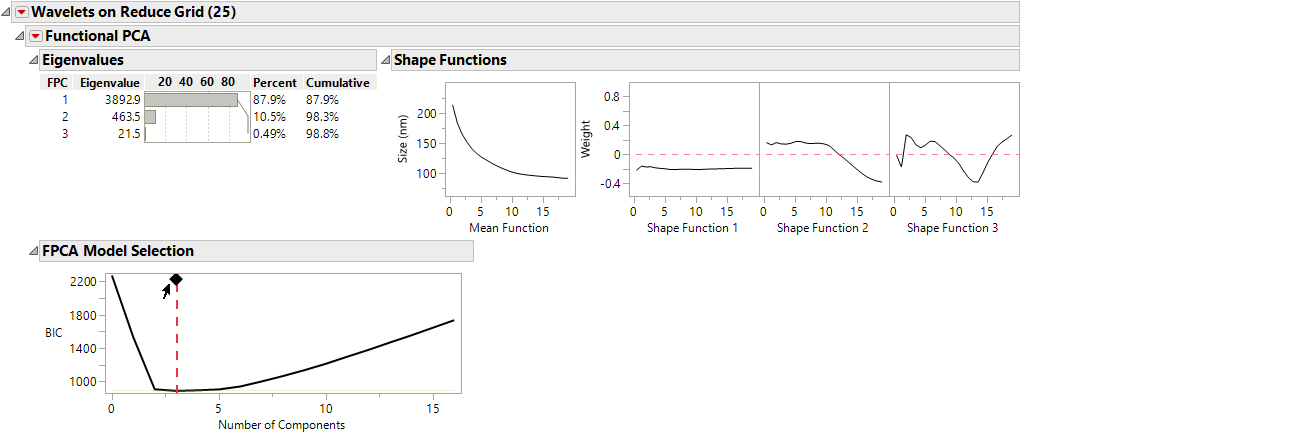 Data Processing
Smoothing
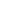 Extract Shape Components
Model Shape Component (Scores)
[Speaker Notes: With the Functional Data Analysis option in FDE.]
FUNCTIONAL DATA EXPLORER
Data Acquisition
Data Processing
Smoothing
Extract Shape Components
Model Shape Component (Scores)
[Speaker Notes: At this point we can go ahead and start working with the functional DOE profiler]
FUNCTIONAL DATA EXPLORER
Data Acquisition
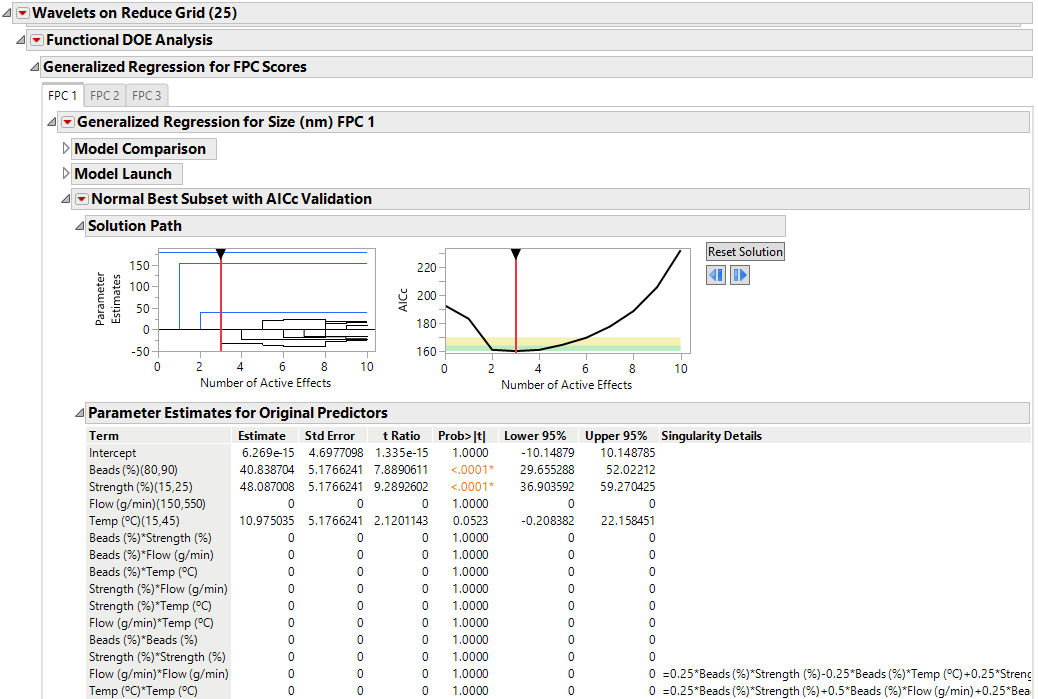 Data Processing
Smoothing
Extract Shape Components
Model Shape Component (Scores)
[Speaker Notes: Or take a look at the models for the functional principal components scores. You can change the terms in each of the model and the actual by predicted plots will update just like they did for when we were trying different numbers of shape functions to work with.]
FUNCTIONAL DATA EXPLORER
Data Acquisition
Data Processing
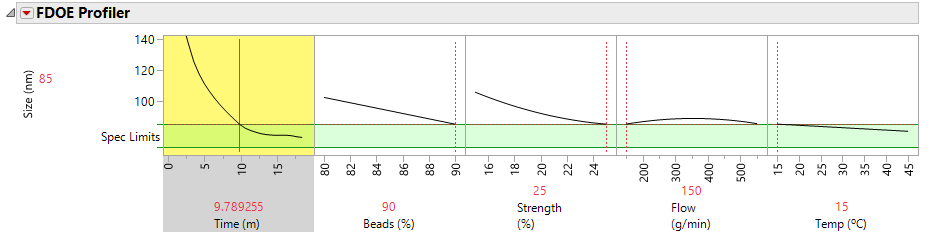 Smoothing
Extract Shape Components
Model Shape Component (Scores)
[Speaker Notes: Although we give a lot of control over the individual steps, our goal is to make it easy and safe to go straight to the solution to the problem.]
Exercise 2
Mill DOE Example
Target Functions and “Golden Curves”
FUNCTIONAL DATA EXPLORER
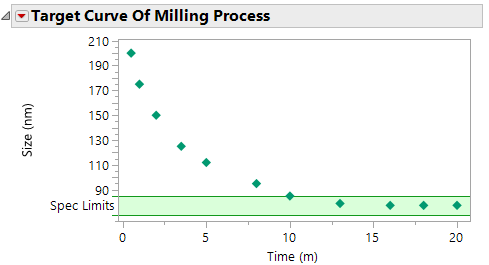 [Speaker Notes: Now we solved the milling problem manually in the profiler, but what if we had a curve that represented the ideal, best-case scenario for the processing step and we want to find the factor settings that get us as close as possible to that ideal, target curve. We call this “Golden Curve” analysis and JMP Pro makes it very easy to do this.]
FUNCTIONAL DATA EXPLORER
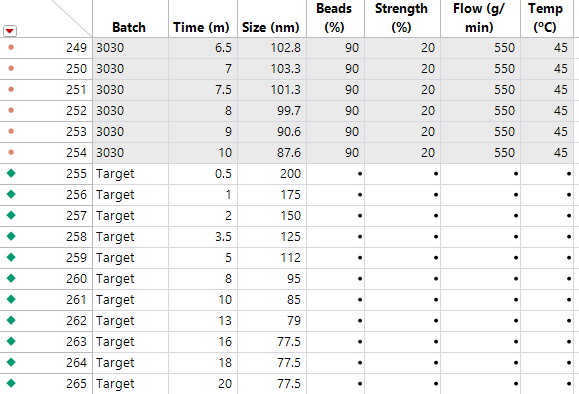 [Speaker Notes: The first additional step in a golden curve analysis is you have a set of points that represent it to the table. Here we have labeled it “Target” and appended it at the end, but it could have been given any label and added anywhere in the data table. Notice that the DoE factors are missing, this is because we want to solve for the values of these factors that get us the curve that is closest to the target curve.]
FUNCTIONAL DATA EXPLORER
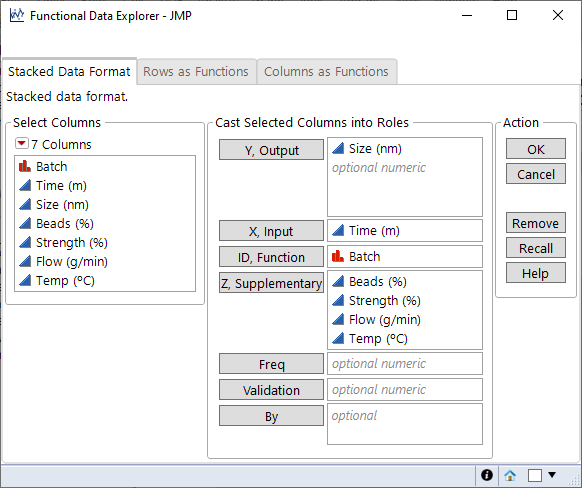 [Speaker Notes: We launch the platform just like the first analysis]
FUNCTIONAL DATA EXPLORER
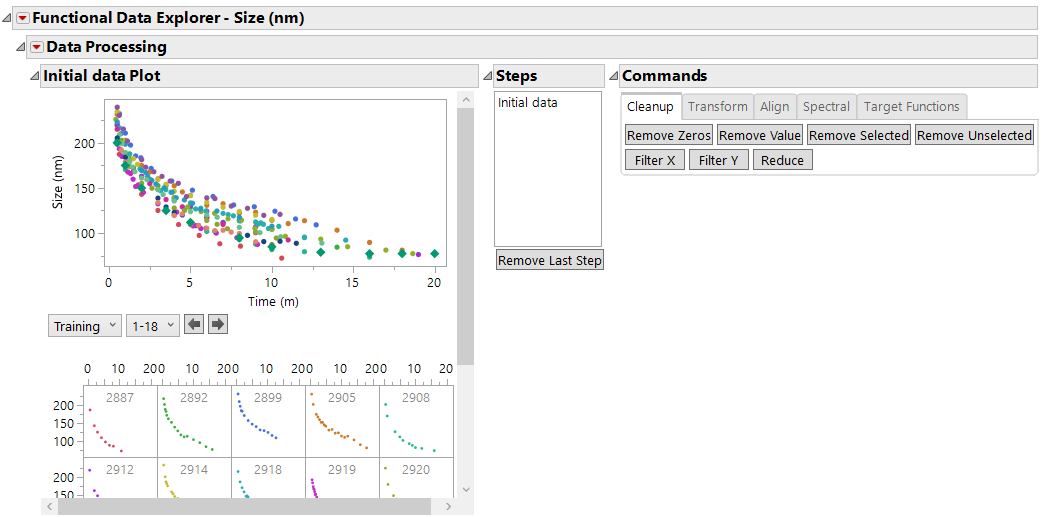 [Speaker Notes: We launch the platform just like the first analysis, but once we are in the platform, this time we go to the target functions tab in the commands menu]
FUNCTIONAL DATA EXPLORER
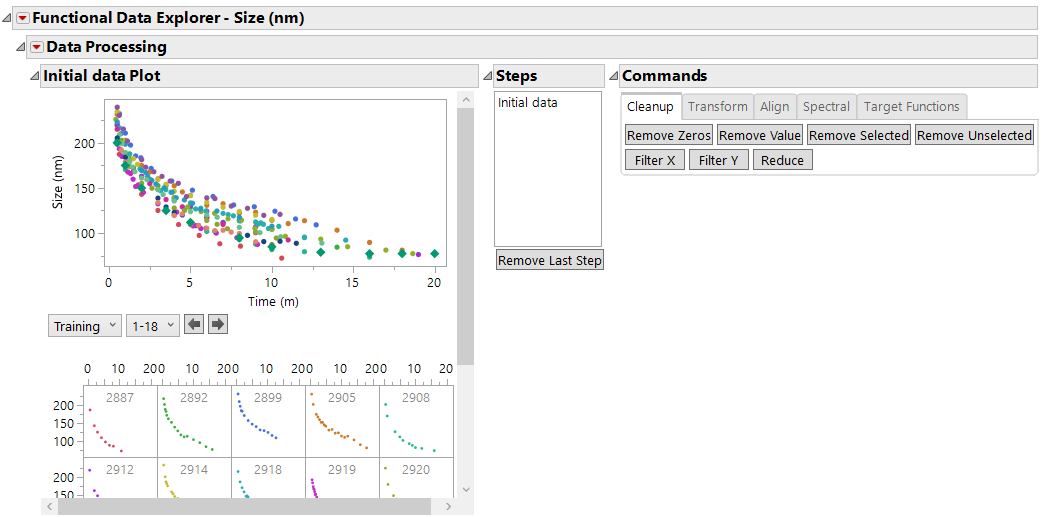 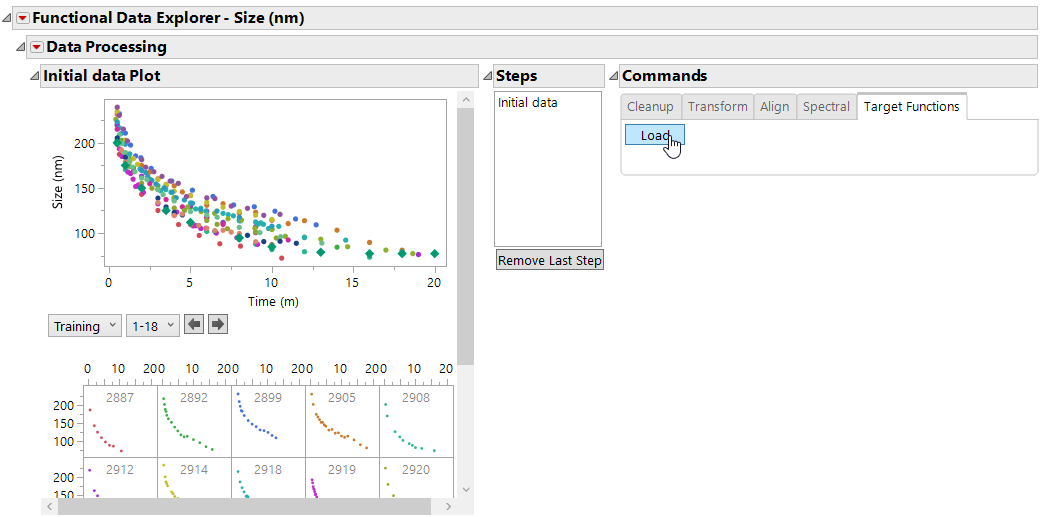 [Speaker Notes: Then we click on the “Load” button]
FUNCTIONAL DATA EXPLORER
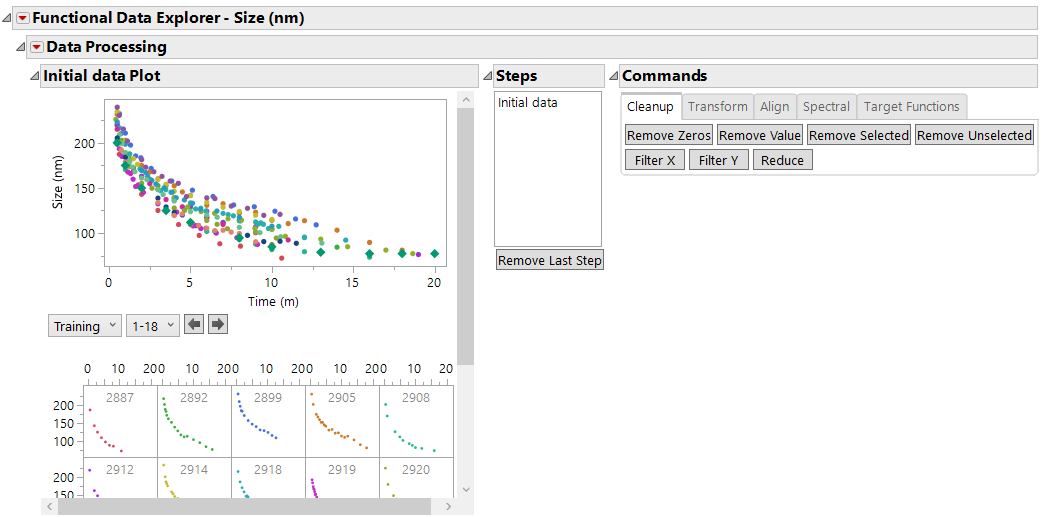 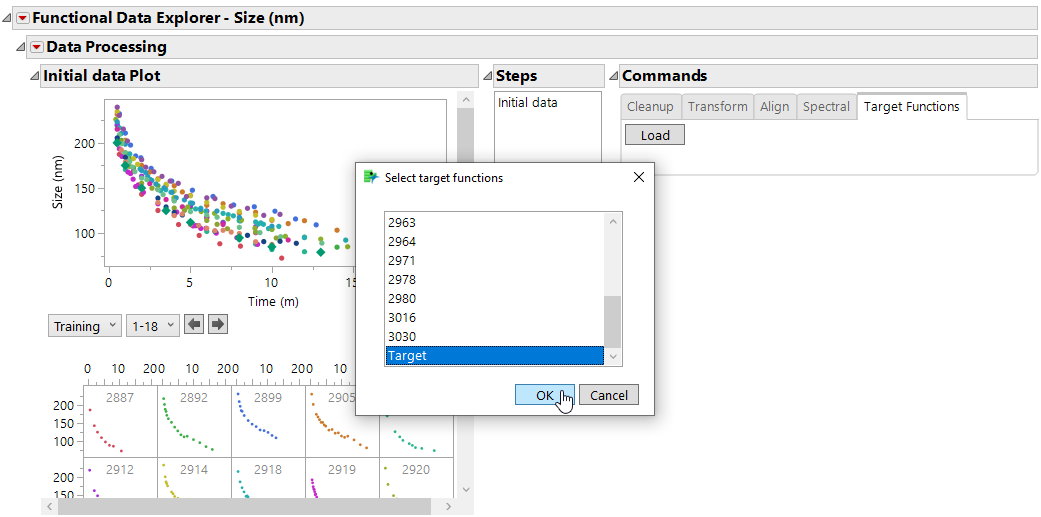 [Speaker Notes: And the tell the platform which batch represents the target function]
FUNCTIONAL DATA EXPLORER
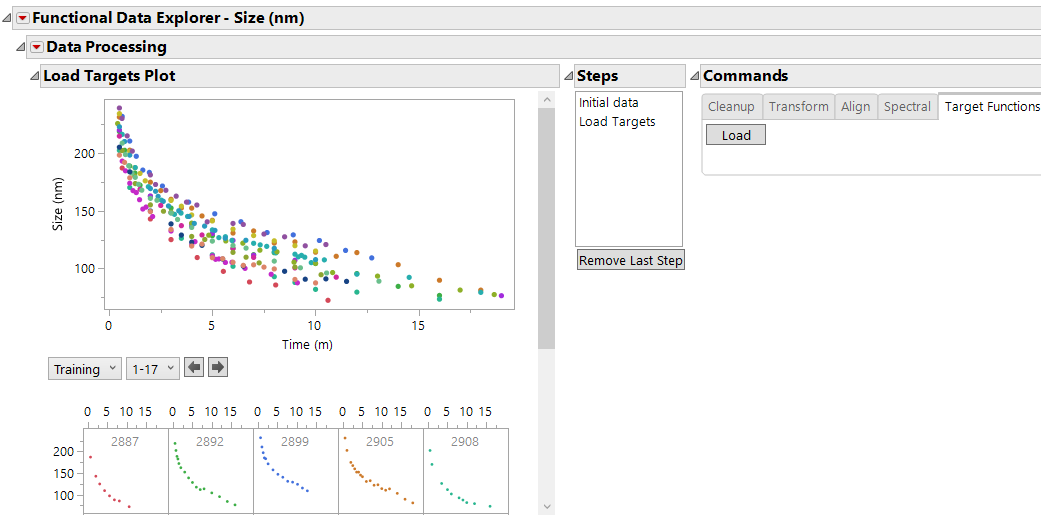 [Speaker Notes: Now the target function has been loaded and set aside until we get to the Profiler at the end.]
FUNCTIONAL DATA EXPLORER
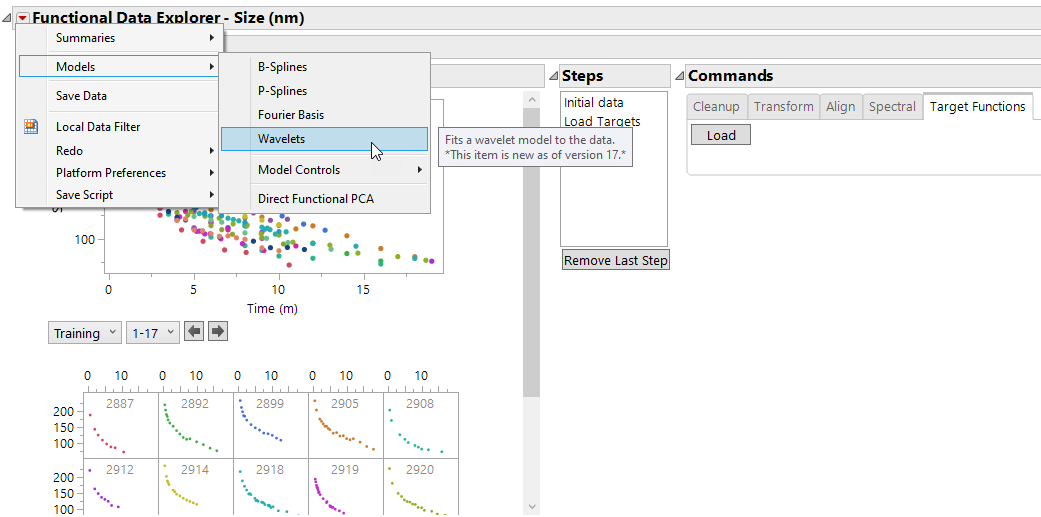 [Speaker Notes: From here the analysis proceeds exactly as before. So, I will skip the intermediary steps.]
FUNCTIONAL DATA EXPLORER
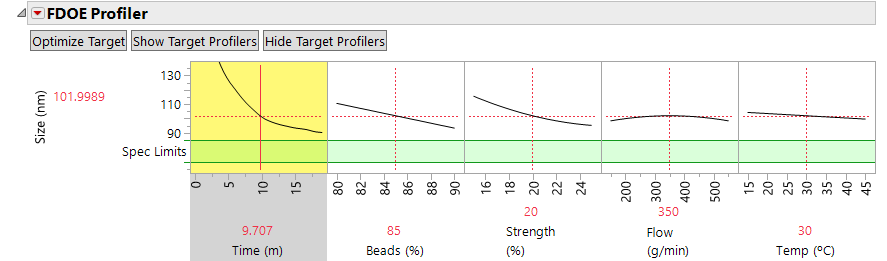 [Speaker Notes: When we get to the FDOE profiler, we now see three buttons.]
FUNCTIONAL DATA EXPLORER
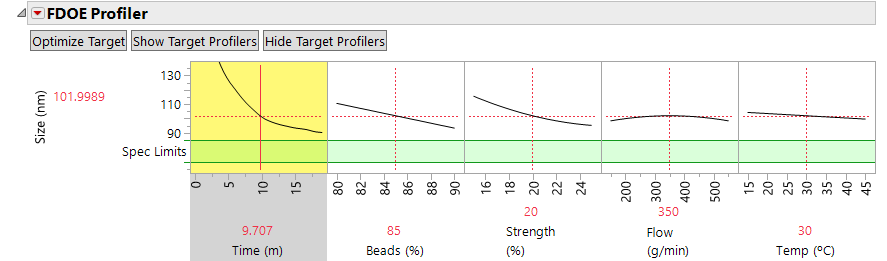 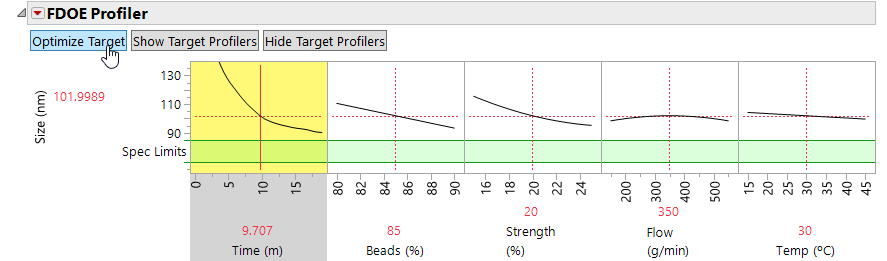 [Speaker Notes: If we click Optimize Target]
FUNCTIONAL DATA EXPLORER
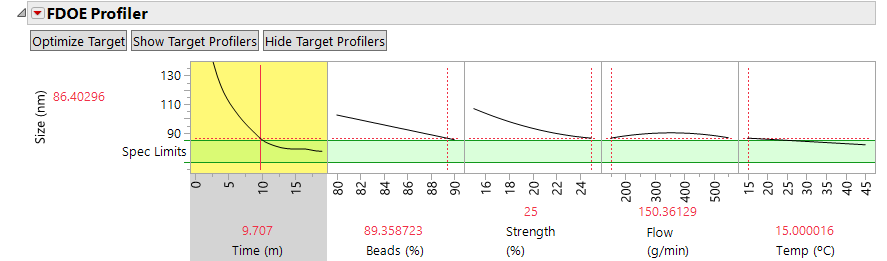 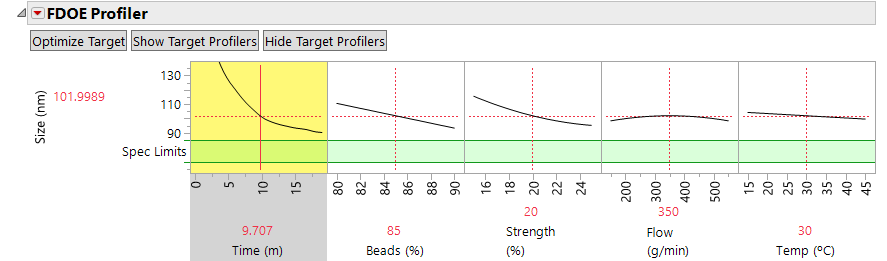 [Speaker Notes: It takes us to the factor settings whose predicted curve is as “close as possible” in a specific mathematical sense to the target curve. Notice that the mathematical solution is in this case very close but not exactly equal to the one that we found interactively. Beads is a little lower than its upper limit, and Flow is a little above its lower limit. There is probably no practical difference between this solution and setting those factors to their bounds.]
FUNCTIONAL DATA EXPLORER
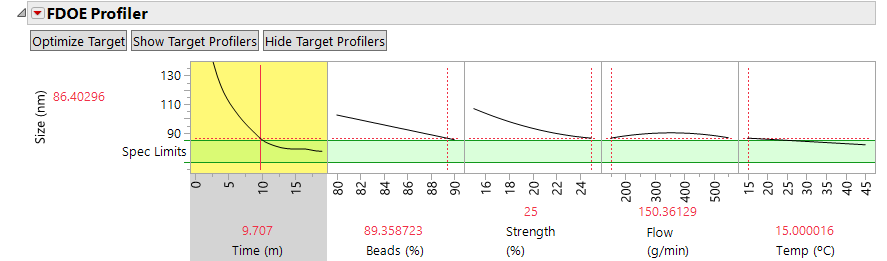 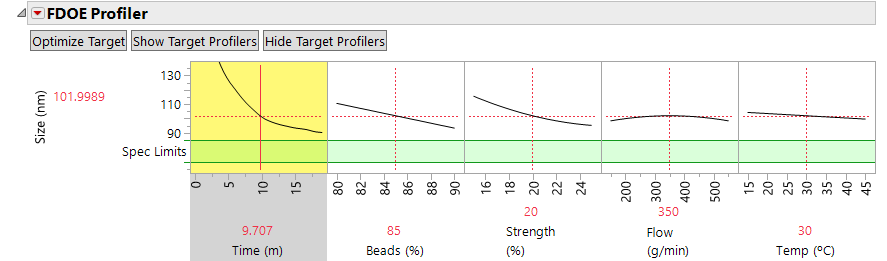 [Speaker Notes: If we click Show Target Profilers]
FUNCTIONAL DATA EXPLORER
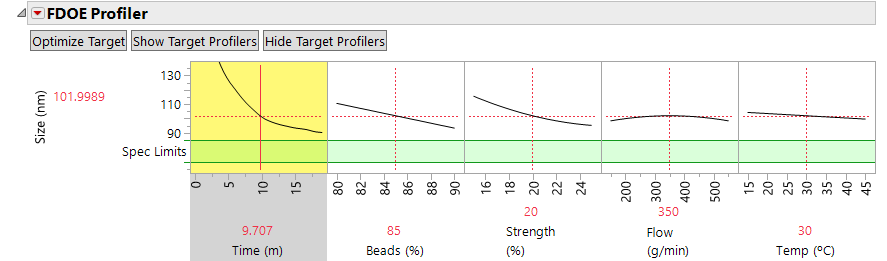 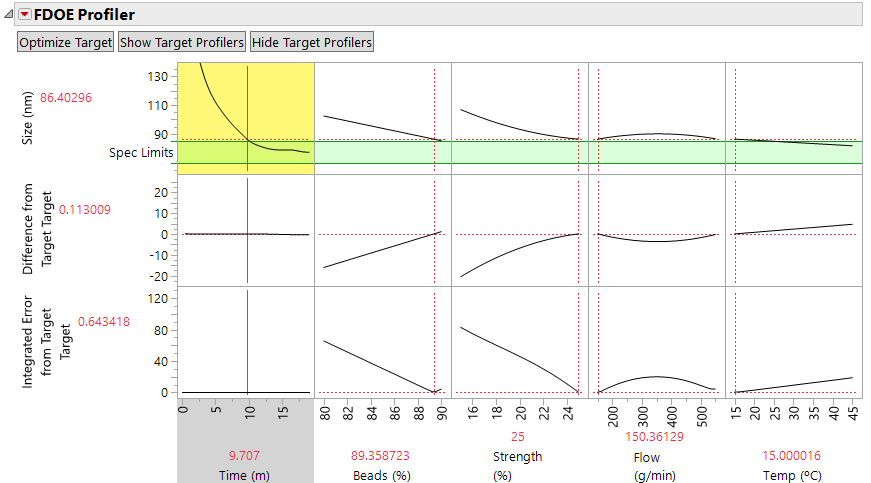 [Speaker Notes: Then two more responses are added to the profiler.]
FUNCTIONAL DATA EXPLORER
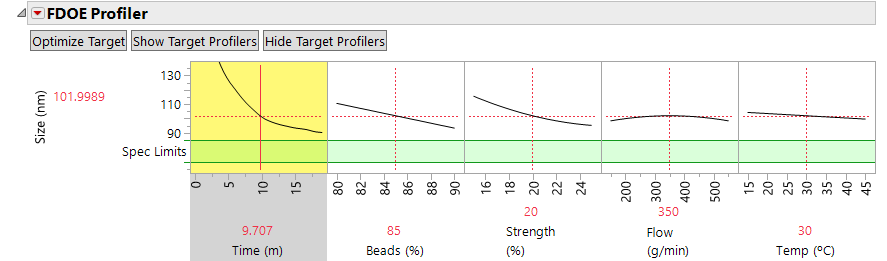 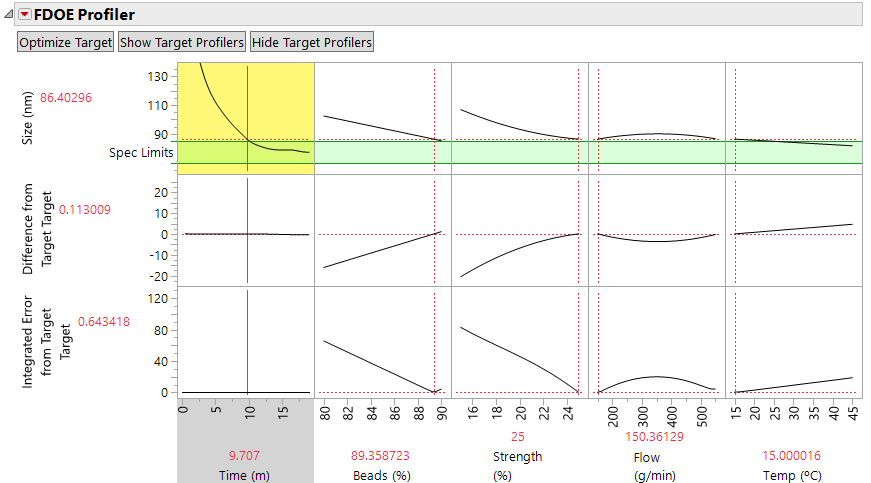 [Speaker Notes: The one in the middle is the pointwise difference of the predicted curve from the Target. We have already optimized the curve, so the difference is close to zero at every time point.]
FUNCTIONAL DATA EXPLORER
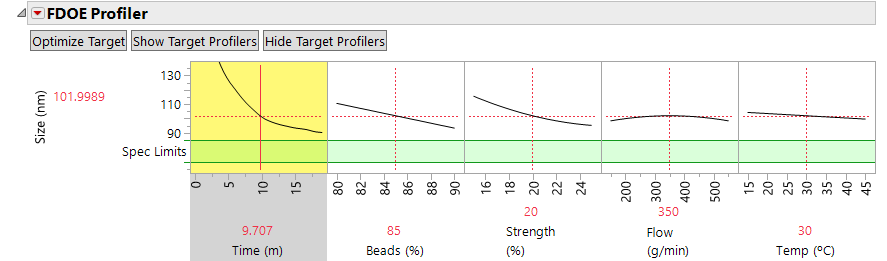 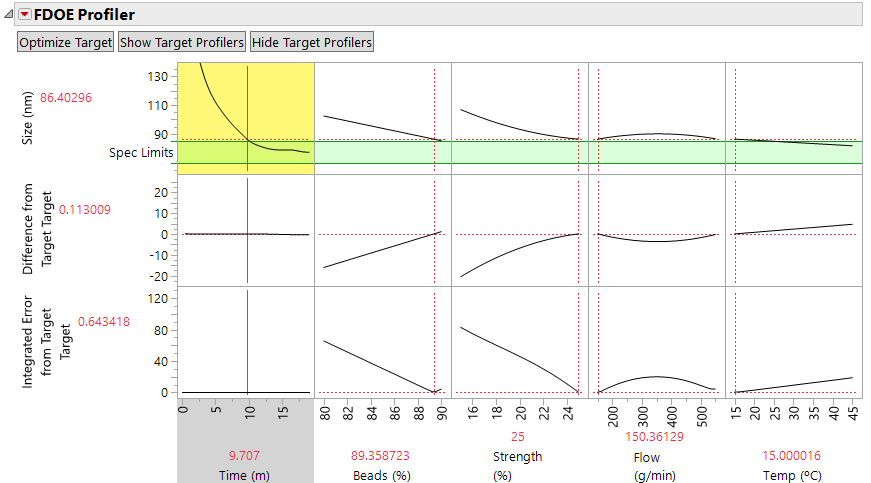 [Speaker Notes: The last row in the profiler is the integrated squared error of the predicted curve from the target. Time has been integrated out, so profiler trace in this pane is always constant, but this is the value that is minimized when we select Optimize Target.]
FUNCTIONAL DATA EXPLORER
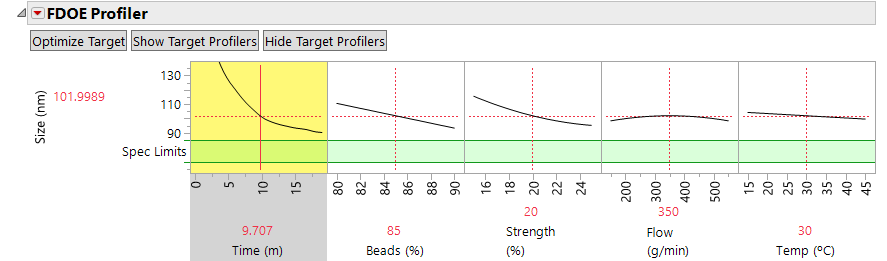 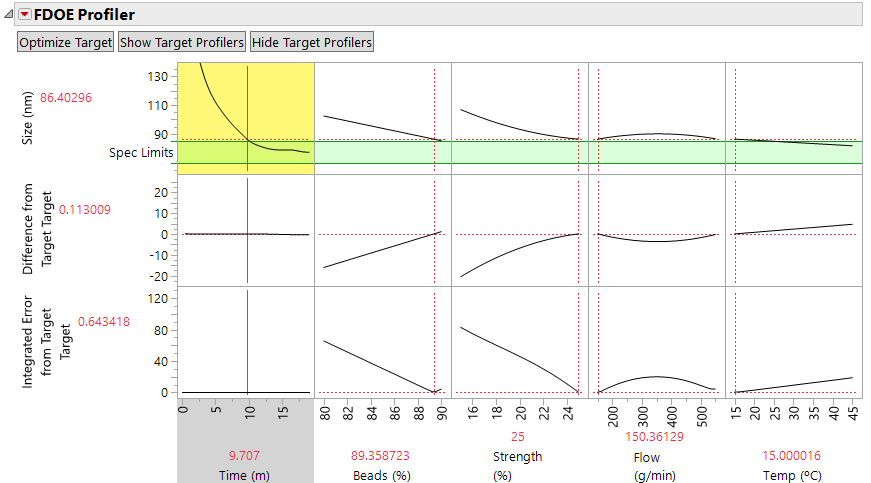 [Speaker Notes: If we change the factor settings so that they are at their range limits, like in the interactive solution we found]
FUNCTIONAL DATA EXPLORER
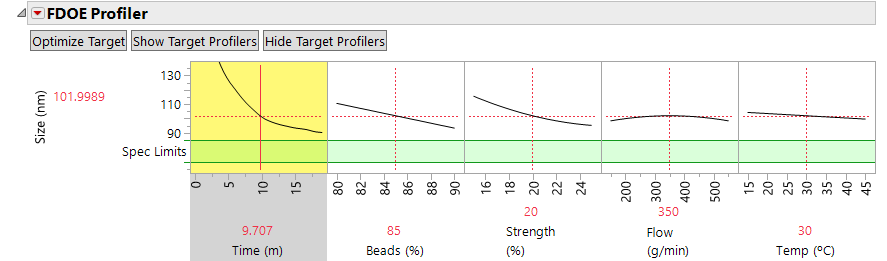 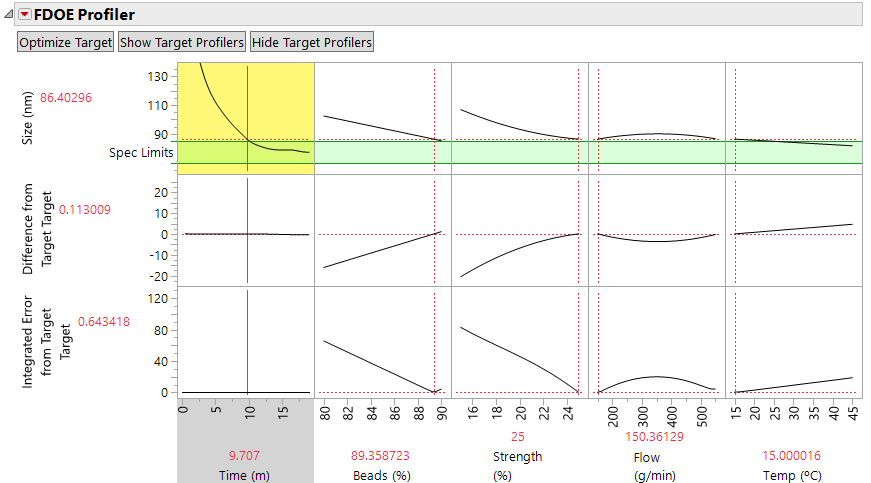 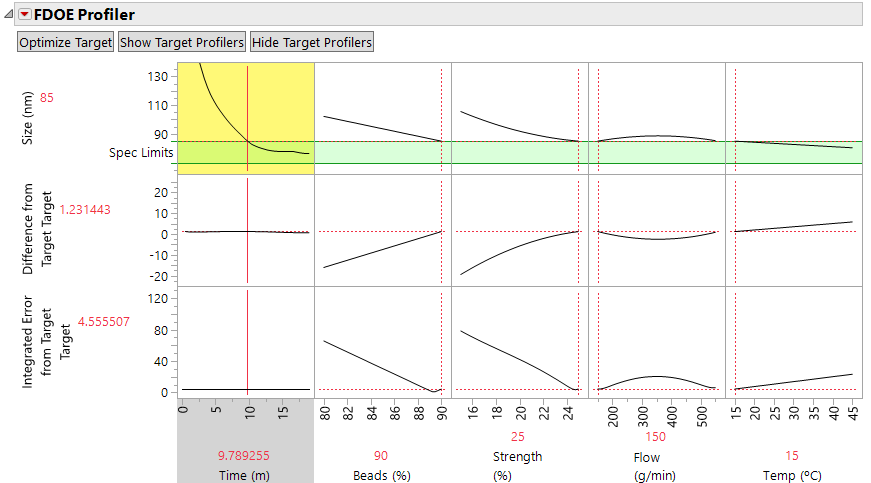 [Speaker Notes: We see that it hadn’t changed much. In this case it was easy to find the golden curve interactively, but in more complicated situations it is convenient to have JMP just find the best curve for you.]
More Options in Functional Data Explorer
FUNCTIONAL DATA EXPLORER
Data Acquisition
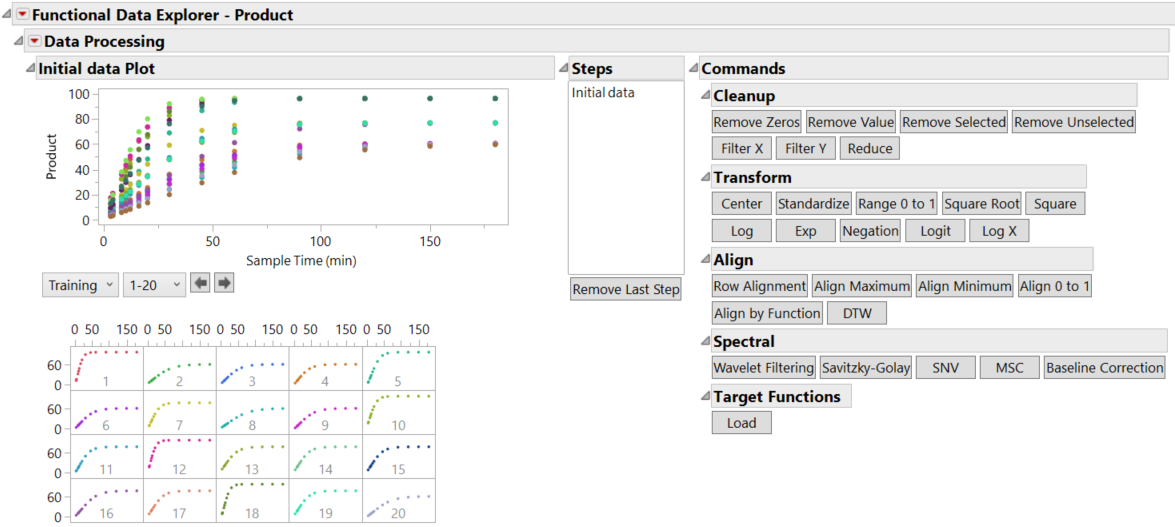 Data Processing
Smoothing
Extract Shape Components
Model Shape Component (Scores)
[Speaker Notes: The data processing tab is very useful for getting the data into final shape for modeling.  There are 4 tabs in JMP 16, Cleanup, Transform, Align, and Target function. JMP 17 adds the new Spectral tab, which will have options that are specific to spectral analysis and chemical applications]
FUNCTIONAL DATA EXPLORER
Data Acquisition
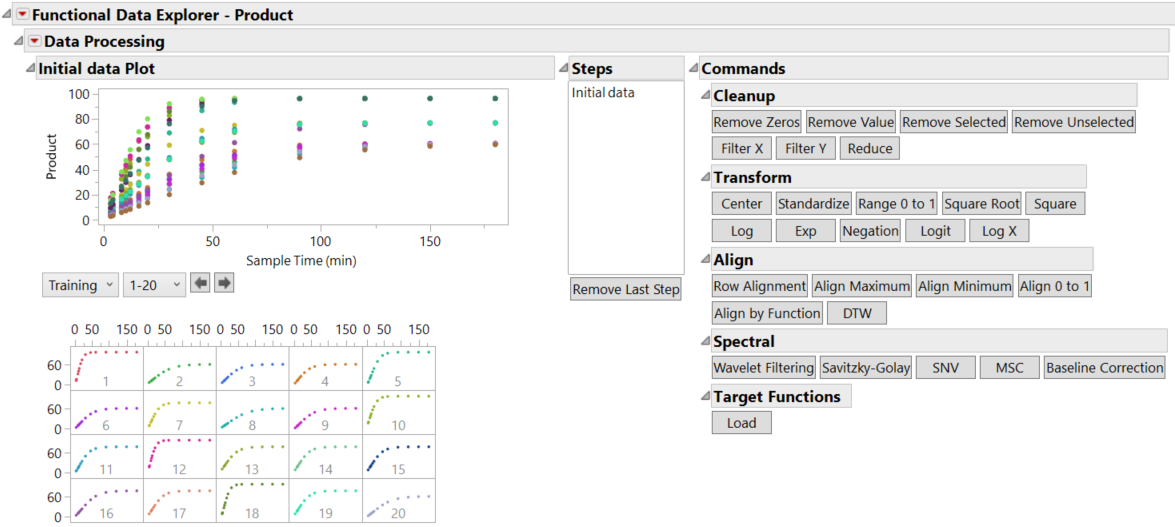 Data Processing
Smoothing
Extract Shape Components
Model Shape Component (Scores)
[Speaker Notes: The cleanup tab allows you to remove values. Essentially this is like hiding and excluding rows, but is needed here because the row/column function data formats won’t work as expected in this platform.]
FUNCTIONAL DATA EXPLORER
Data Acquisition
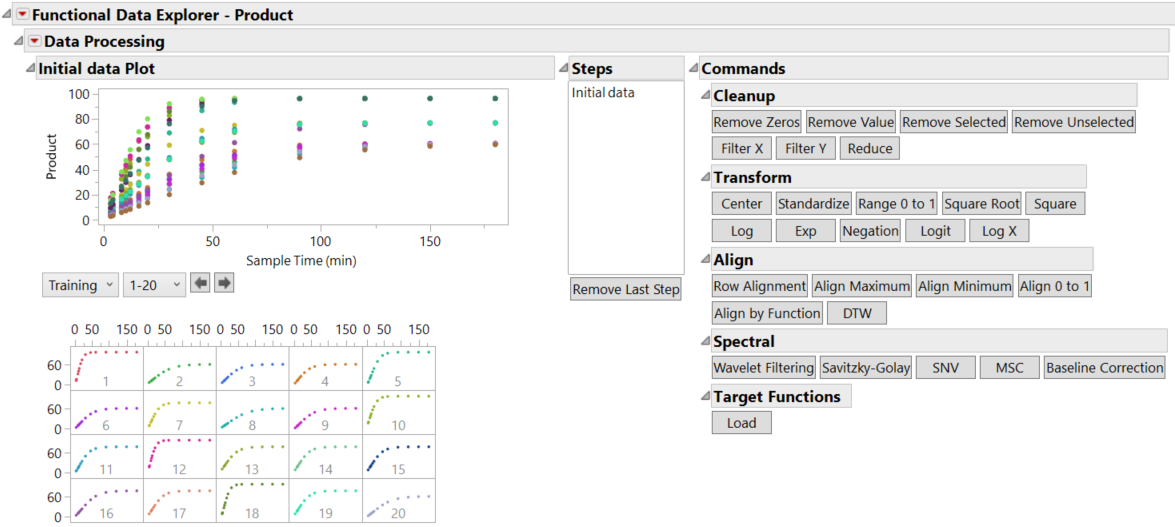 Data Processing
Smoothing
Extract Shape Components
Model Shape Component (Scores)
[Speaker Notes: Filter X allows you to “zoom in” to a particular range of X’s.  Filter Y does the same.]
FUNCTIONAL DATA EXPLORER
Data Acquisition
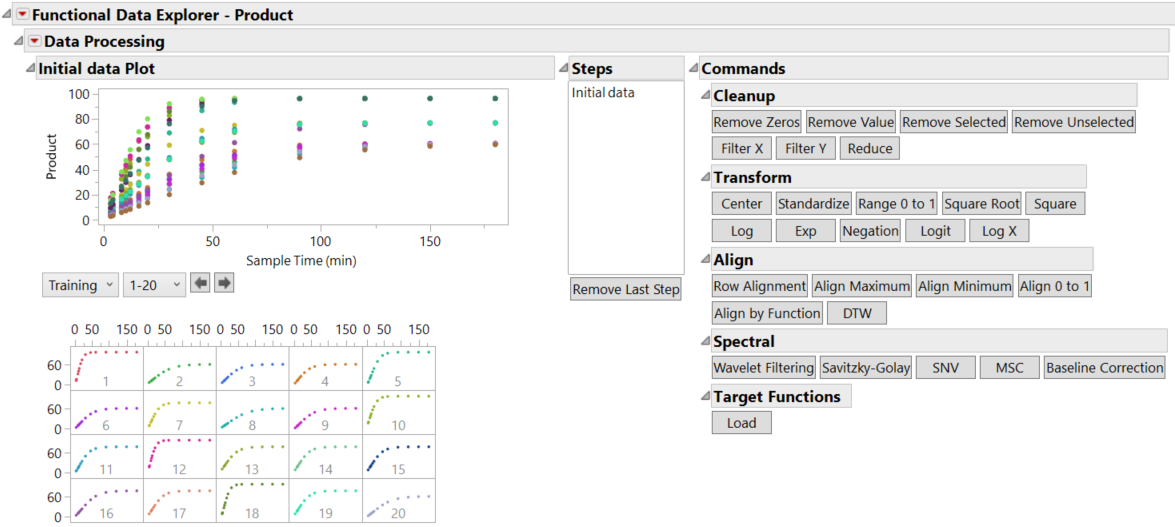 Data Processing
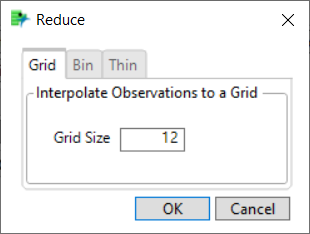 Smoothing
Extract Shape Components
Model Shape Component (Scores)
[Speaker Notes: The Reduce options allow you to snap the data to a grid, by interpolating or binning. This makes fitting the smoothing models much faster for large datasets.]
FUNCTIONAL DATA EXPLORER
Data Acquisition
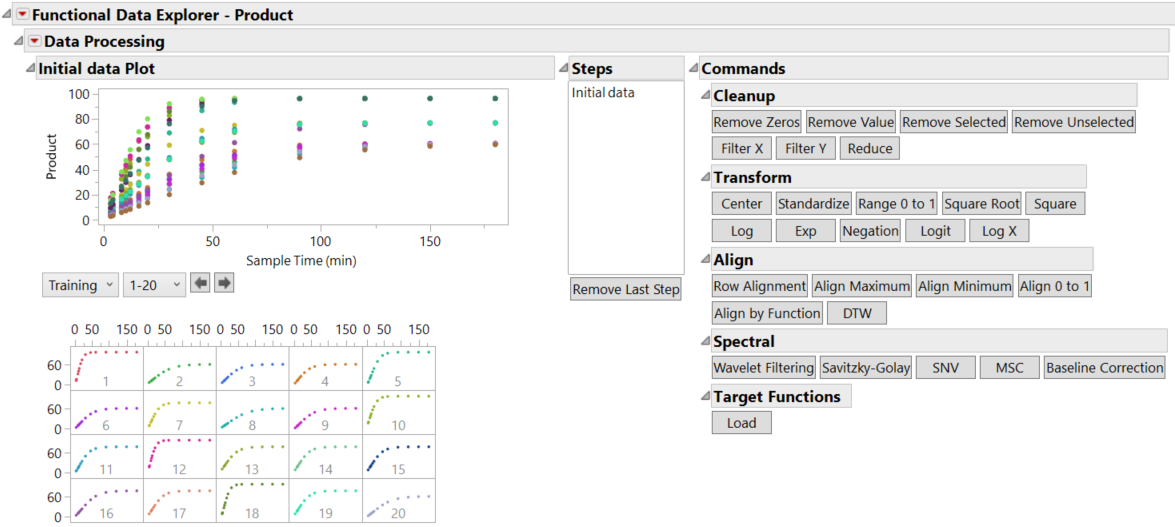 Data Processing
Smoothing
Extract Shape Components
Model Shape Component (Scores)
[Speaker Notes: The transform options are mostly self-explanatory transforms on the Y axis. Except Log X which transforms the X axis]
FUNCTIONAL DATA EXPLORER
Data Acquisition
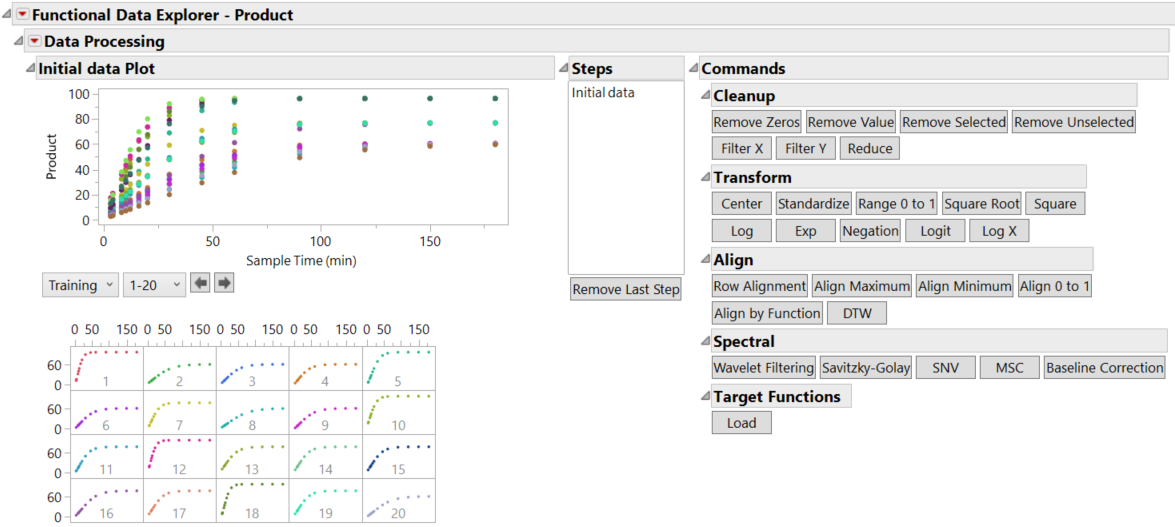 Data Processing
Smoothing
Extract Shape Components
Model Shape Component (Scores)
[Speaker Notes: The alignment options shift the X axes to make the functions more similar to one another.  Think of this as reducing X variation so that you can focus more on Y variation.

The most useful of these are align by function, which makes all the functions the same length, and dynamic time warping (DTW) which warps the X axes of all the functions to be most like a chosen reference function.]
FUNCTIONAL DATA EXPLORER
Data Acquisition
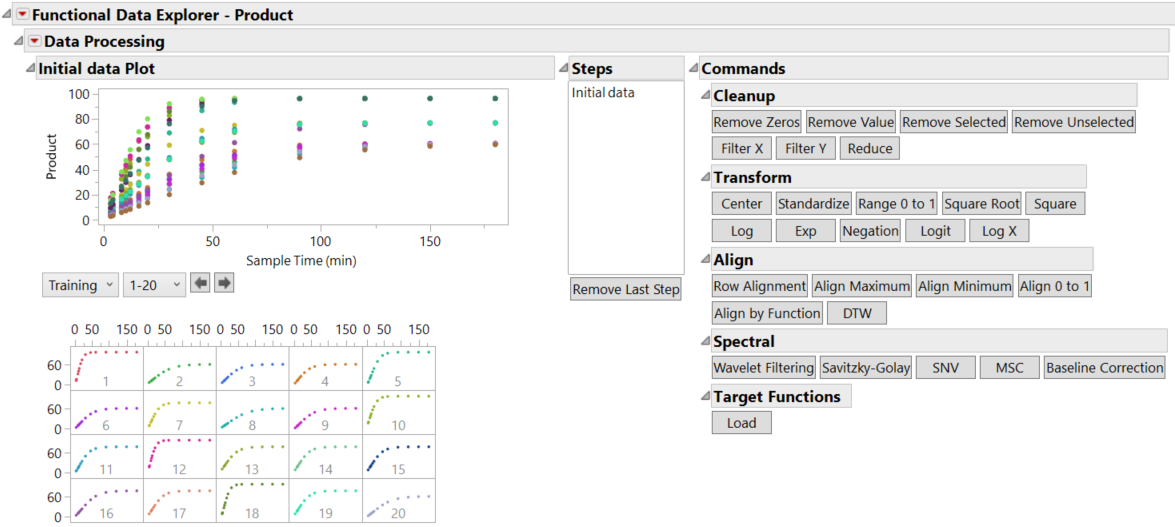 Data Processing
Smoothing
Extract Shape Components
Model Shape Component (Scores)
[Speaker Notes: The Spectral options are coming in JMP 17.  It will have a Savitzky-Golay smoother and derivative filters, along with standard normal variate and multiplicative scatter correction.]
FUNCTIONAL DATA EXPLORER
Data Acquisition
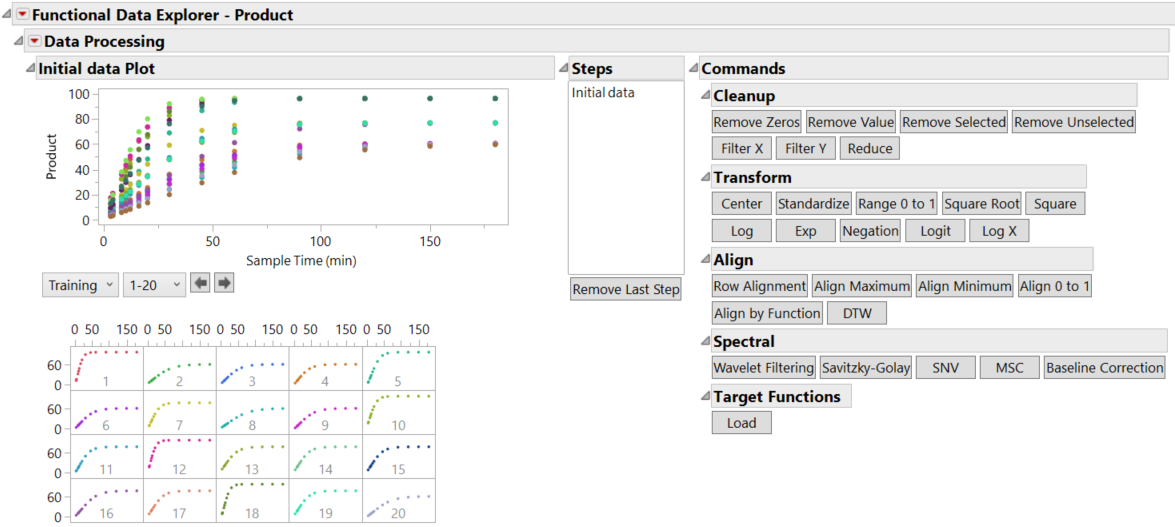 Data Processing
Smoothing
Extract Shape Components
Model Shape Component (Scores)
[Speaker Notes: The last option is to load a target function.  This makes it easy to find the factor settings that lead to the closest match possible to the target function in the functional DoE profiler.]
FUNCTIONAL DATA EXPLORER
Data Acquisition
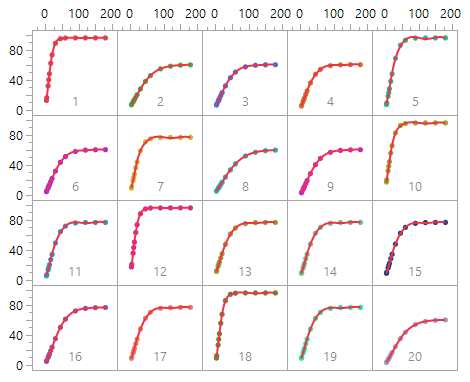 Data Processing
Smoothing
Extract Shape Components
Model Shape Component (Scores)
[Speaker Notes: The smoothing step converts the discrete measurements into continuous functions, and also tries to extract the underlying shape from the measurement noise present in the curves, if there is any.

I consider this the most step in functional data analysis, and unfortunately it is also difficult and subjective. We are trying to make this step more seamless in the future with the addition of wavelets and direct functional principal component analysis.]
FUNCTIONAL DATA EXPLORER
Data Acquisition
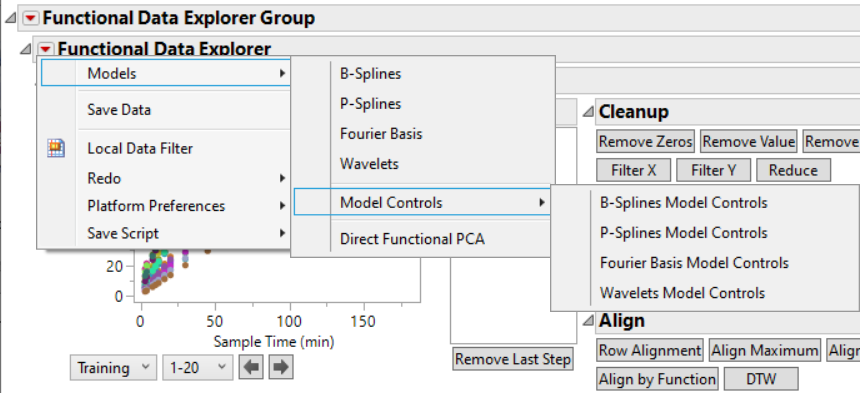 Data Processing
Smoothing
Extract Shape Components
Model Shape Component (Scores)
[Speaker Notes: To start the smoothing step I start by choosing a model family from the models red triangle option. There are several families of smoothers or basis functions.]
FUNCTIONAL DATA EXPLORER
Data Acquisition
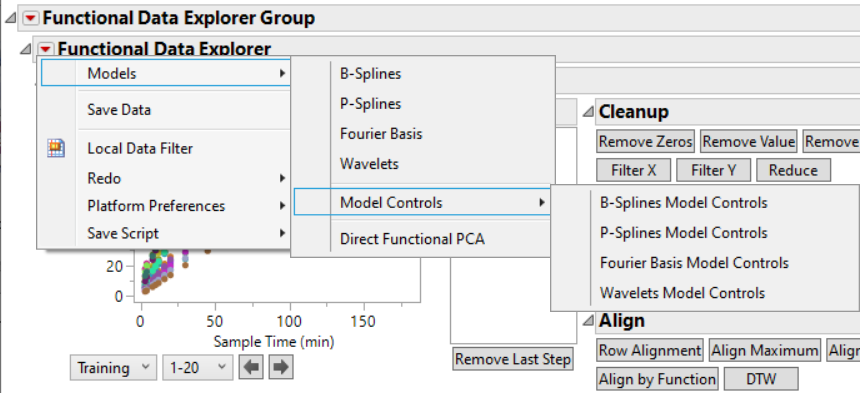 Data Processing
Smoothing
Extract Shape Components
Model Shape Component (Scores)
[Speaker Notes: You can click on any of these families and FDE will fit a set of default models. This works best when the data are smaller. There is no right answer here, and I will usually try both P and B splines in my search for a suitable smoothing model.]
FUNCTIONAL DATA EXPLORER
Data Acquisition
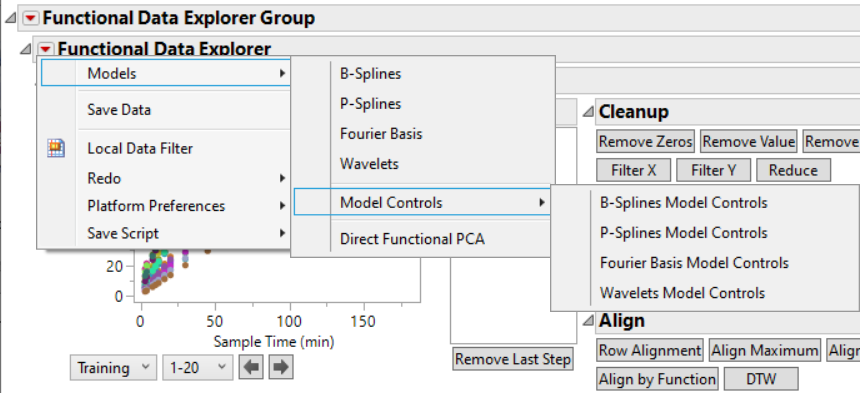 Data Processing
Smoothing
Extract Shape Components
Model Shape Component (Scores)
[Speaker Notes: When the data are larger or when you have a good idea of what will work well in advance. you can go to the model controls to set things like the number of knots and spline polynomial order. I go here a lot of the time for P splines because often the best model is the one with the largest number of knots.

I am going to choose B splines model controls first]
FUNCTIONAL DATA EXPLORER
Data Acquisition
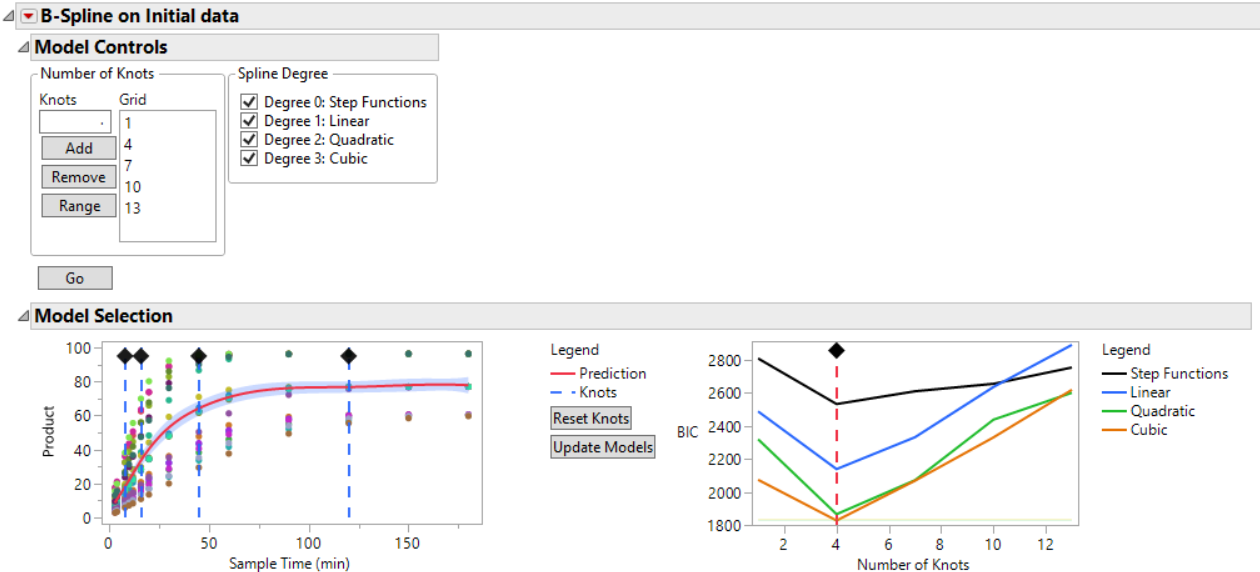 Data Processing
Smoothing
Extract Shape Components
Model Shape Component (Scores)
[Speaker Notes: B Splines are piecewise polynomials of possible orders 0 to 3. The intersections are called knots. By default a range of numbers of knots is chosen.  You can adjust both the numbers of knots, and orders of the polynomials in the model controls.]
FUNCTIONAL DATA EXPLORER
Data Acquisition
Data Processing
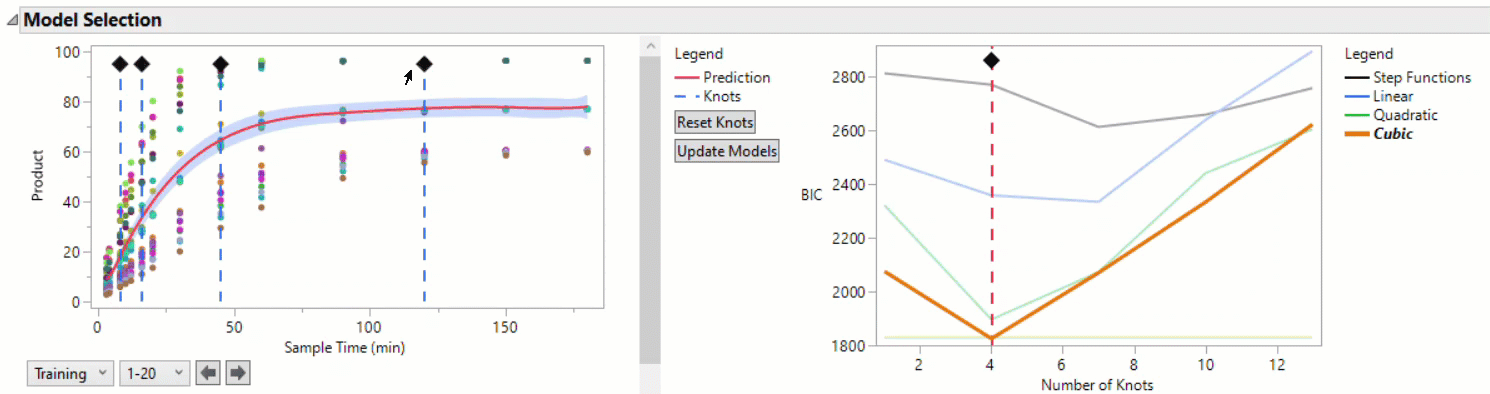 Smoothing
Extract Shape Components
Model Shape Component (Scores)
[Speaker Notes: The dotted blue lines are the knot locations.  The default knot locations are equally spaced in the  quantiles of the X distribution, not the X’s themselves. You can select the black diamonds and move the knots around yourself to customize the model. Just click update models if you change the knot locations.]
FUNCTIONAL DATA EXPLORER
Data Acquisition
Data Processing
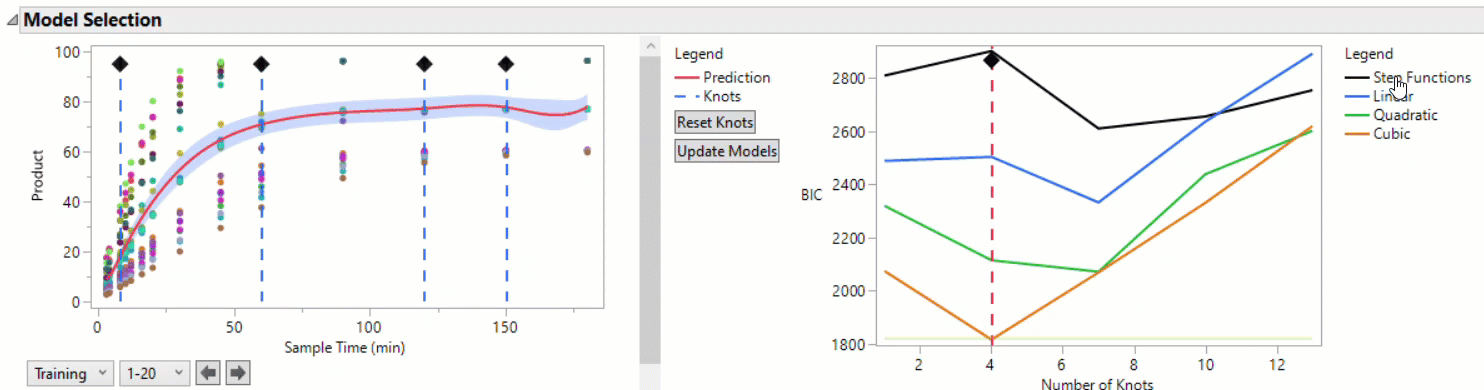 Smoothing
Extract Shape Components
Model Shape Component (Scores)
[Speaker Notes: In the solution path on the right you can change the order of the chosen model by clicking on the legend or change the number of knots by  adjusting the black diamond attached to the dotted red line.]
FUNCTIONAL DATA EXPLORER
Data Acquisition
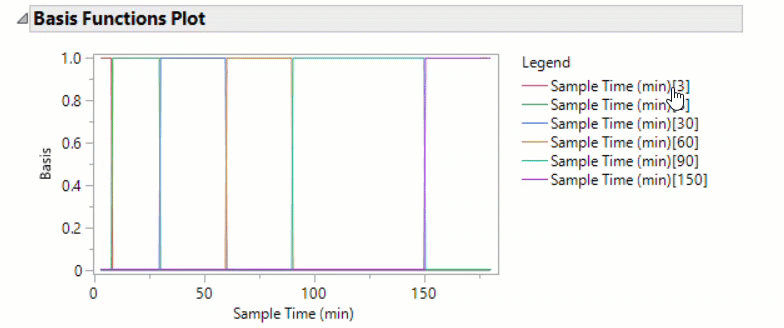 Data Processing
Smoothing
Extract Shape Components
Step Function B-Spline Basis (Order 0)
Model Shape Component (Scores)
[Speaker Notes: Here I have selected the step function B spline Basis Function plot. We can see the individual basis functions that are being used to model the data if we choose this option off the red triangle menu.]
FUNCTIONAL DATA EXPLORER
Data Acquisition
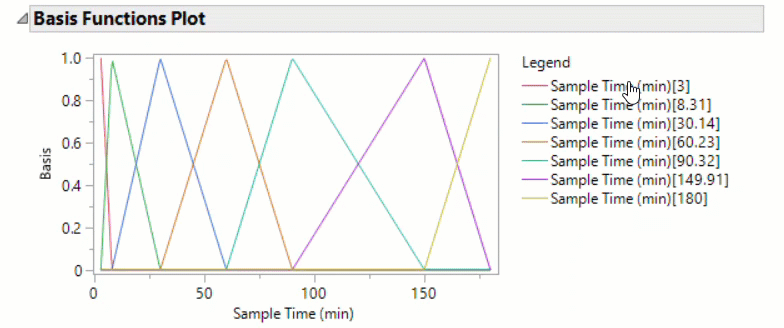 Data Processing
Smoothing
Extract Shape Components
Linear B-Spline Basis
Model Shape Component (Scores)
[Speaker Notes: These are the linear B splines, note that they are piecewise linear, not strictly linear functions.]
FUNCTIONAL DATA EXPLORER
Data Acquisition
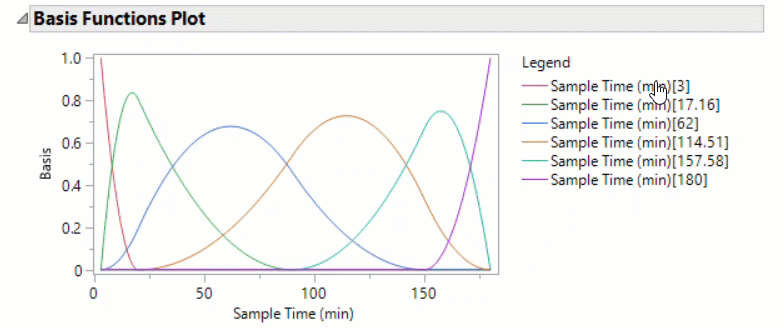 Data Processing
Smoothing
Extract Shape Components
Quadratic B-Spline Basis
Model Shape Component (Scores)
[Speaker Notes: The quadratic basis functions are piecewise quadratics that are connected at the knots.]
FUNCTIONAL DATA EXPLORER
Data Acquisition
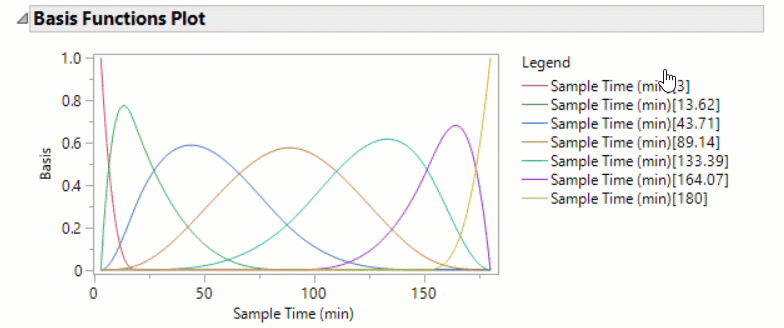 Data Processing
Smoothing
Extract Shape Components
Cubic B-Spline Basis
Model Shape Component (Scores)
[Speaker Notes: This is similarly true for the cubic B splines. The performance of the cubic B splines and the quadratic ones are often similar.]
FUNCTIONAL DATA EXPLORER
Data Acquisition
B-Splines
Data Processing
Smoothing
Extract Shape Components
Model Shape Component (Scores)
FUNCTIONAL DATA EXPLORER
Data Acquisition
B-Splines
Data Processing
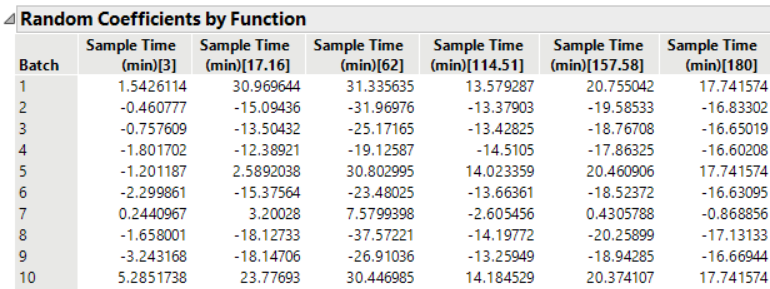 Smoothing
Extract Shape Components
Model Shape Component (Scores)
[Speaker Notes: The individual functions have random effects or BLUPs for each function.]
FUNCTIONAL DATA EXPLORER
Data Acquisition
B-Splines
My go-to for “simpler” functions & FDoE’s

Customizable: knot locations & order setting
Data Processing
Smoothing
Extract Shape Components
Model Shape Component (Scores)
[Speaker Notes: The individual functions have random effects or BLUPs for each function.]
FUNCTIONAL DATA EXPLORER
Data Acquisition
P-Splines
Data Processing
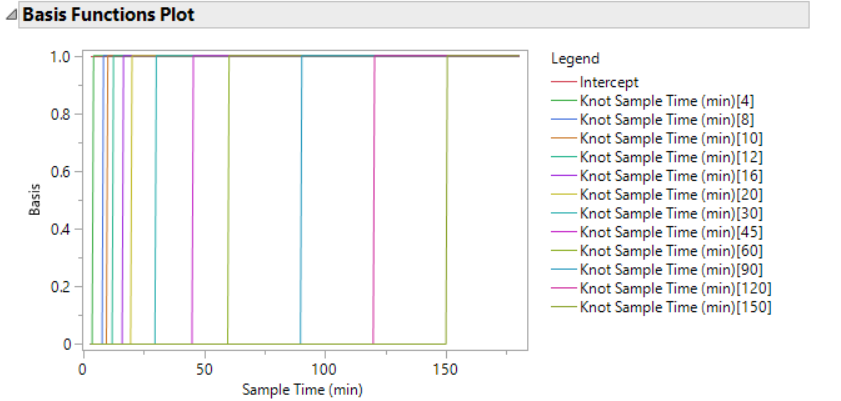 Smoothing
Extract Shape Components
Model Shape Component (Scores)
Step Function P-Spline Basis
[Speaker Notes: The other family  I often work with is P Splines. These are similar to B splines, but the basis functions are shaped differently and generally use more knots and are better for more “complicated looking” functions.]
FUNCTIONAL DATA EXPLORER
Data Acquisition
P-Splines
Data Processing
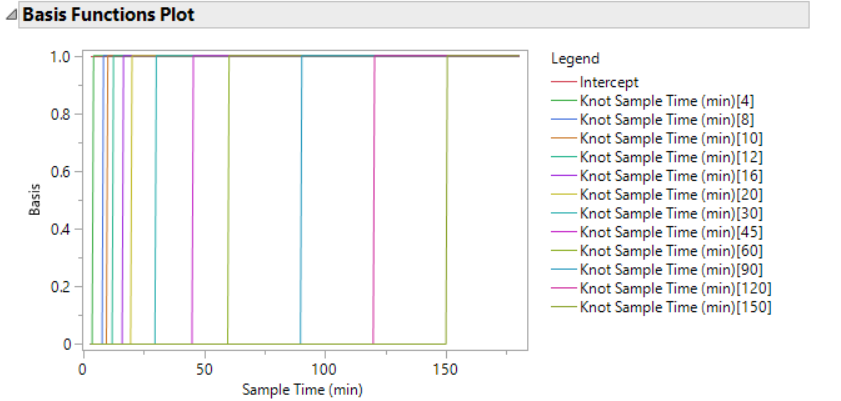 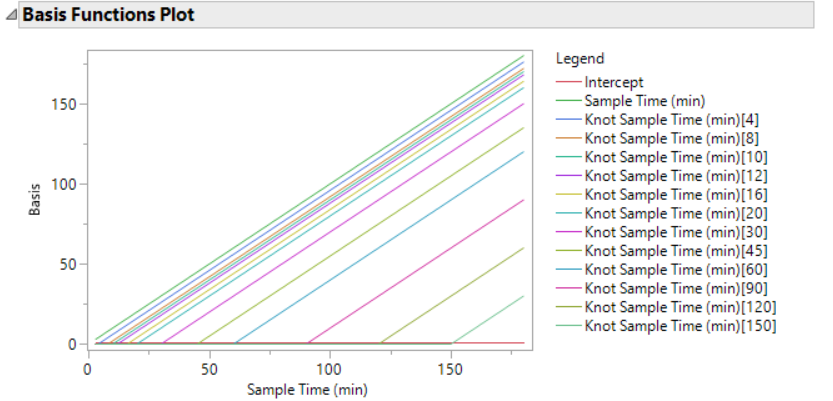 Smoothing
Extract Shape Components
Model Shape Component (Scores)
Linear Function P-Spline Basis
[Speaker Notes: Here is a set of linear P spline basis functions]
FUNCTIONAL DATA EXPLORER
Data Acquisition
P-Splines
Data Processing
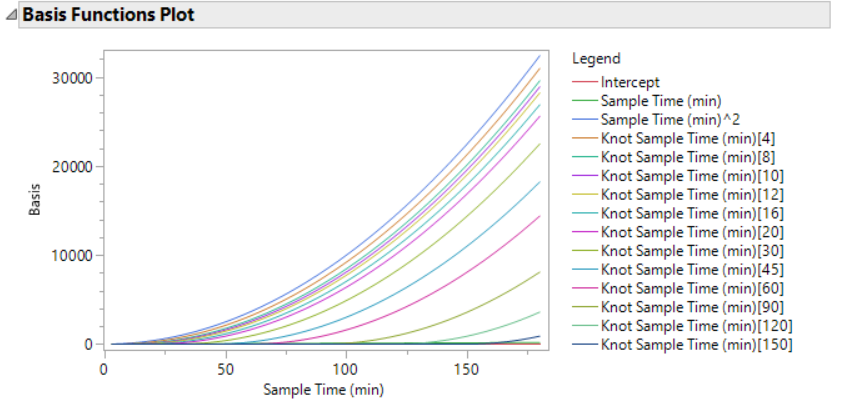 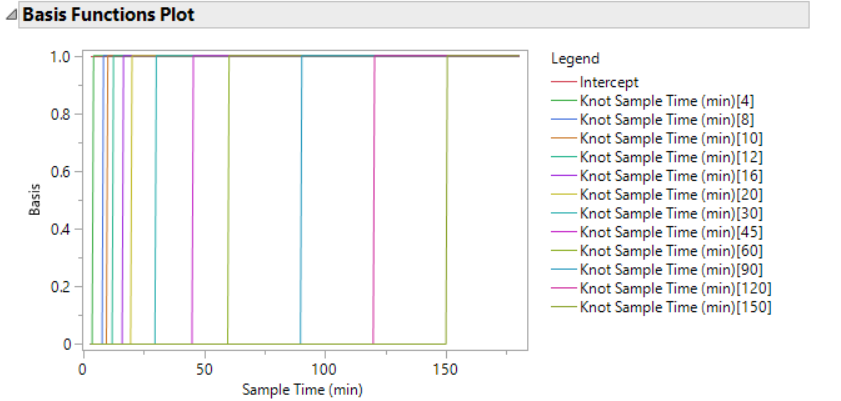 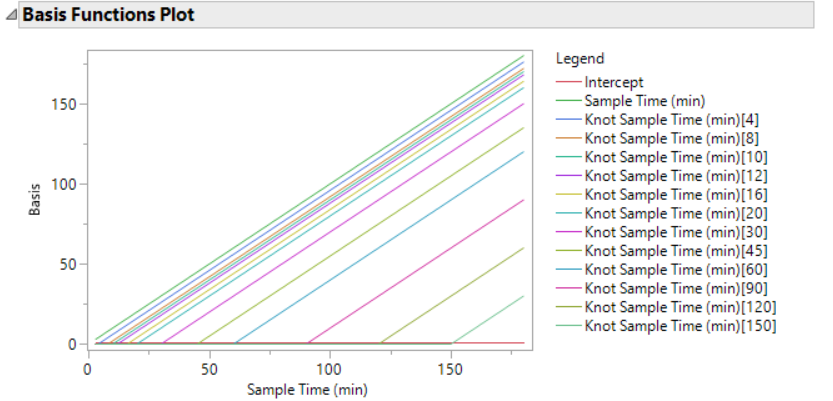 Smoothing
Extract Shape Components
Model Shape Component (Scores)
Quadratic Function P-Spline Basis
[Speaker Notes: Here are some quadratic P spline bases. I generally stick to linear or step function-based P splines, however]
FUNCTIONAL DATA EXPLORER
Data Acquisition
P-Splines
Data Processing
Smoothing
Extract Shape Components
Model Shape Component (Scores)
[Speaker Notes: P splines are structured differently from B Splines. There is a fixed effect slope and intercept and quadratic term, and corresponding random effects for each.
The basis functions share a common variance component.]
FUNCTIONAL DATA EXPLORER
Data Acquisition
P-Splines
Data Processing
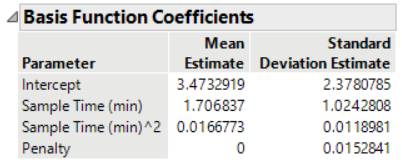 Smoothing
Extract Shape Components
Model Shape Component (Scores)
FUNCTIONAL DATA EXPLORER
Data Acquisition
P-Splines
Data Processing
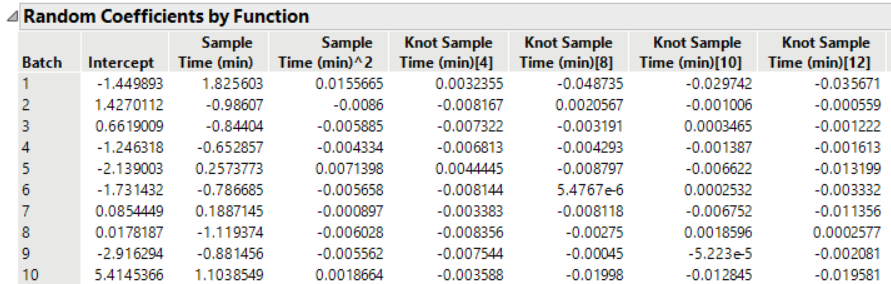 Smoothing
Extract Shape Components
Model Shape Component (Scores)
FUNCTIONAL DATA EXPLORER
Data Acquisition
P-Splines
Data Processing
Smoothing
Extract Shape Components
Model Shape Component (Scores)
[Speaker Notes: The individual functions have random effects or BLUPs for each function.]
FUNCTIONAL DATA EXPLORER
Data Acquisition
Data Processing
Smoothing
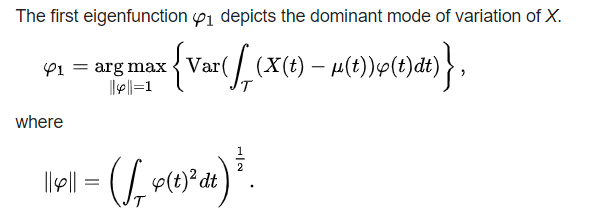 Shape Components
Model Shape Component (Scores)
[Speaker Notes: Intuitively functional PCA analysis is identical to vector PCA, just replace the word “vector” with “function”

The notion of functional inner products replaces vector inner products

The first eigenfunction maximizes the amount of functional variation explained, the second one maximizes the amount of functional variation explained that is orthogonal to the first eigenfunction, and so on. 

In practice, the eigenfunctions and their scores are estimates using a weighted SVD of the random effects, except direct functional FPCA]
FUNCTIONAL DATA EXPLORER
Data Acquisition
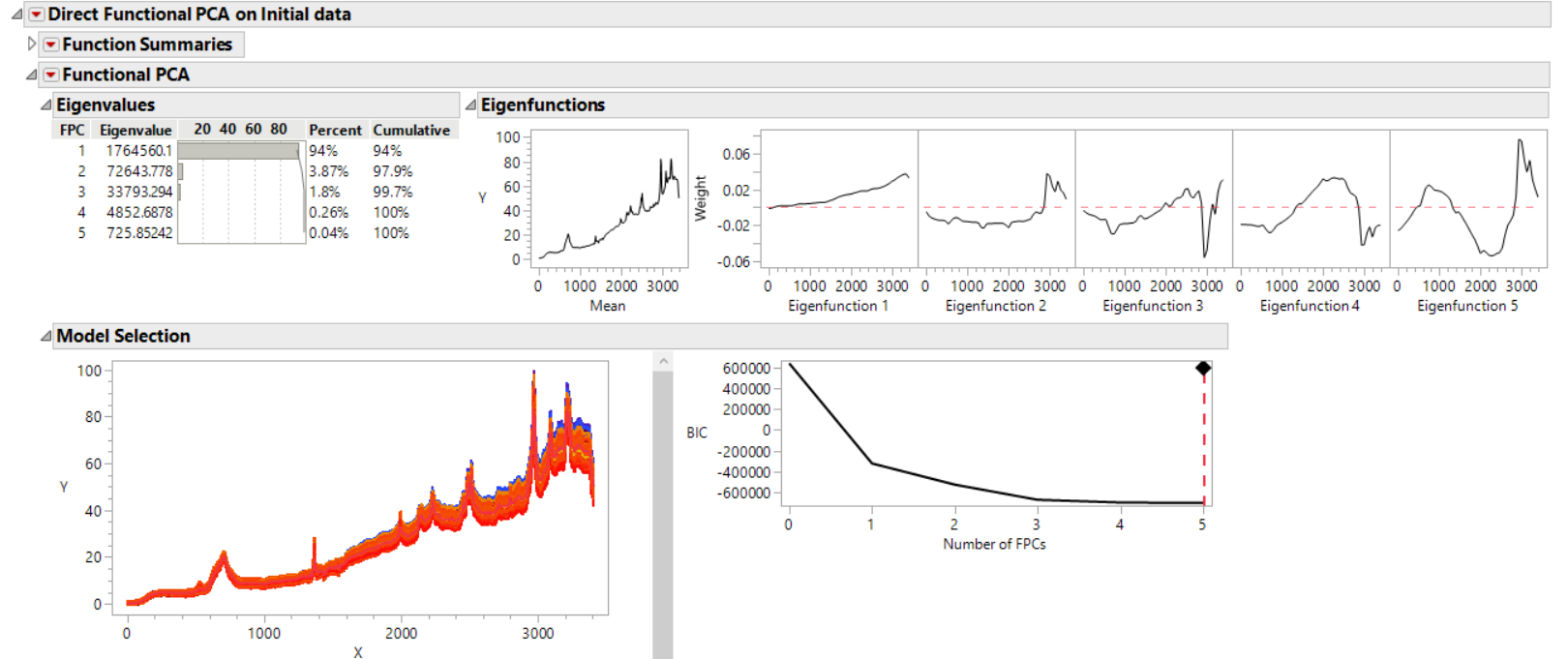 Data Processing
Smoothing
Shape Components
Model Shape Component (Scores)
[Speaker Notes: Here is a Ramen example where 5 FPCs have been selected. The first component explains the vast majority of the variation. The other FPC’s could just be noise components or capturing the eccentricities of individual spectra.]
FUNCTIONAL DATA EXPLORER
Data Acquisition
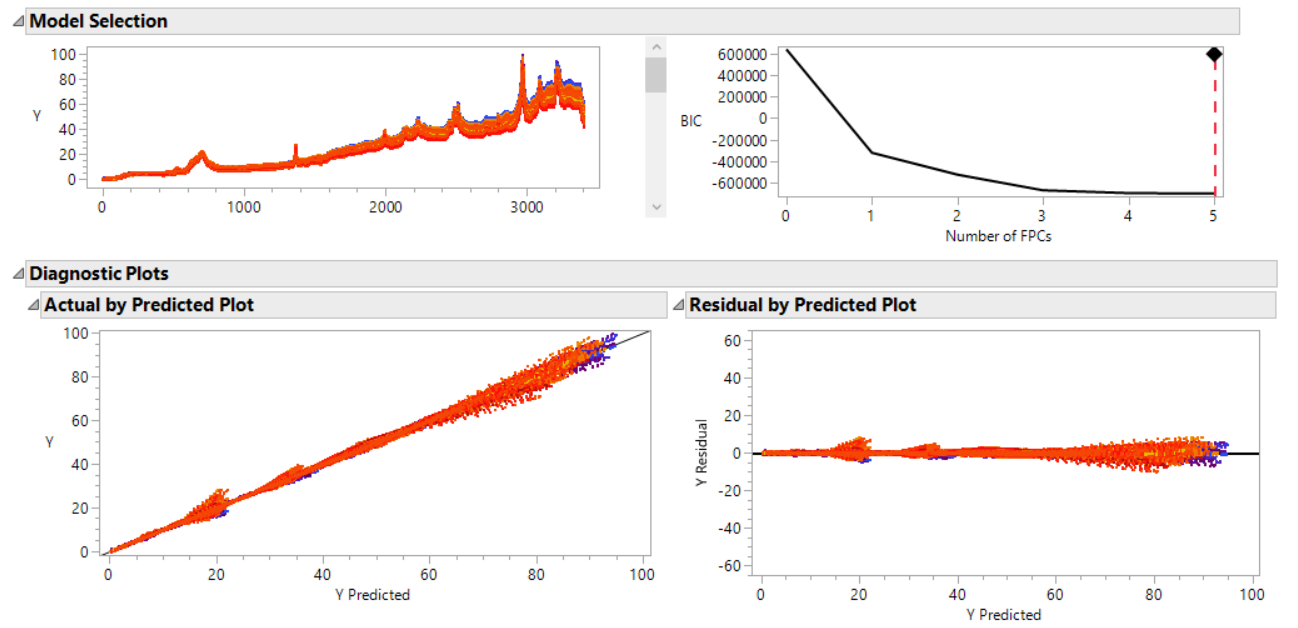 Data Processing
Smoothing
Shape Components
Model Shape Component (Scores)
[Speaker Notes: The BIC recommends 5 FPCs, but do we really need them all when we look at the Actual By Predicted Plot?]
FUNCTIONAL DATA EXPLORER
Data Acquisition
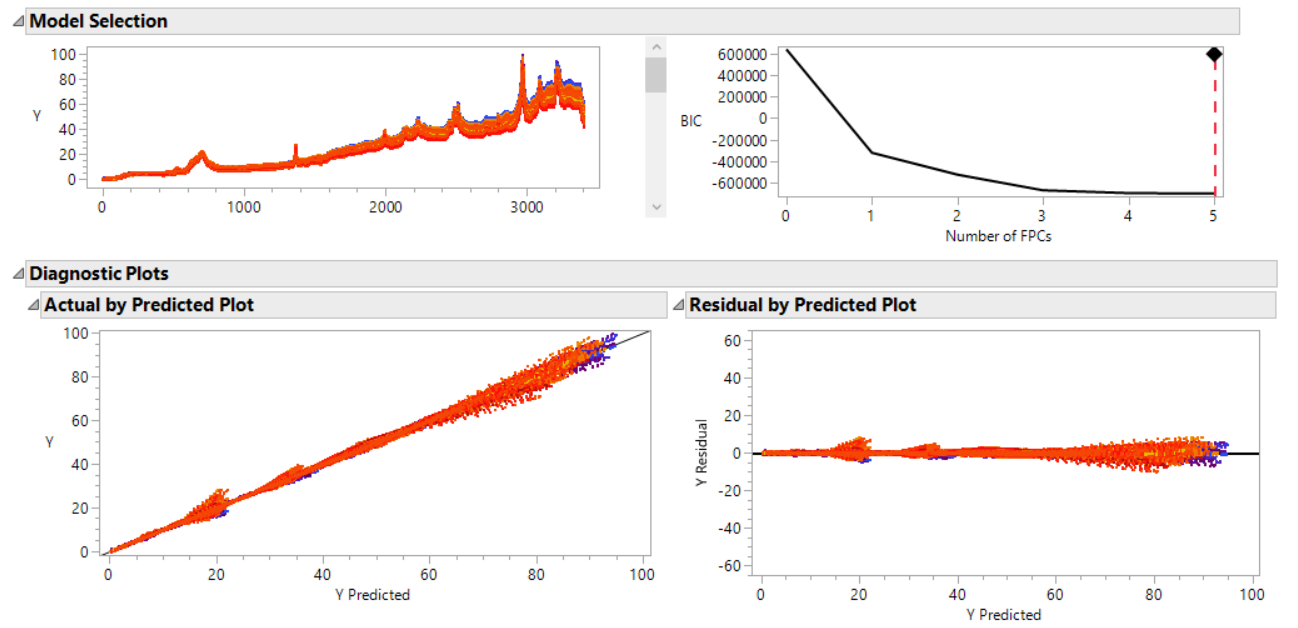 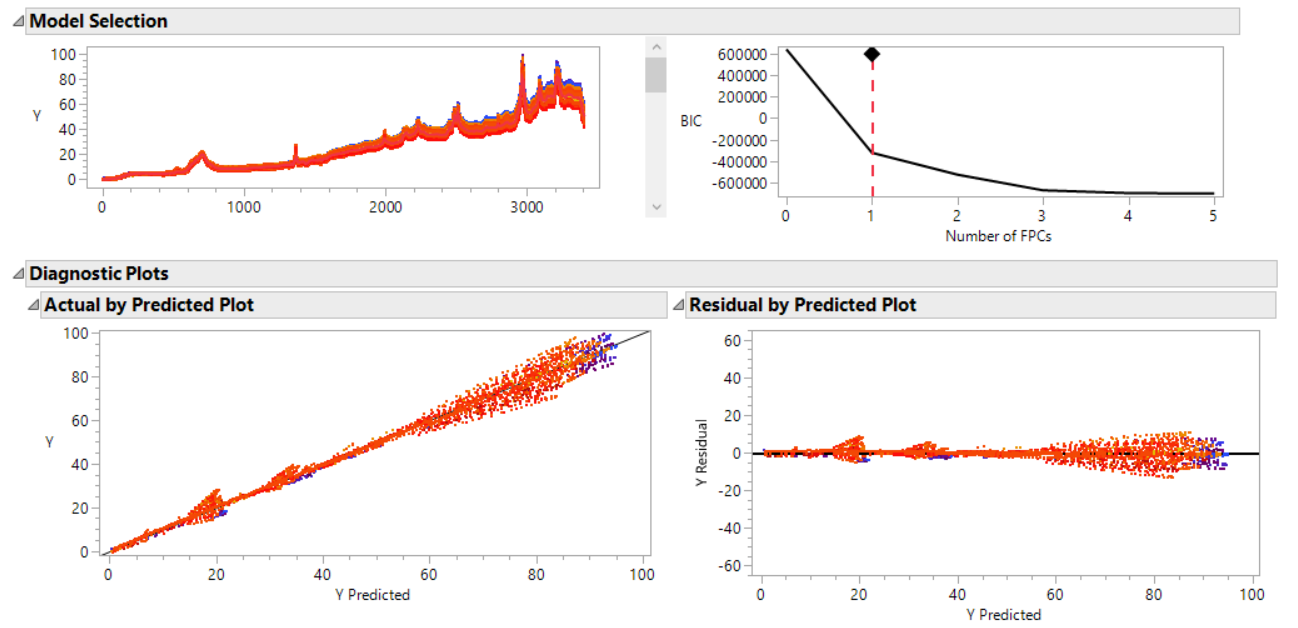 Data Processing
Smoothing
Shape Components
Model Shape Component (Scores)
[Speaker Notes: The actual by predicted plot doesn’t change much – in particular there are no new patterns introduced. We probably don’t need the extra shape components]
FUNCTIONAL DATA EXPLORER
Data Acquisition
Direct Functional PCA
Operates “directly” on the data, taking an SVD

Requires a grid, method most like vector PCA

Eigenfunctions are estimated discretely (like PCA loadings) and smoothed after.

A fast alternative to P-Splines
Data Processing
Smoothing
Extract Shape Components
Model Shape Component (Scores)
[Speaker Notes: Direct Functional PCA operates in reverse to the other methods. The other methods smooth first and then rotate to find eigenfunctions.

Direct Functional PCA obtains discrete estimates of the eigenfunctions via an SVD of the data, and then the eigenfunctions are interpolated.]
FUNCTIONAL DATA EXPLORER
Direct Functional PCA
Data Acquisition
Extract the eigenfunction via Lanczos SVD on X 

Smooth the eigenfunction (P-Spline)

Normalize & orthogonalize the eigenfunction

Deflate X (subtract component from X), goto 1.
Data Processing
Smoothing
Extract Shape Components
Model Shape Component (Scores)
[Speaker Notes: Direct Functional PCA operates in reverse to the other methods. The other methods smooth first and then rotate to find eigenfunctions.

Direct Functional PCA obtains discrete estimates of the eigenfunctions via an SVD of the data, and then the eigenfunctions are interpolated.]
FUNCTIONAL DATA EXPLORER
There are many applications of functional response DOEs:

Dissolution profiles for tablets/pills
Formulation to match a particular spectra
Product stability/shelf life
Pharmacokinetics

Shear/viscosity profiles of engine oils
Force/distance profiles (e.g., safety belts)
Surface tension over time (e.g., consumer dish soap)
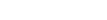 [Speaker Notes: That’s my first example for you. There are many potential applications of functional DoE analysis.]
FUNCTIONAL DATA EXPLORER
Functional machine learning successes:

Predicting CQAs via sensors taking measurements in the tank

Early fault detection in semiconductor manufacturing using sensor streams 

Extract FPCs from multiple streams, and fit neural networks or generalized regression models to the parameter of interest…
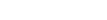 [Speaker Notes: FDE allows us handle functional data directly as a continuous functions, using a methodology that is build to handle its special structure.  
This results in an approach that is a win-win in that it is both easier for the user, and leads to much more accurate models…]
SpectroscopyChromatographyDiffraction Patterns
Tools for “peaky” functional data
FUNCTIONAL DATA EXPLORER
Spectral Data
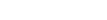 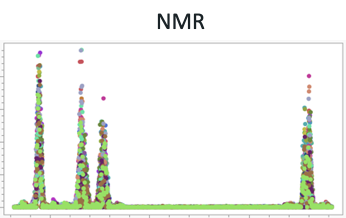 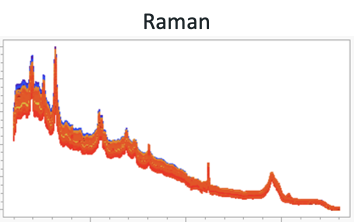 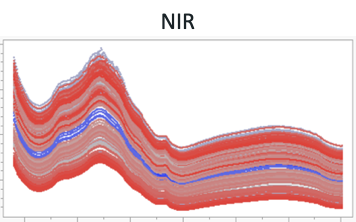 FUNCTIONAL DATA EXPLORER
Mass Spectrometry
Measures mass-to-charge ratio

Used to construct proteomic spectrums
Peaks represent proteins

One application is to compare differences between patients with and without cancer.
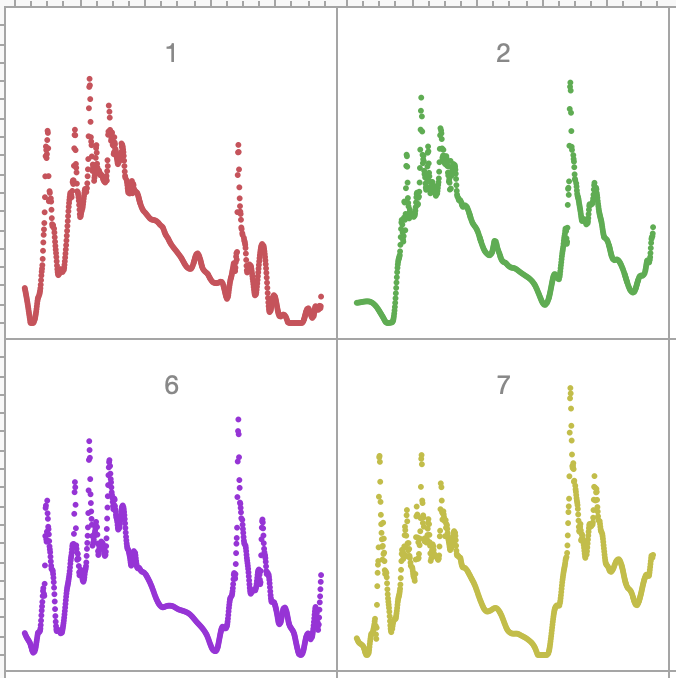 FUNCTIONAL DATA EXPLORER
Dissolve a chemical mixture over a material to quantify relative amounts of components

Retention time quantifies the components in the mixture

Example: identify olive-oil vs other vegetable oils
Chromatography
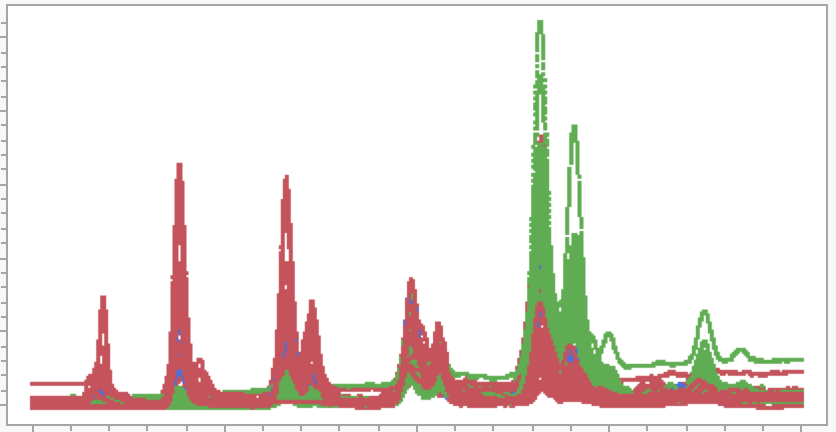 FUNCTIONAL DATA EXPLORER
Pre-Processing Spectral Data
Standard Normal Variate

Multiplicative Scatter Correction

Savitzky-Golay Filter

Baseline Correction
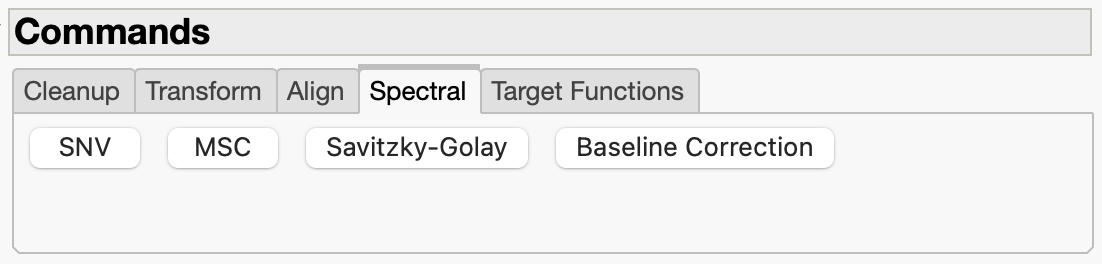 FUNCTIONAL DATA EXPLORER
Standard Normal Variate
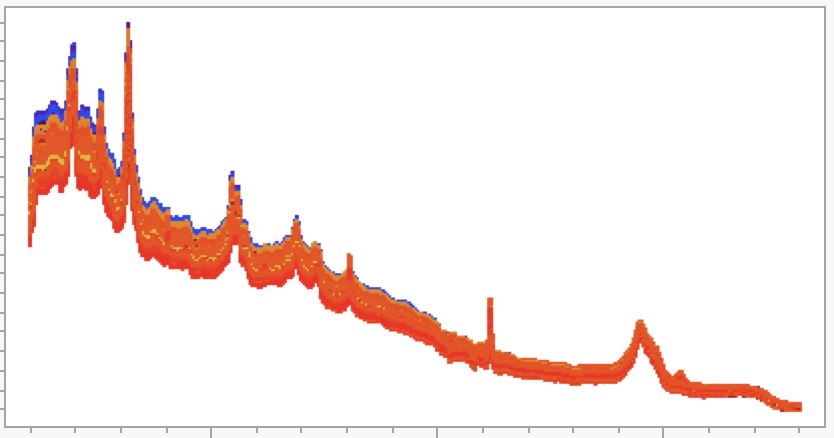 SNV standardizes each function with using their individual means and variances.

Alternative to Standardize which uses a global mean and variance.
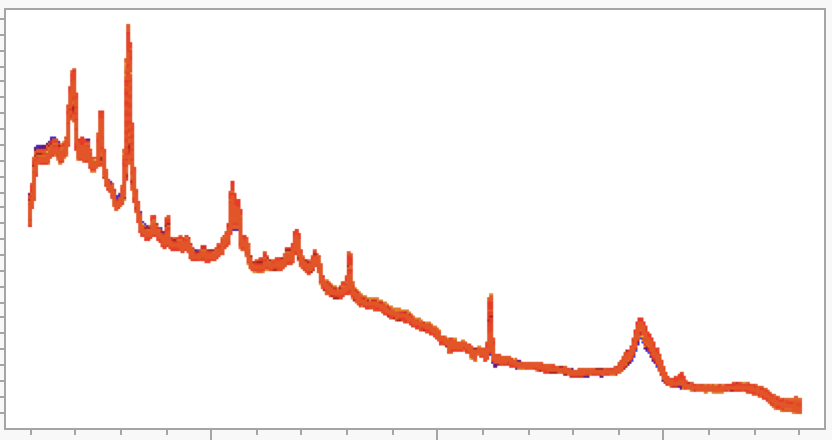 SNV
FUNCTIONAL DATA EXPLORER
Multiplicative Scatter Correction
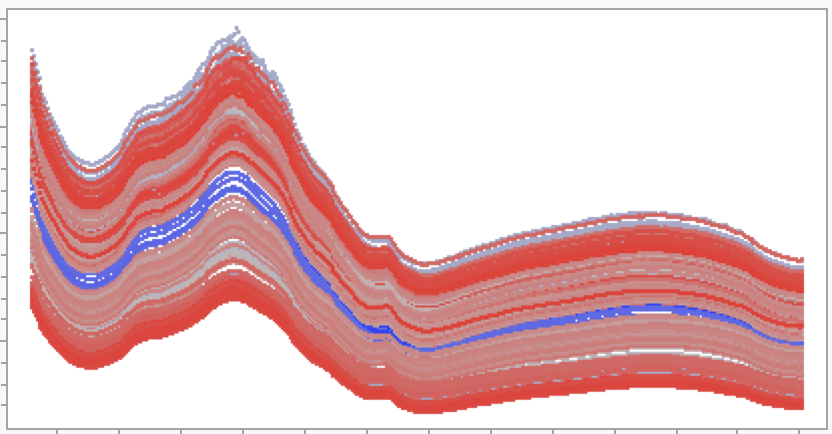 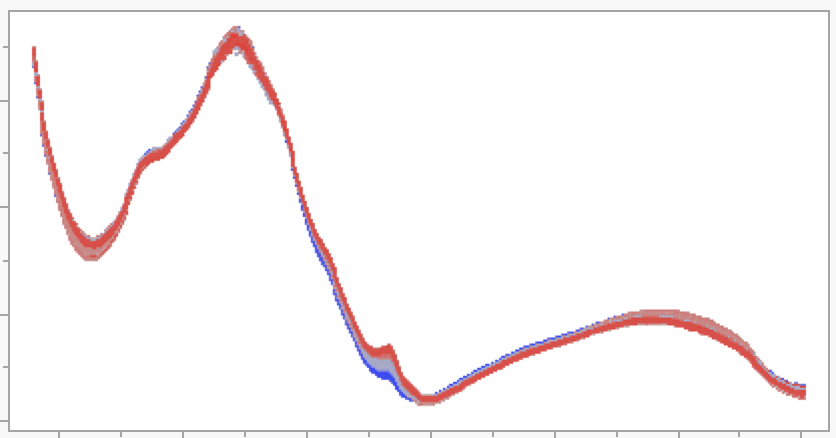 MSC
FUNCTIONAL DATA EXPLORER
Savitzky-Golay Filter
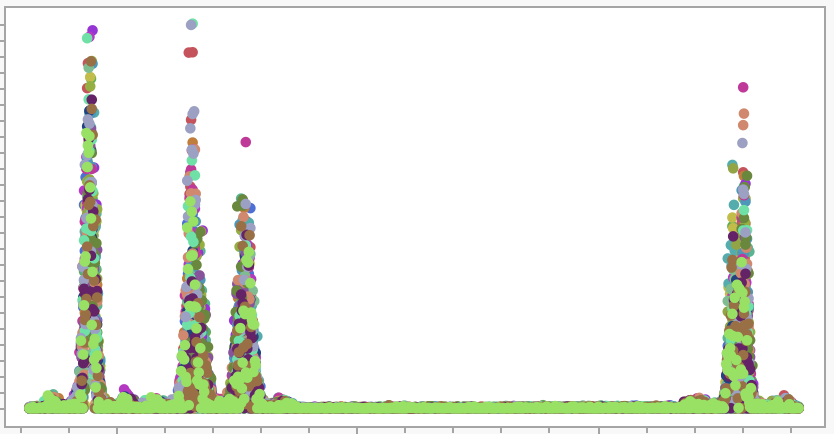 The Savitzky-Golay filter applies smoothing before model fitting.

Fits an n-degree polynomial over a specified bandwidth
FDE will pick the best fitting degree and bandwidth

Requires data on a regular grid
FDE will create one for you
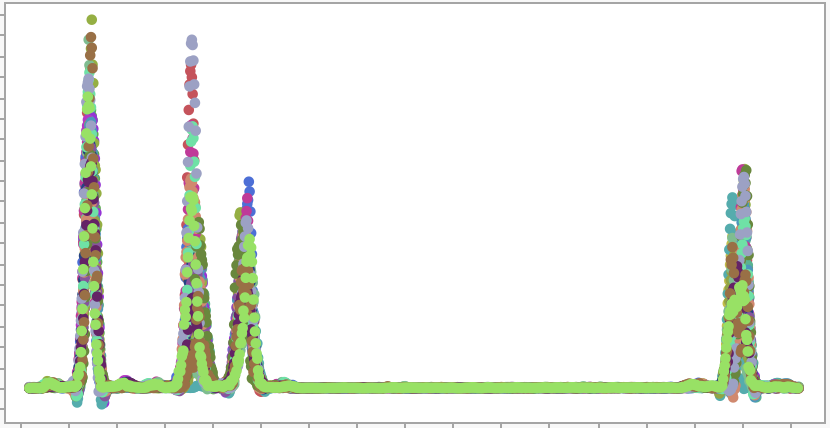 S-G
FUNCTIONAL DATA EXPLORER
Savitzky-Golay Filter
1st Derivative
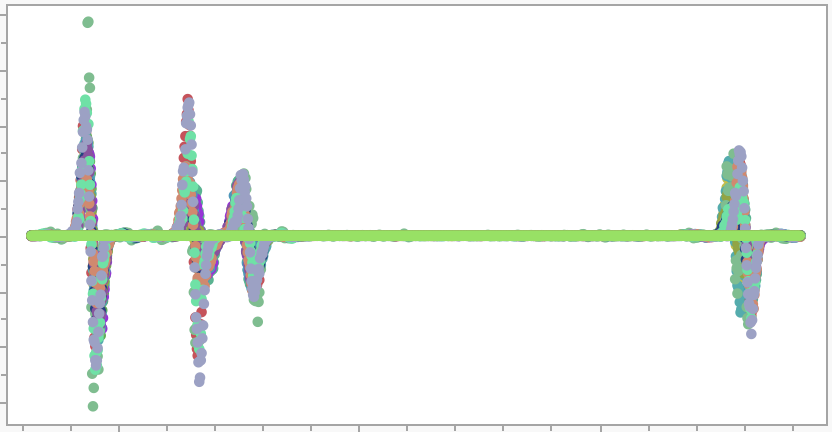 The Savitzky-Golay filter applies smoothing before model fitting.

Fits an n-degree polynomial over a specified bandwidth
FDE will pick the best fitting degree and bandwidth

Requires data on a regular grid
FDE will create one for you
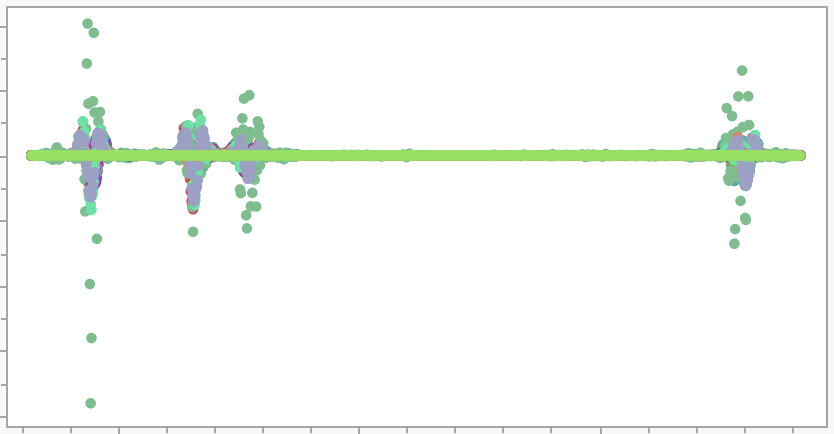 2nd Derivative
FUNCTIONAL DATA EXPLORER
Baseline Correction
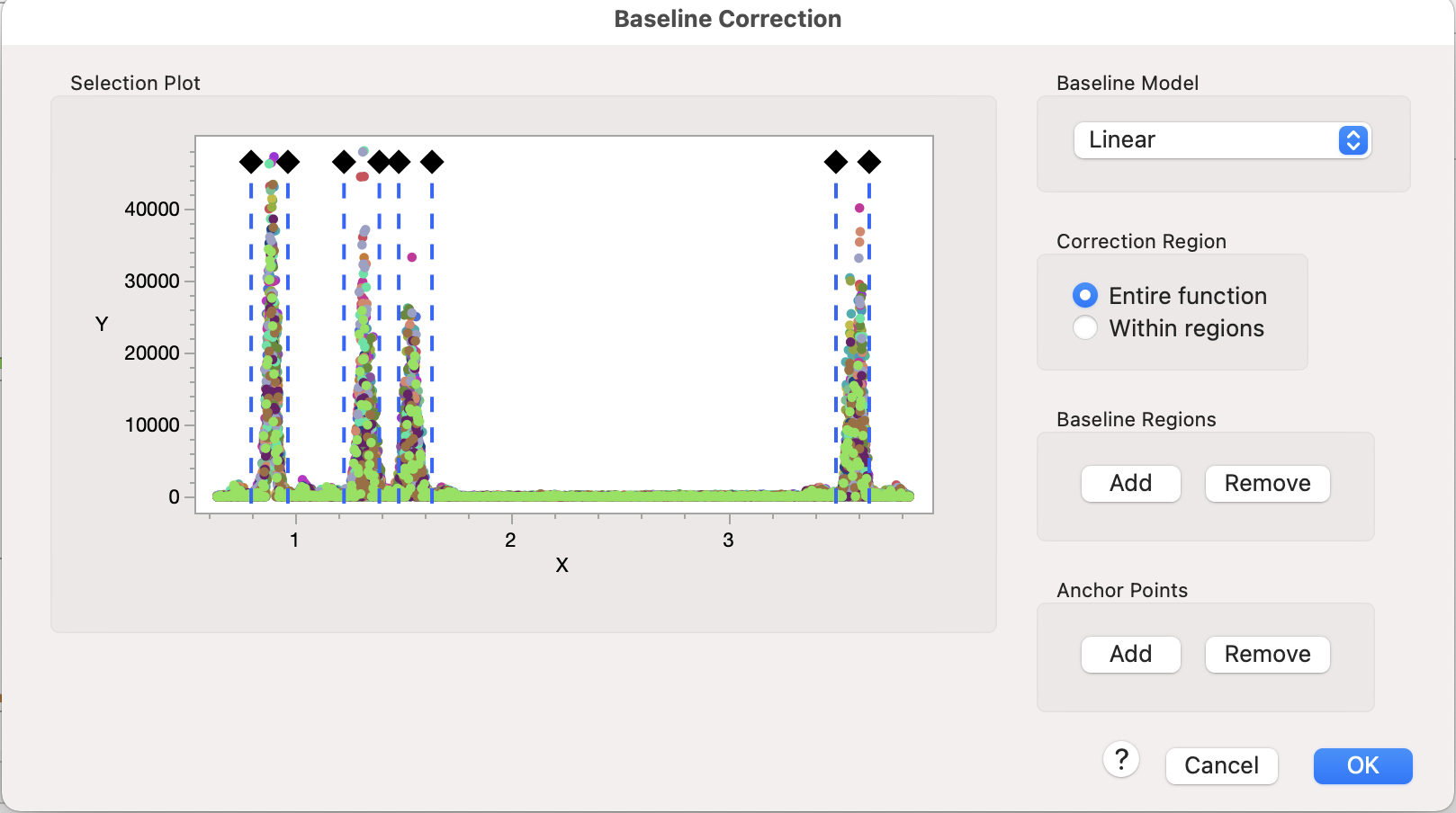 Baseline Correction allows you to subtract a baseline from each function.

Baseline Regions are excluded from the baseline model

Anchor Points are included in the baseline model
FUNCTIONAL DATA EXPLORER
Modeling Spectral Data with Wavelets
P-Splines
Direct FPCA
Wavelets
B-Splines
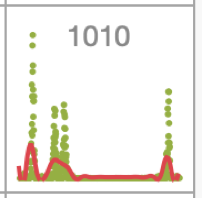 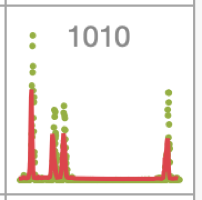 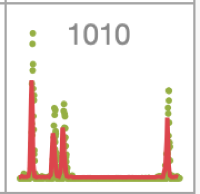 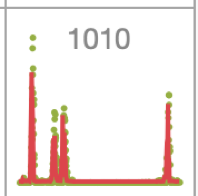 FUNCTIONAL DATA EXPLORER
Modeling Spectral Data with Wavelets
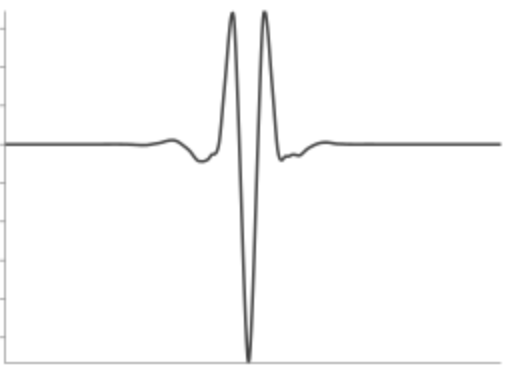 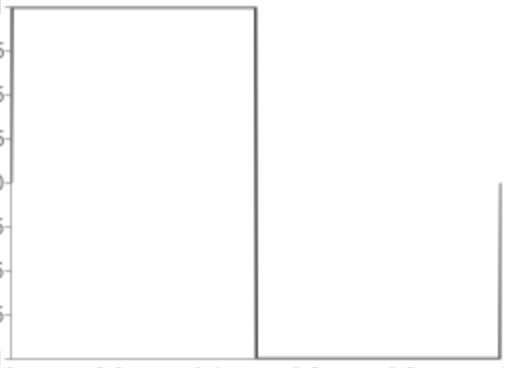 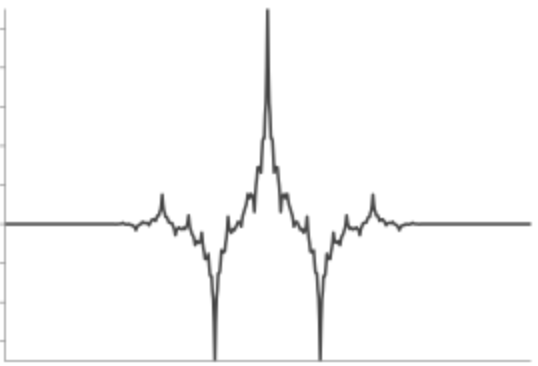 Haar
Biorthogonal
Coiflet
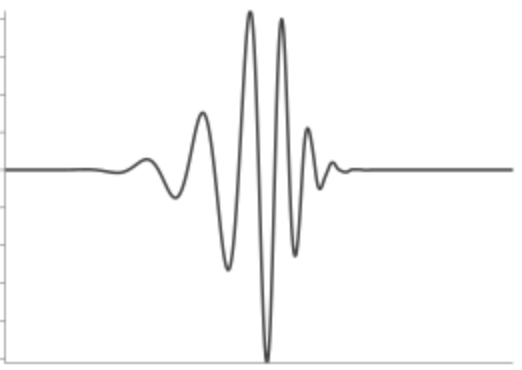 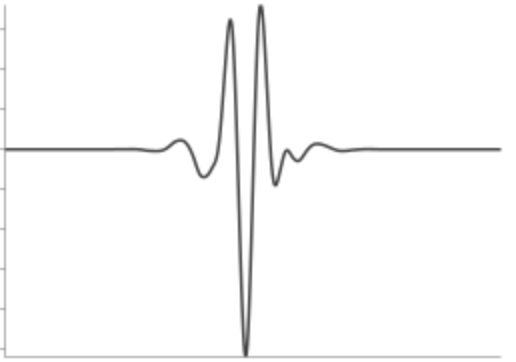 Source: http://wavelets.pybytes.com
Daubechies
Symlet
FUNCTIONAL DATA EXPLORER
Wavelets in FDE
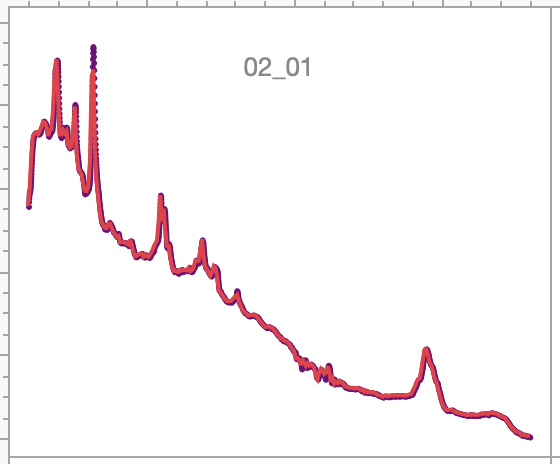 Wavelet types: Haar, Biorthogonal, Coiflet, Daubechies, and Symlet

Lasso n-basis functions to get a sparse representation 

Requires data on a regular grid
FDE will create one for you!
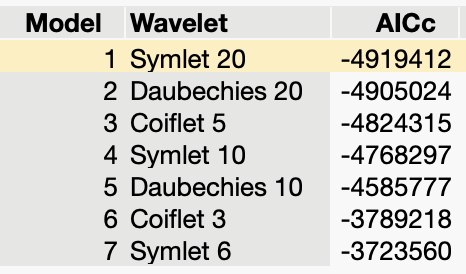 FUNCTIONAL DATA EXPLORER
Wavelet Coefficient Plot
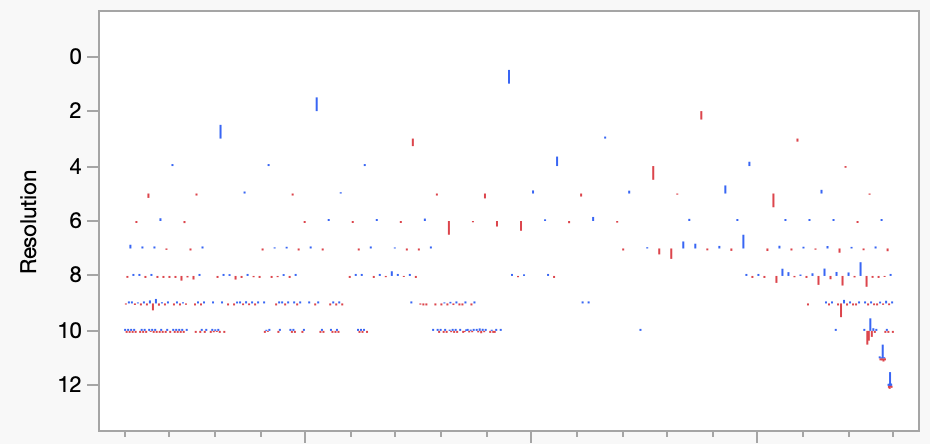 Low frequency
High frequency
Wavelets model different resolutions of the data
FUNCTIONAL DATA EXPLORER
Wavelets DOE
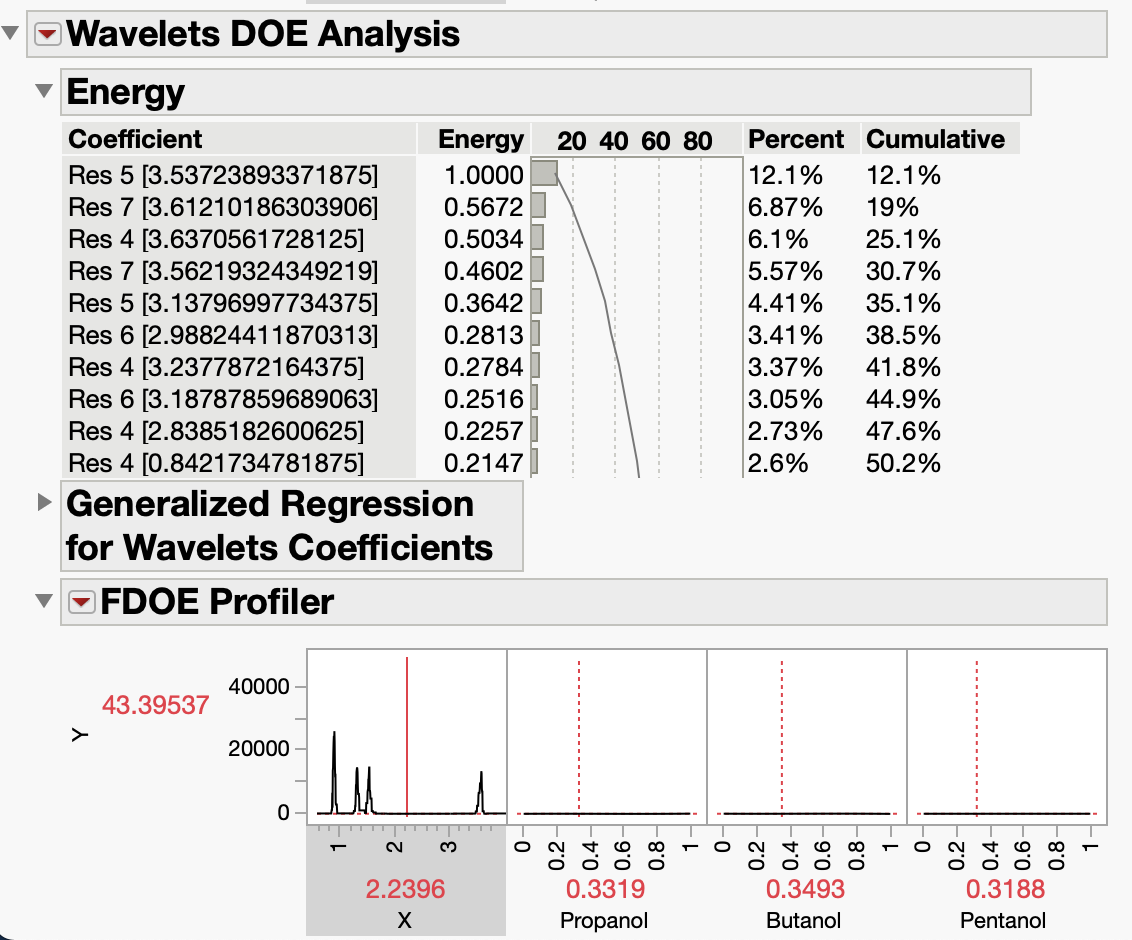 Build models for DOE factors directly on Wavelet coefficients

Coefficients connect directly to specific features of the data

Energy table is a function of the relative magnitude of the coefficients
Exercise 3
HPLC FDE Example
Has this been useful?
What functional data do you have?
What are the problems with using your functional data?
Can you describe problems that you might solve with functional data analysis?
What would be the benefit for you and your colleagues?
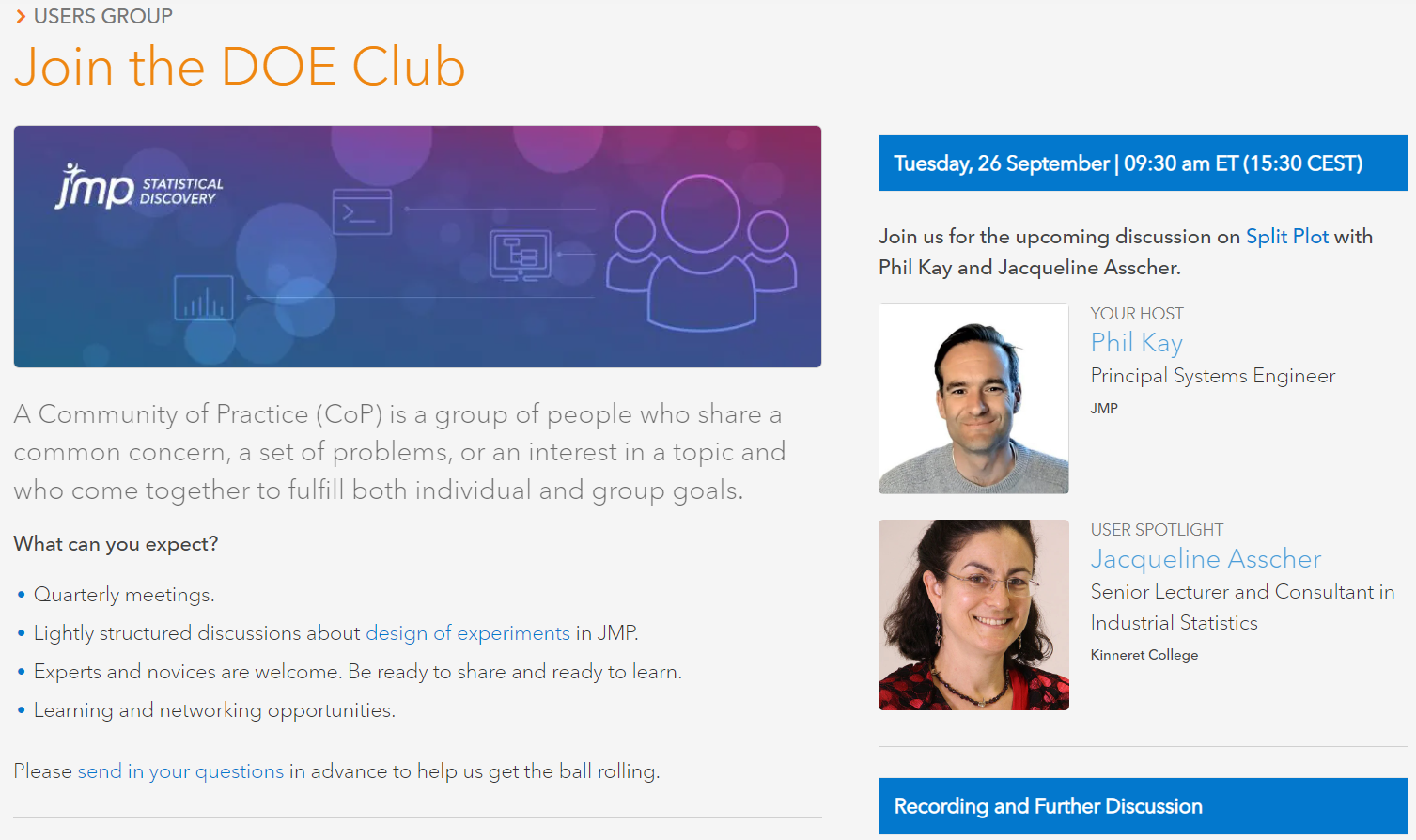 Link: DOE Club | JMP
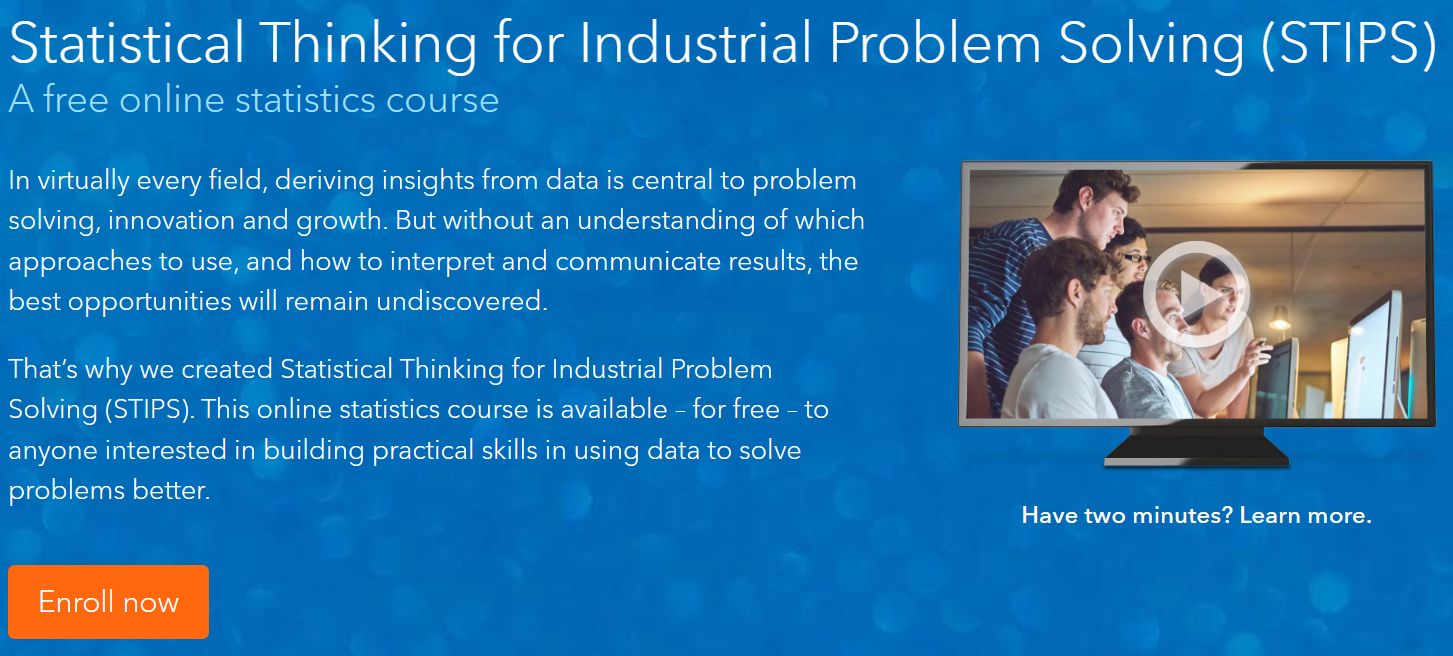 Statistical Thinking (STIPS) - Free Online Statistics Course | JMP
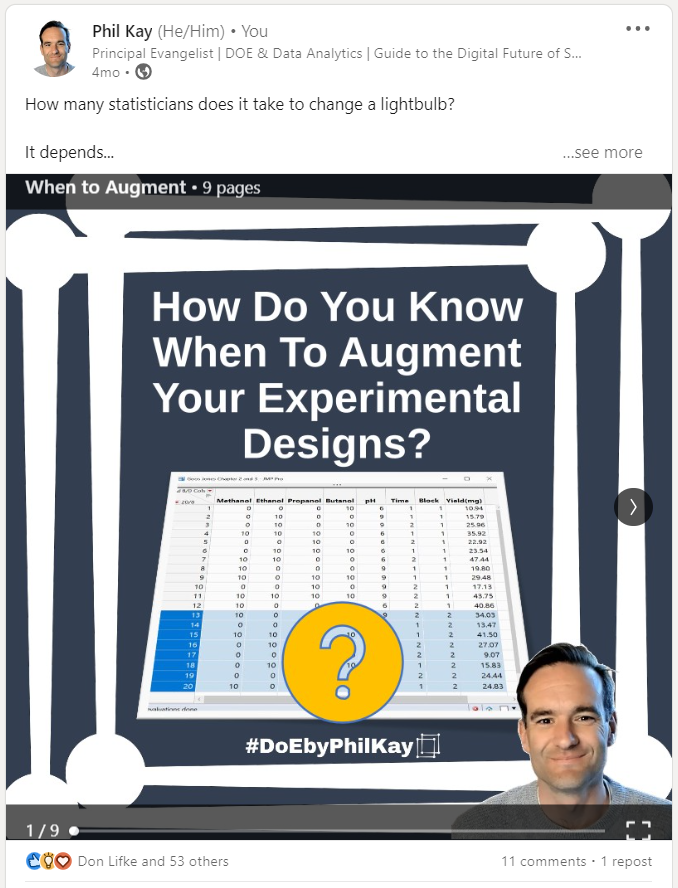 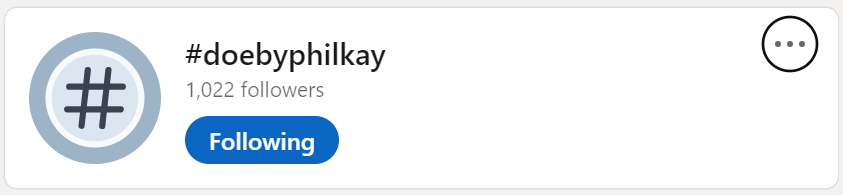 #DOEbyPhilKay | LinkedIn